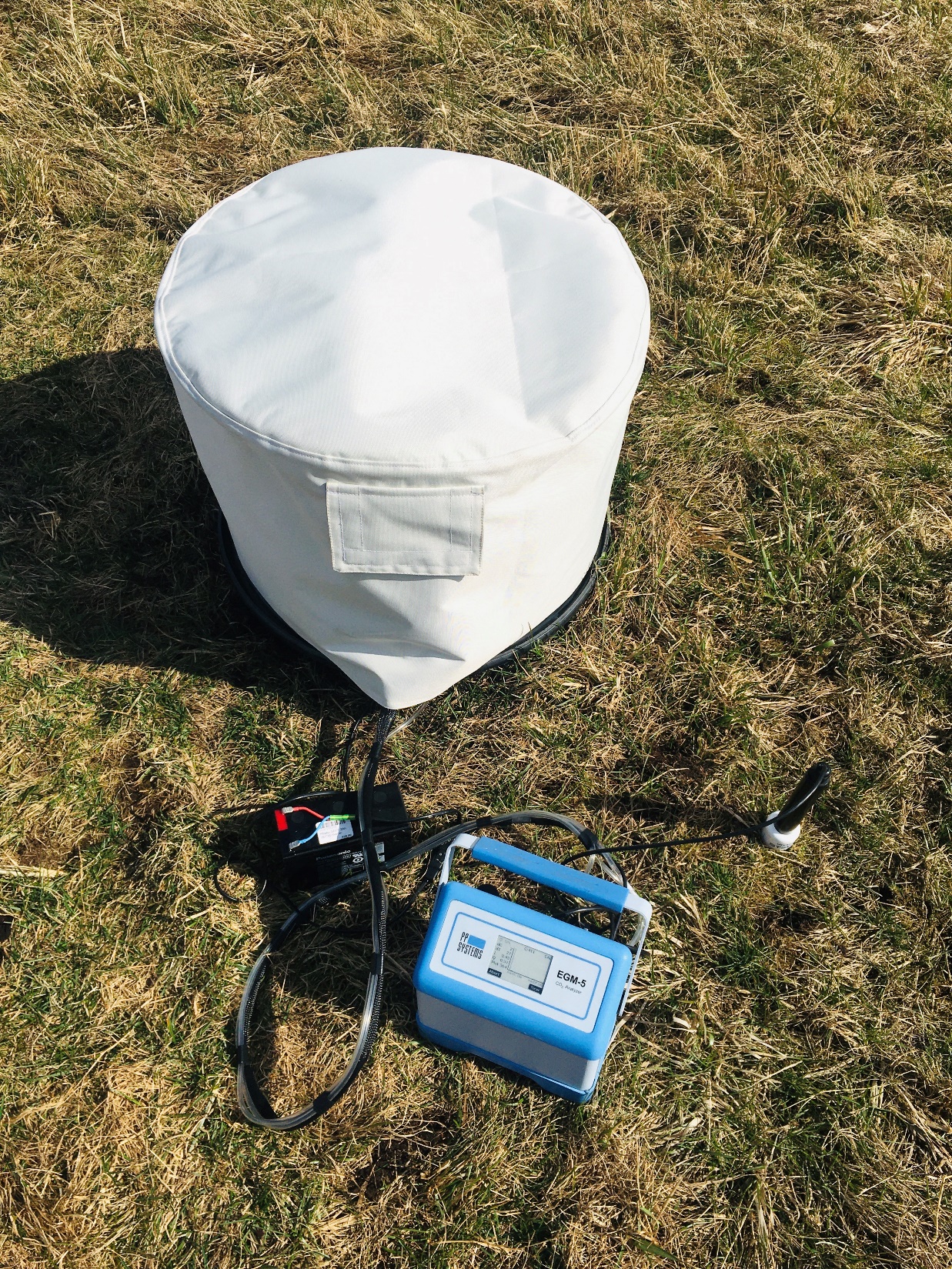 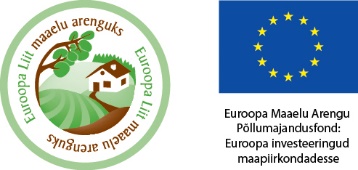 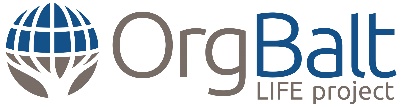 Turvasmuldadel majandamine ning maaparandussüsteemid keskkonna- ja kliimaeesmärkide kontekstis
2. oktoober Uue-Antsla Rahvamaja
Kasvuhoonegaaside mõõtmine:
 LIFE OrgBalt projekti tulemuste näitel
Kaido Soosaar1, Hanna Vahter1, Andis Lazdiņš2, Muhammad Kamil Sardar Ali1, Thomas Schindler1, Ain Kull1, Ülo Mander1, Ieva Līcīte2, Aldis Butlers2, Dovilė Ciuldiene4, Egidijus Vigricas4, Jyrki Jauhiainen3, Raija Laiho3, and others
1Geograafia osakond, Tartu Ülikooli ökoloogia ja maateaduste instituut, Eesti
2Latvian State Forest Research Institute “Silava”, Salaspils, Latvia
3Natural Resources Institute Finland (Luke), Helsinki, Finland
4Institute of Forestry, Lithuanian Research Centre for Agriculture and Forestry, Kaunas District, Lithuania
[Speaker Notes: Nagu sissejuhatuses öeldud, käsitleb tänane ettekanne kuivendamise mõju kasvuhoonegaaside voogudele rohumaadelt ja põllumaadelt kuivendatud toitainerikastel orgaanilistel muldadel. Meie uurimisrühma laiem eesmärk on: 
korrigeerida Balti riikide kuivendatud toitaineterikaste orgaaniliste muldade kasvuhoonegaaside heitekoefitsiente ning arvutada uurimisalade ökosüsteemide C- ja N bilanss.
 
See ettekanne ja minu uurimistöö on osa LIFE OrgBalt projektist "Toitainerikaste orgaaniliste muldade kliimamuutuste leevendamise potentsiaali demonstreerimine Balti riikides ja Soomes". Annan ülevaate selle projektist, kuid kuna välitööd ei ole veel lõppenud, lõpetame selle aasta lõpus, näitan projekti esialgseid tulemusi.]
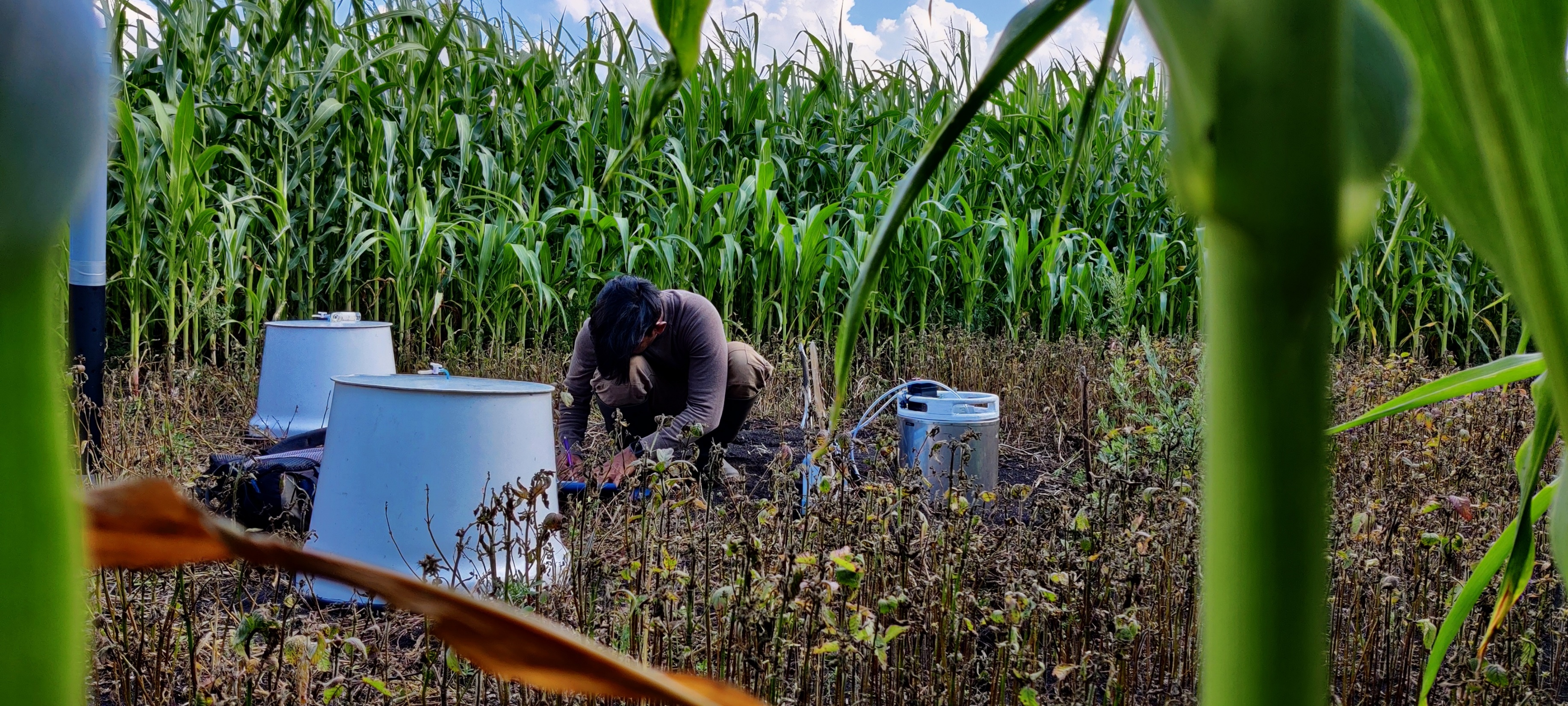 Peamised teemad
CO2, CH4 ja N20 kui peamised kasvuhoonegaasid
LIFE OrgBalt projekt tulemused põllu- ja rohumaadelt
Kasvuhoonegaaside mõõtmismetoodikad
Järeldused ja tulevikuväljavaated
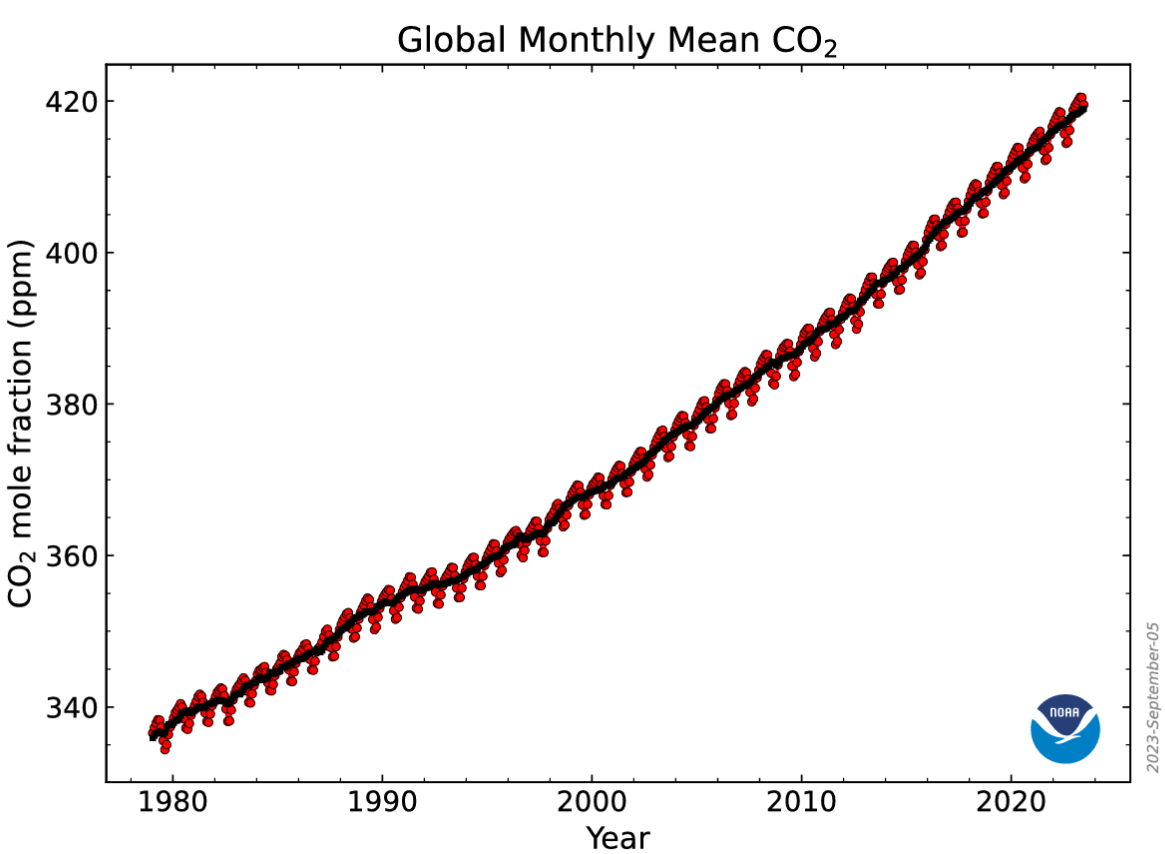 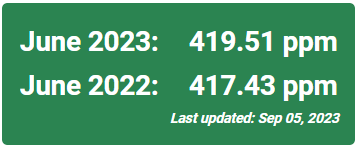 Peamised inimtekkelised CO2 allikad: 
fossiilkütuste põletamine energia ja transpordi eesmärgil 
erinevad tööstusprotsessid
maakasutuse muutused.
Kasvuhoonegaaside sisalduse suurenemine atmosfääris
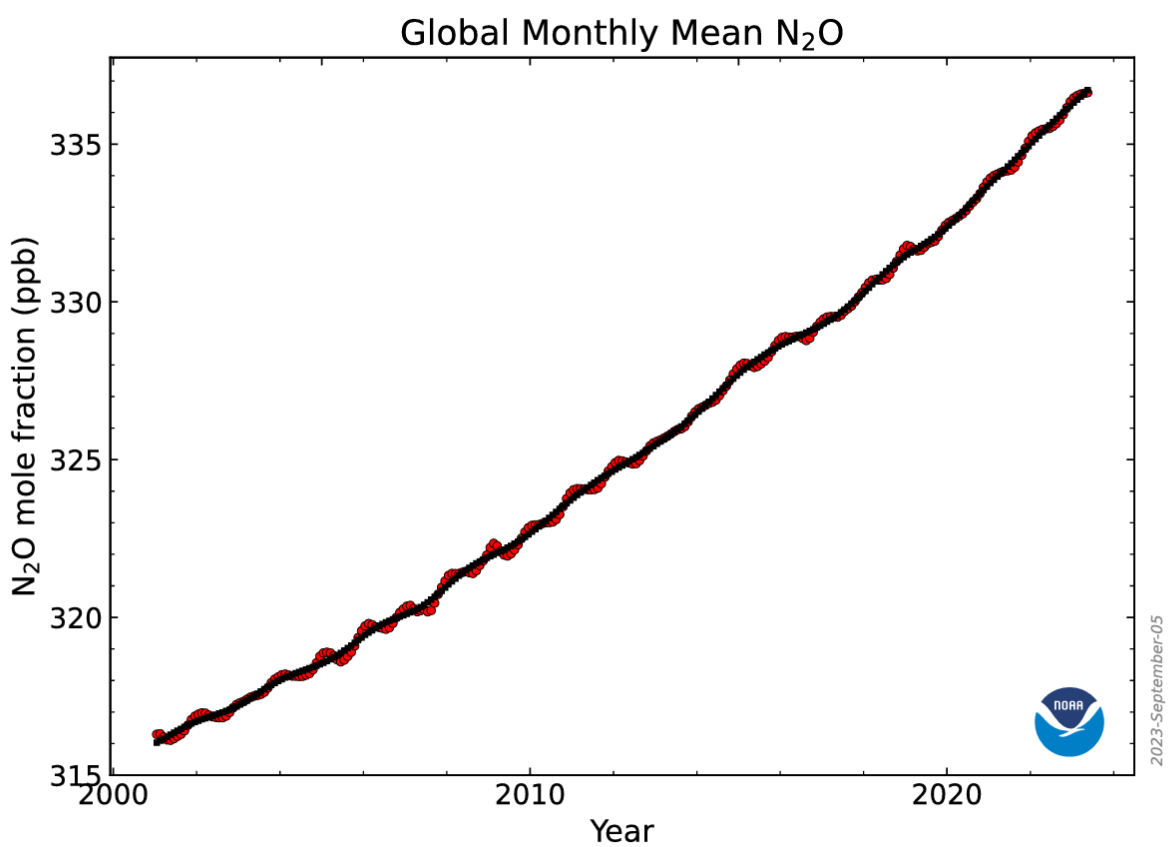 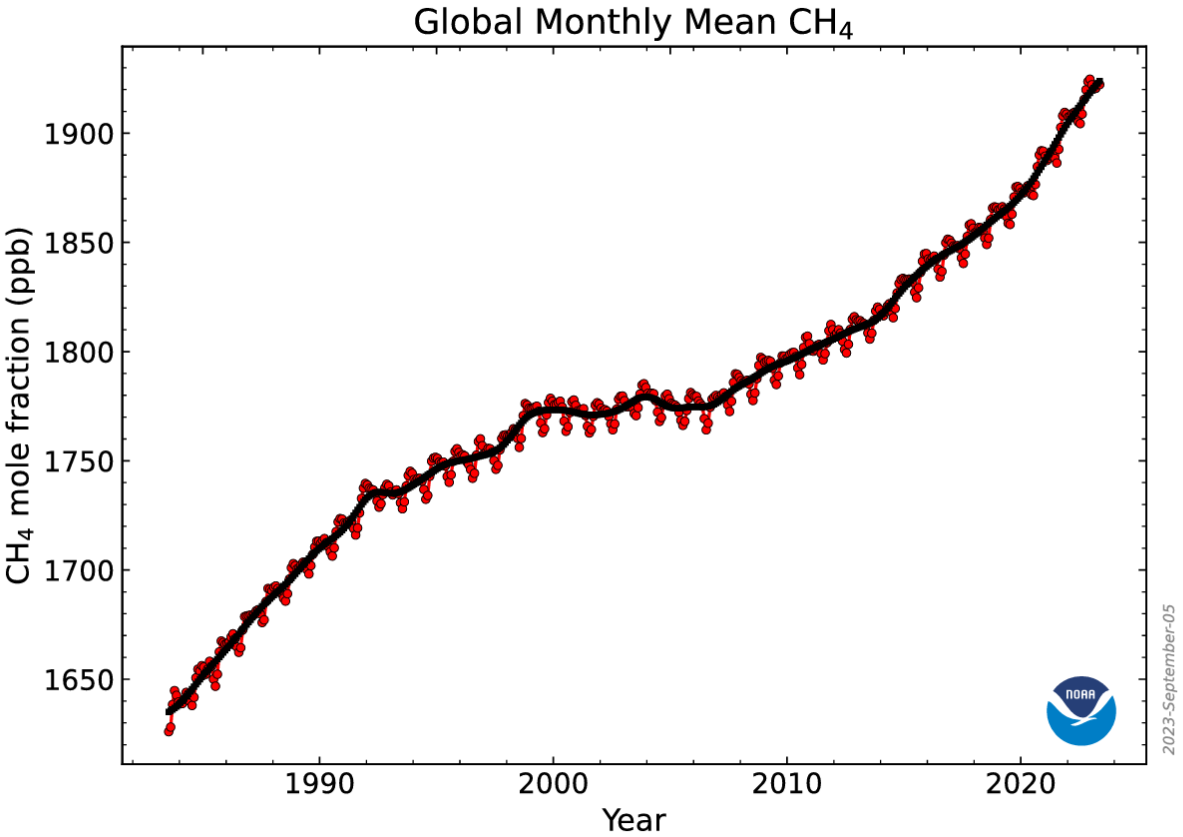 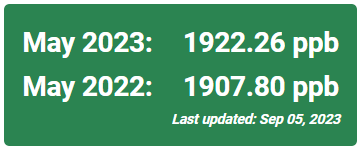 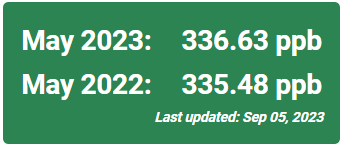 Ed Dlugokencky, NOAA/GML (gml.noaa.gov/ccgg/trends/)
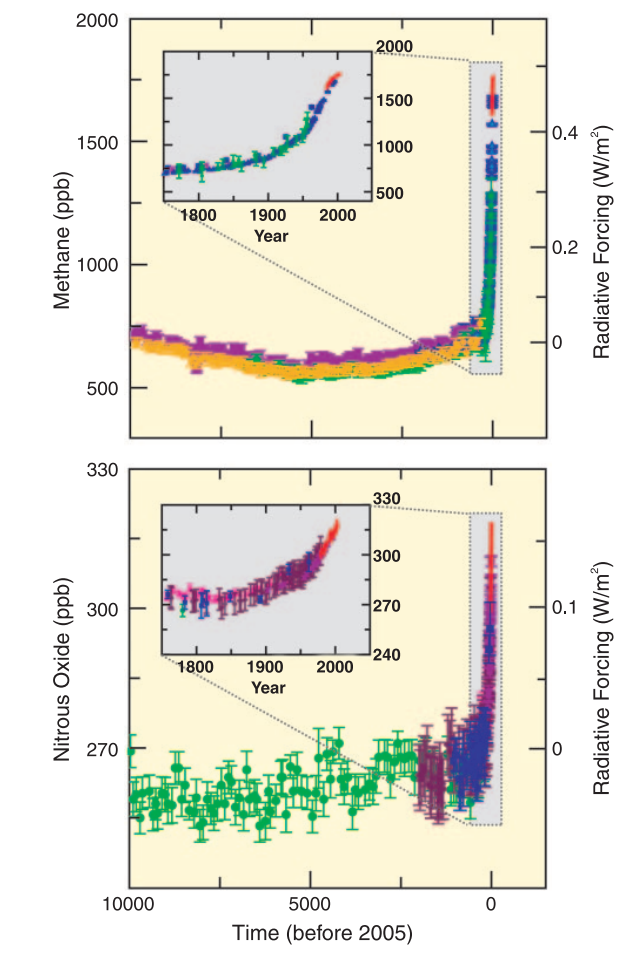 CH4 kontsentratsioon atmosfääris
Eluaeg atmosfääris: ca 12 aastat (oluliselt lühem kui CO2-l)
GWP (Globaalse soojenemise potentsiaal) 100 a. jooksul:
	1 mol CH4 = 27 mol CO2
CH4 põhjustab 20% globaalse soojenemise potentsiaalist
CH4 allikad: biogeensed, termogeensed ja pürogeensed
Pärineb 54% inimtekkelistest allikatest,
looduslikest allikatest moodustavad märgalad kuni 55% heitkogustest
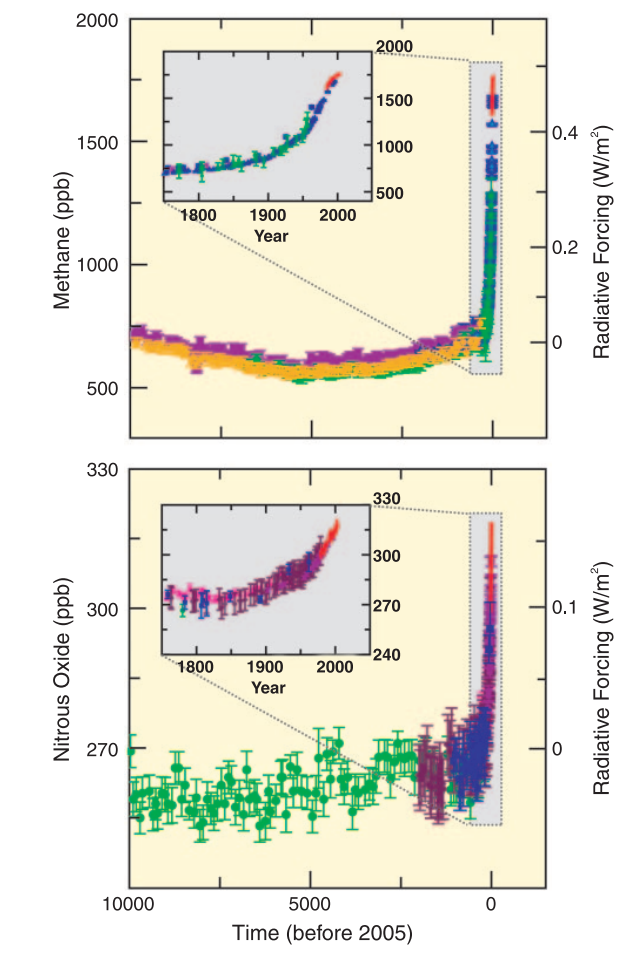 CH4 kontsentratsiooni muutused atmosfääris ja selle kiirgusjõud (Radiative Forcing) viimase 10000 a. jooksul
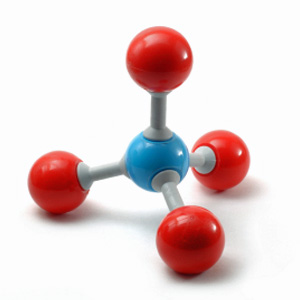 IPCC 2013
[Speaker Notes: CH4 vood võib laias laastus jagada kolme kategooriasse: biogeensed, termogeensed ja pürogeensed.
Biogeensed allikad on CH4 tekitavaid mikroobid (metanogeene) ja hõlmavad anaeroobset keskkonda, nagu looduslikud märgalad ja riisiväljad, hapnikuvaesed mageveereservuaarid (näiteks tammid), mäletsejaliste ja termiitide seedesüsteemid ning orgaaniliste jäätmete ladestused (näiteks sõnnik, reovesi ja prügilad).
Termogeenne CH4, mis on moodustunud miljonite aastate jooksul geoloogiliste protsesside kaudu, on fossiilne kütus. See juhitakse maa-alusest atmosfääri looduslike iseärasuste kaudu (näiteks maapealsed imbumised, mere imbumised ja mudavulkaanid) ning fossiilkütuste kasutamise kaudu, st söe, nafta ja maagaasi kasutamise kaudu.
Pürogeenset CH4 toodetakse biomassi ja mulla süsiniku mittetäielikul põlemisel metsatulekahjude ajal ning biokütuste ja fossiilkütuste põletamisel.]
N2O kontsentratsioon atmosfääris
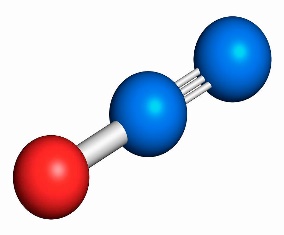 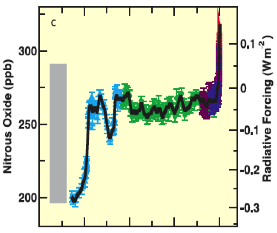 Eluaeg atmosfääris: 114 aastat
GWP (Globaalse soojenemise potentsiaal) 100 a. ajajoones:
	1 mol N2O = 265 mol CO2
40% inimtekkelistest allikatest, 75% põllumajandusmaadest, kuivendamise mõju ei ole arvesse võetud ega arvestatud
Vastutab 6% globaalse soojenemise potentsiaali eest
IPCC 2013
0
10,000
20,000
N2O kontsentratsiooni ja selle kiirgusjõu (RF) muutused atmosfääris viimase 20000 a. jooksul
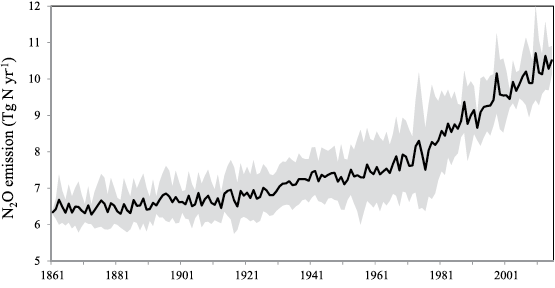 Tian et al 2018 BAMS
Pikaajalised suundumused ja N2O-heite varieerumine ülemaailmsetes maismaaökosüsteemides aastatel 1861–2015, mida hinnatakse 3 protsessipõhise mudeli (DLEM, O-CN ja VISIT) keskmise põhjal. Hallid toonid tähistavad ±SD.
N2O – peamine O3-kahandav aine stratosfääris
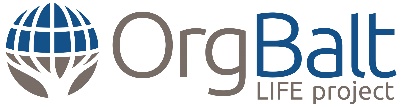 Miks uurida turvasmuldi kliimamuutuste vaatenurgast?
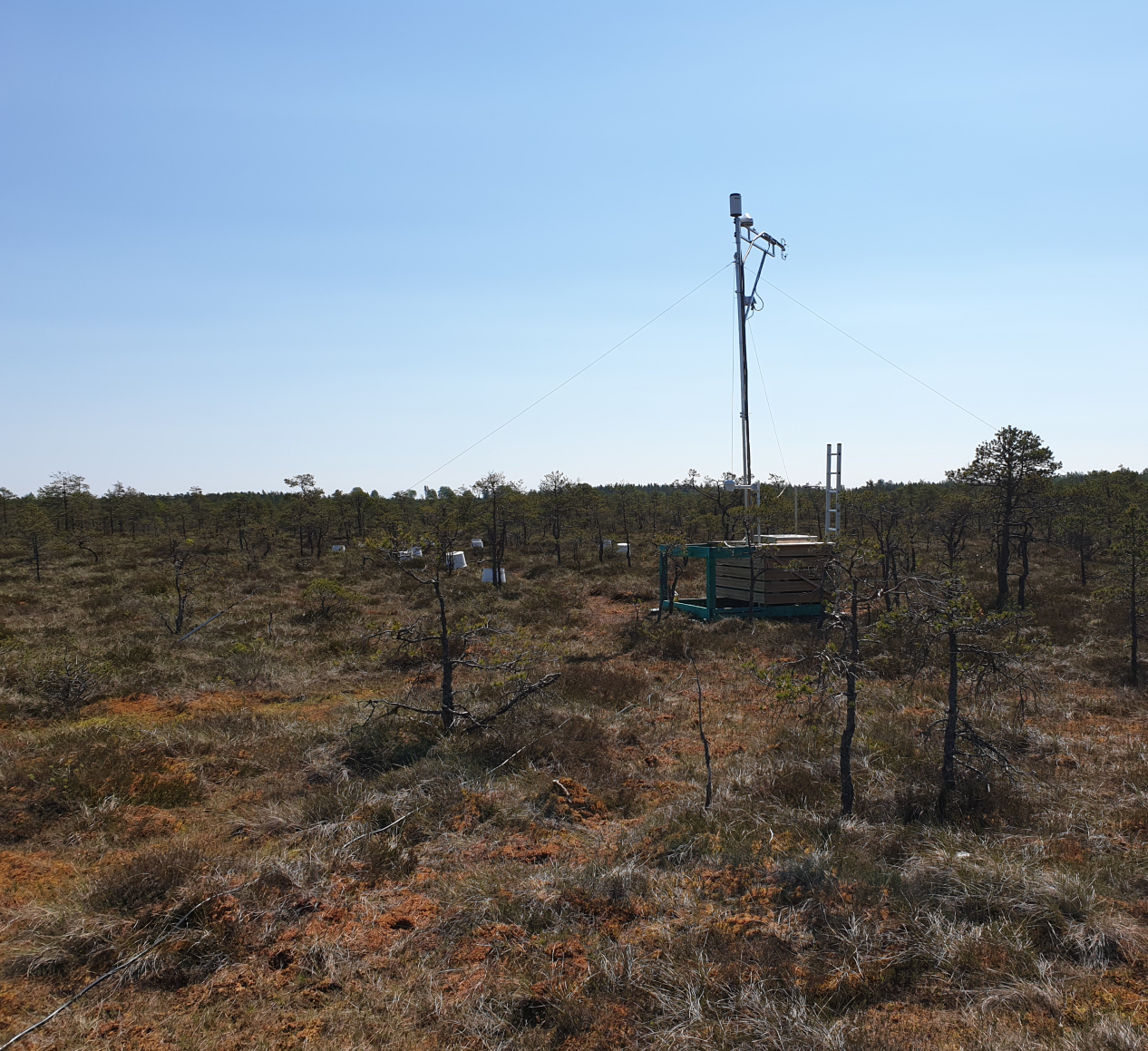 Orgaanilised mullad – ühed suurimad maapealsed süsiniku talletajad, peamiselt boreaalsetes, parasvöötme ja troopilistes niisketes kliimavööndites
Nendes muldades on hapnikupuudus; seetõttu laguneb orgaaniline aine aeglaselt ja C talletub ajas

Turbasood katavad vaid umbes 3% maismaast, kuid neis on talletunud ca 30% maismaaökosüsteemide süsiniku varudest!
Kauru raba (148 ha) kasvuhoonegaaside mõõtejaam aastal 2018.
[Speaker Notes: Miks uurida kuivendamise mõju kasvuhoonegaaside voogudele rohumaadelt ja põllumaadelt kuivendatud toitainerikastel orgaanilistel muldadel? OS-il on selge roll Euroopa 2030. ja 2050. aasta kliimamuutuste leevendamise eesmärkide saavutamisel, et vähendada kasvuhoonegaaside heidet 55 % võrreldes 1990. aastaga. Orgaamilised mullad on üks suurimaid looduslikke maapealseid C-varusid, peamiselt boreaalsetes, parasvöötme ja troopilistes niisketes kliimavööndites. Nendes keskkondades on hapnikupuudus; seetõttu laguneb orgaaniline aine aeglaselt ja koguneb. Euroopas moodustab orgaanilised mullad vaid 3% kogu kasutatavast põllumajandusmaast.]
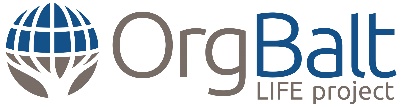 Miks uurida turvasmuldi kliimamuutuste vaatenurgast?
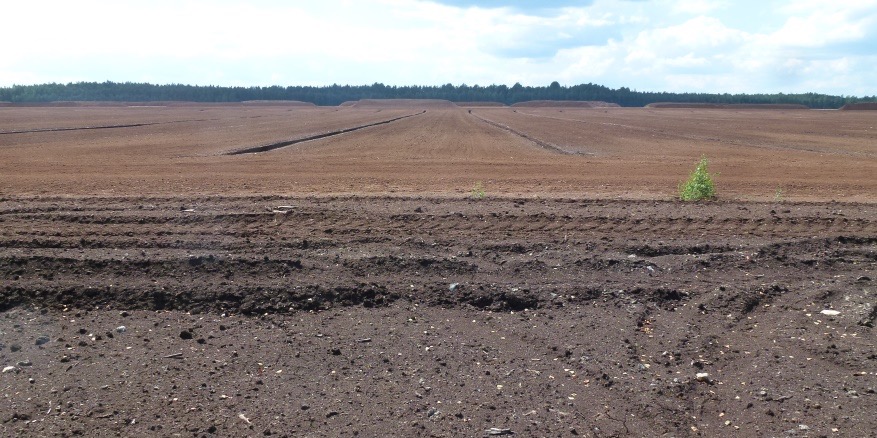 Kuivendatud toitainerikkad orgaanilised mullad – ühed peamised kasvuhoonegaaside heite allikad LULUCFi sektoris 
Suurenenud CO2 ja N2O heitkogused, mis on tingitud mulla suurenenud mineralisatsioonist ja CH4 heitkoguste vähenemisest võrreldes looduslike märgaladega, kus ei toimu mulla kuivendamist ja maaharimist.
Tässi freesturbaväli
[Speaker Notes: Kuivendamine muudab need C-rikkad mullad oluliseks kasvuhoonegaaside allikaks. Drenaaž ja veetaseme juhtimine on põllumajanduses üliolulised protsessid, et minimeerida mulla degradeerumist ja toitainete leostumist. Rohumaade toitainerikaste orgaaniliste muldade kontekstis võivad veetaseme kõikumised mulda kahjustada ja põhjustada kasvuhoonegaaside heidet.
Drenaaž põhjustab suurenenud CO2 ja N2O heitkoguseid mulla suurenenud mineralisatsiooni tõttu. CH4 heitkogused seevastu vähenevad võrreldes looduslike märgaladega, kus ei tehta mulla kuivendamist ja maaharimist. Mulla veetaseme reguleerimine võib olla kasulik märgade ja kuivade perioodide ühtlustamiseks, aidates nii põllumajandustootja tootlikkust kui ka mulla kvaliteeti. Maakasutus, kliimavöönd, mulla toitainete seisund ja kuivendusseisund on tihedalt seotud orgaanilistel muldadel majandatavate alade kasvuhoonegaaside voogude hindamisega.]
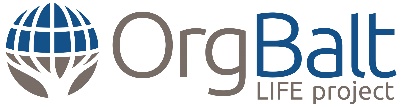 LIFE OrgBalt "Toitainerikaste orgaaniliste muldade kliimamuutuste leevendamise potentsiaali demonstreerimine Balti riikides ja Soomes„
01/08/19-31/08/2024
LIFE18 CCM/LV/001158
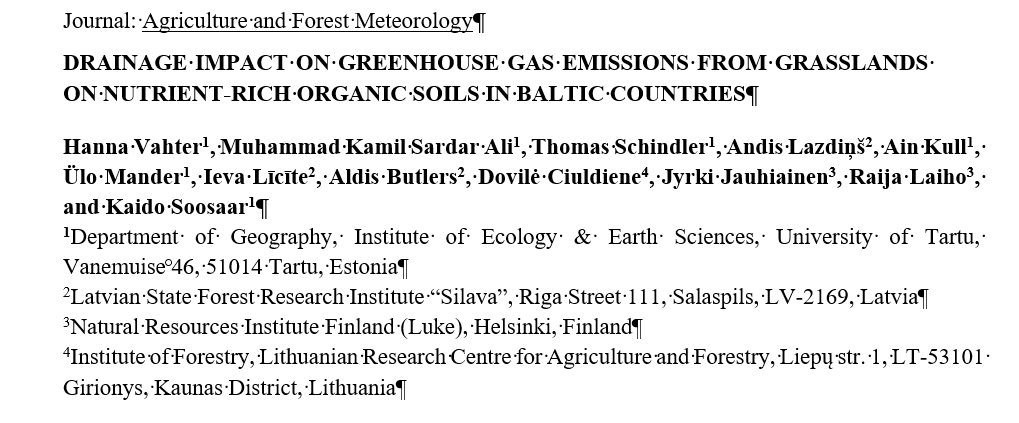 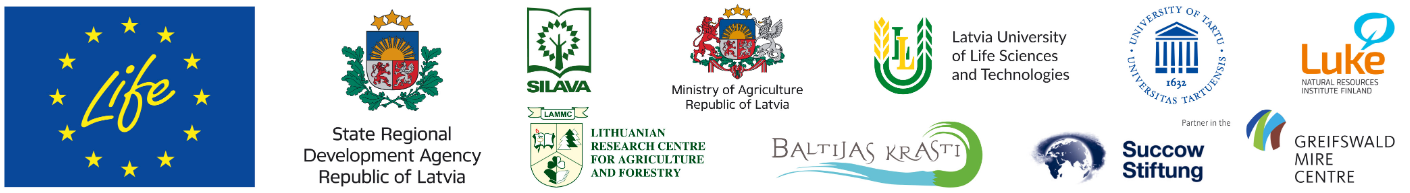 [Speaker Notes: 16 project demonstration sites have been established in Latvia and Finland. Total 51 sites are measured – they include all project demonstration sites and reference sites.​
10 sites in Estonia – 1 cropland, 3 grasslands, 1 fen.]
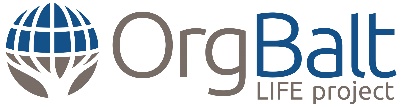 LIFE OrgBalt üldised eesmärgid
Parandada kuivendatud toitainerikaste orgaaniliste muldade kasvuhoonegaaside voo arvutusi, võttes arvesse projektipiirkonnapõhiseid tegevusandmeid ja heitekoefitsiente
Teha kindlaks ja tõendada kestlikke, ja kulutõhusaid kliimamuutuste leevendamise meetmeid
Pakkuda vahendeid ja suuniseid kliimamuutuste leevendamise poliitika väljatöötamiseks, rakendamiseks ja tõhususe kontrollimiseks
Projekti tulemusi tutvustav workshop/seminar on planeeritud farmeritele ja teistele huvigruppidele veebruar-märts 2024!
[Speaker Notes: Andmete puudumine kasvuhoonegaaside heitkoguste kohta süsinikurikastes orgaanilistes muldades Baltimaades ja Soomes oli üks peamisi motiive LIFE OrgBalt projekti elluviimisel. Projekti eesmärk on rakendada mitmesuguseid uuenduslikke mahepõllumajandusliku mulla majandamise meetmeid, et näidata, kuidas neid alasid saab säästvalt majandada, võttes arvesse majanduslikke, sotsiaalseid ja kliimaalaseid aspekte. Kokku mõõdetakse 51 ala. Lätis ja Soomes on loodud 16 projektitutvustuskohta; Eestis ja Leedus on ainult võrdlusobjektid. 
Vähendades kasvuhoonegaaside heidet põllumaadelt, rohumaadelt ja metsamaadelt toitainerikastel orgaanilistel muldadel, aitab LIFE OrgBalt kaasa Pariisi kokkuleppe, ELi poliitika ja riiklike kliimapoliitika eesmärkide saavutamisele 2020. aasta järgsel perioodil. Samuti aitab projekt rakendada ELi kliimameetmetega seotud eesmärke põllumajanduses ning maakasutuse, maakasutuse muutuse ja metsanduse (LULUCF) sektoris pärast 2020. aastat. Need hõlmavad kasvuhoonegaaside heite vähendamist 2030. aastaks 40 % ja 2050. aastaks 80–95 % võrreldes 1990. aastaga.]
Uurimisalad
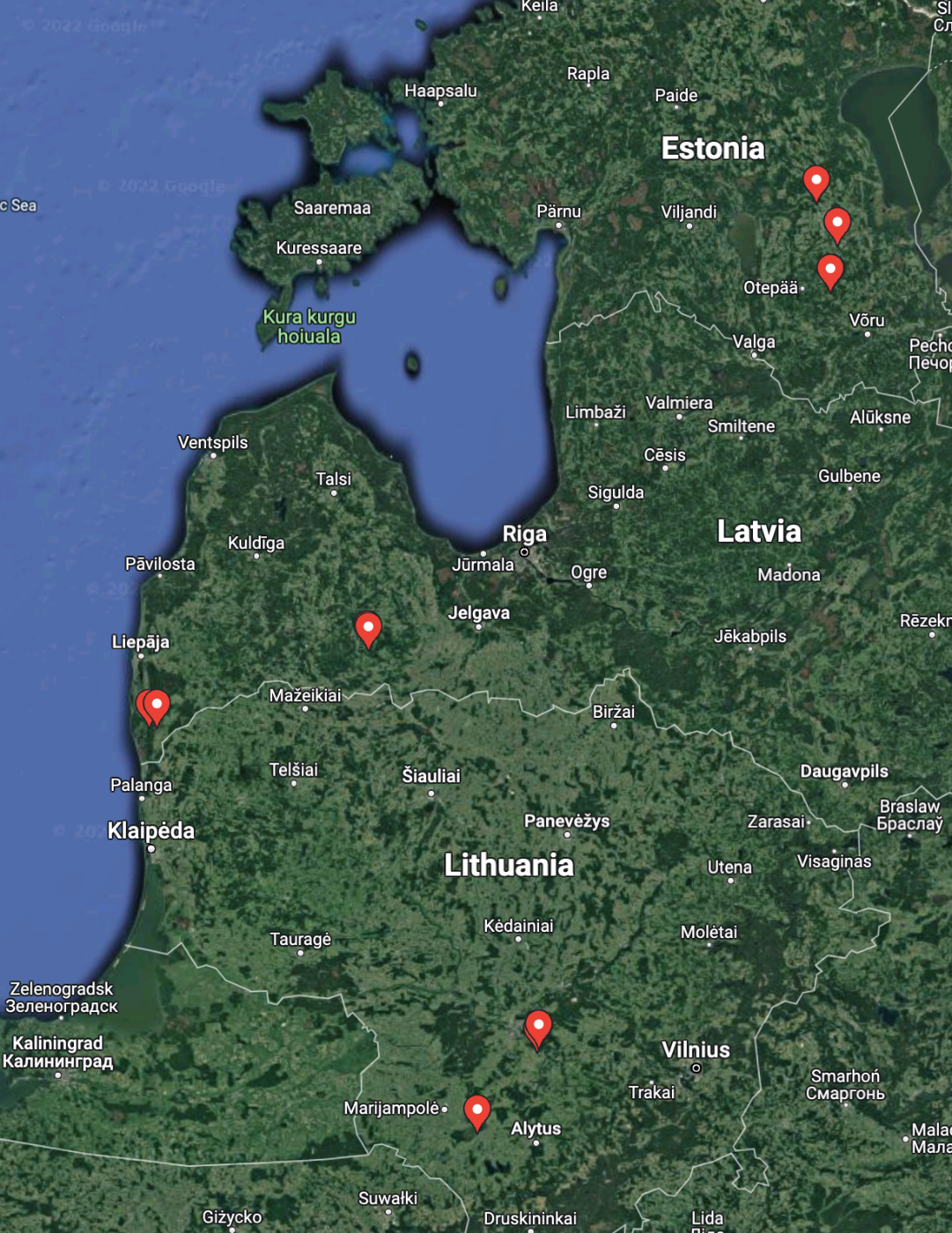 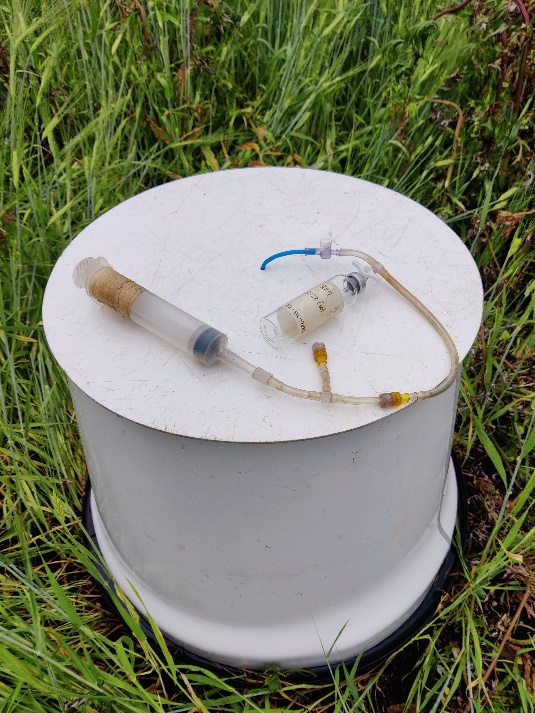 B
A
C
Kraav
Jalgtee
Kasvuhoonegaaside mõõtmine
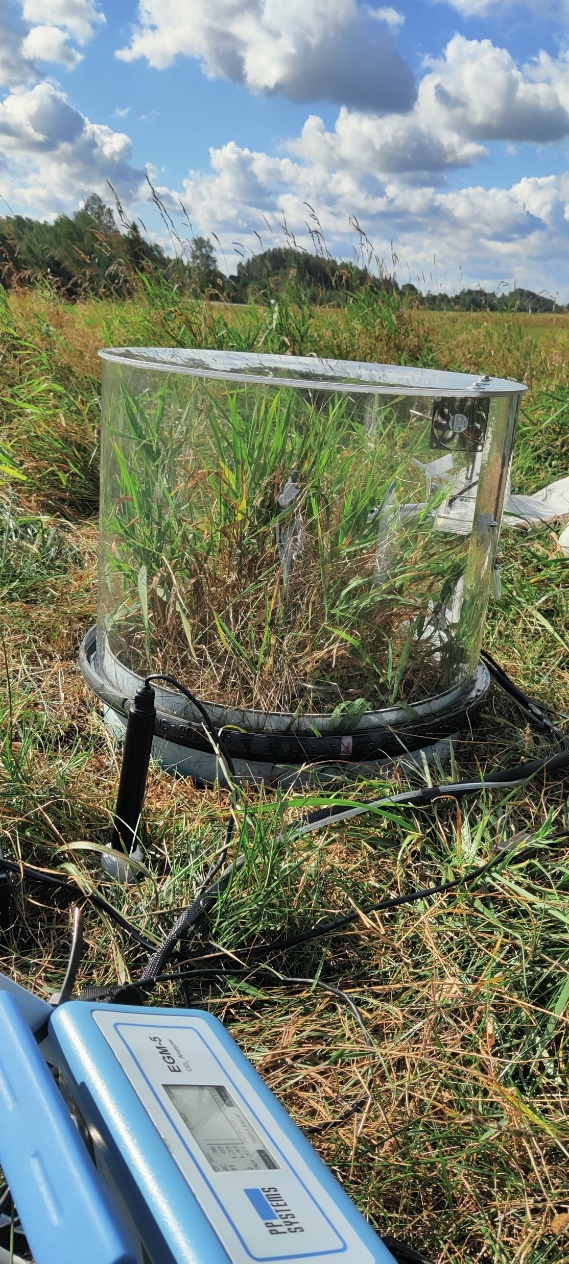 CH4, N2O – manuaalne pimekambrimeetod;
NEE, CO2 kontsentratsiooni muutus – läbipaistva kambri meetod
2021 Jaanuar – 2022 Detsember
Kasvuhoonegaaside mõõtmine – Eestis kaks korda kuus, Lätis/Leedus kord kuus
CH4 ja N2O proovid võeti 20-minutilise intervalliga (0, 20, 40 ja 60 min)
CO2 kontsentratsioon mõõdeti 3 min jooksul CO2 analüsaatoriga
Erinevate keskkonnatingimuste imiteerimine – fotosünteetiliselt aktiivse kiirguse (PAR) muutmine
0% kate
25% kate
50% kate
100% kate – „öö tingimused“
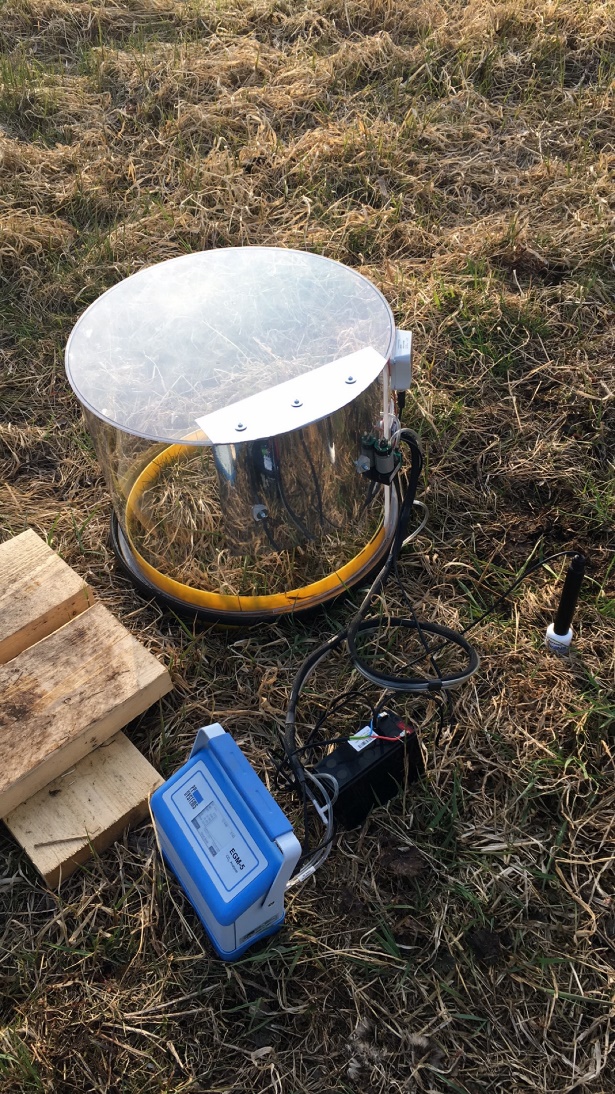 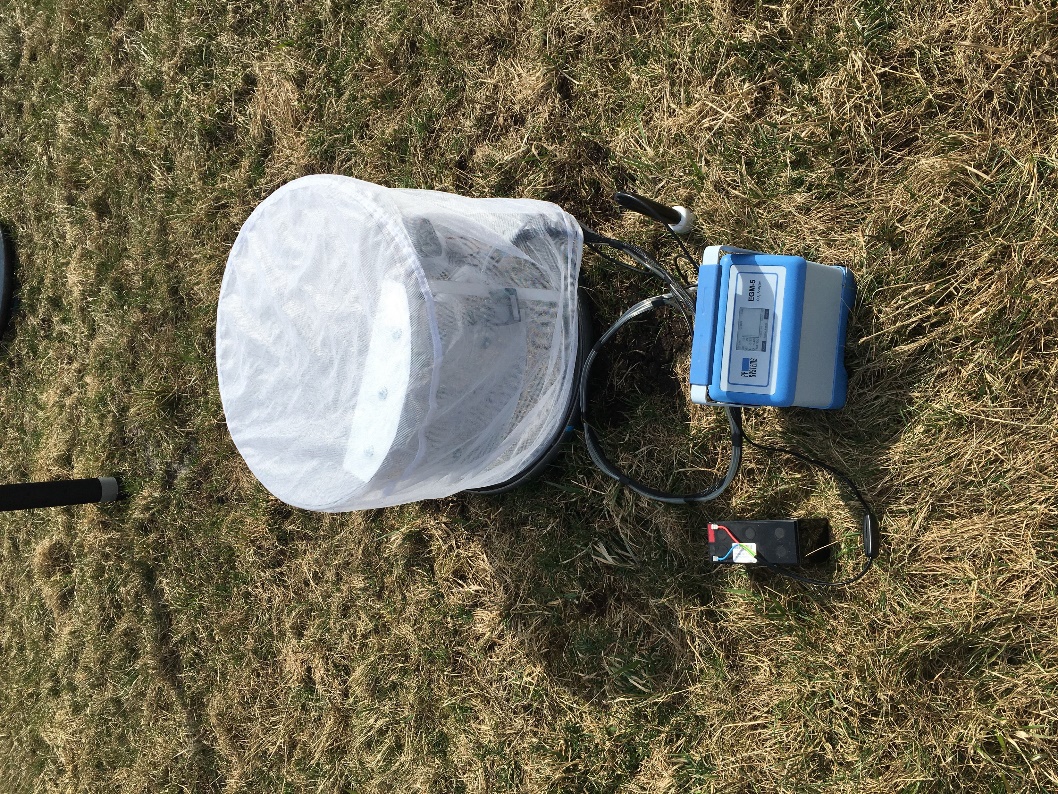 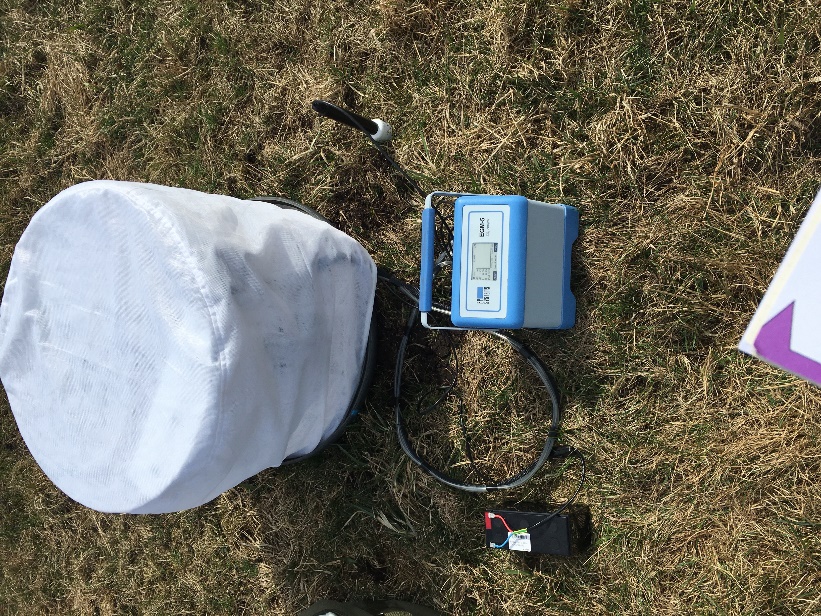 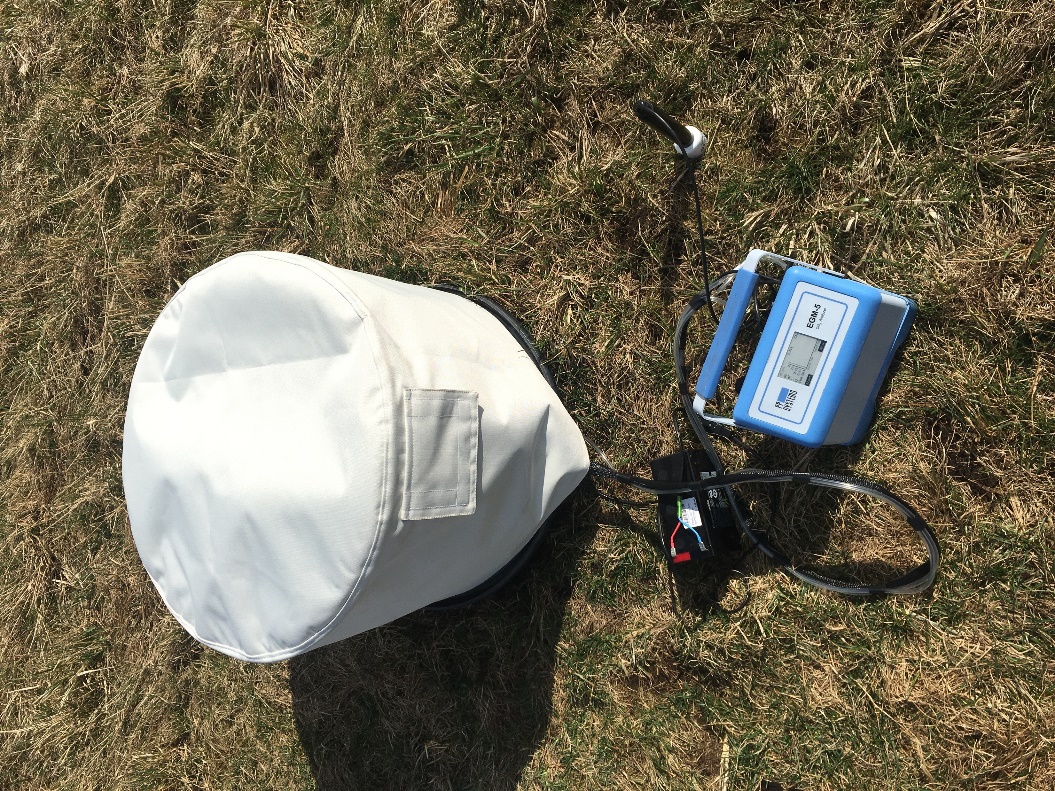 Muutuvad kiirgustingimused, et oleks rohkem andmeid erinevatel aegadel päevast. Hiljem interpoleeritakse tulemused kogu mõõtmisperioodi kohta.
[Speaker Notes: CO2 mõõtmised erinevates PAR (fotosünteetiliselt aktiivse kiirguse) tingimustes. 3 min mõõtmine. Kasutati kaasaskantavat CO2 gaasianalüsaatorit, mida nimetatakse EGM-iks.
Iga kaelarihma puhul tehti läbipaistva kambri abil täisvalguse mõõtmine, mis tähistab selle proovitüki ökosüsteemi netovahetust (NEE).
Tume ring viidi läbi kaetud kambri abil. See kujutas endast selle proovitüki ökosüsteemi hingamist (ER). Nende kahe meetme erinevus on varikatuse fotosüntees.
100% kaitse tähistab ööd, 25% ja 50% vahepeal. Hiljem interpoleeritakse tulemused kogu mõõtmisperioodi kohta.]
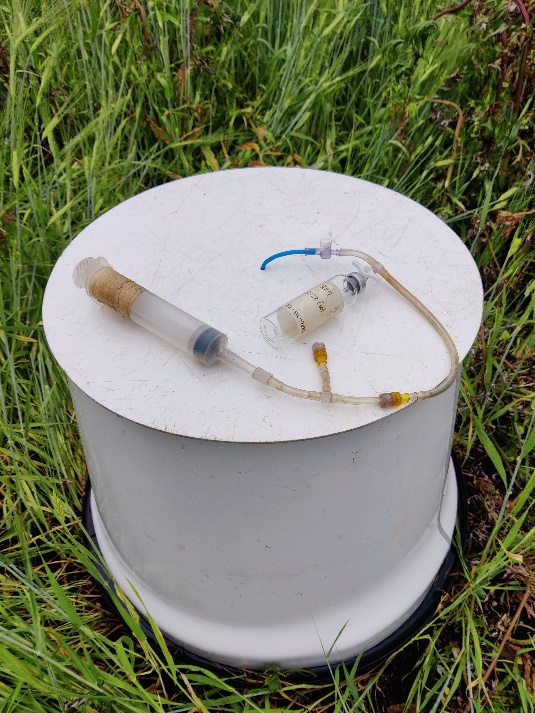 B
A
C
Kraav
Jalgtee
Kasvuhoonegaaside mõõtmine
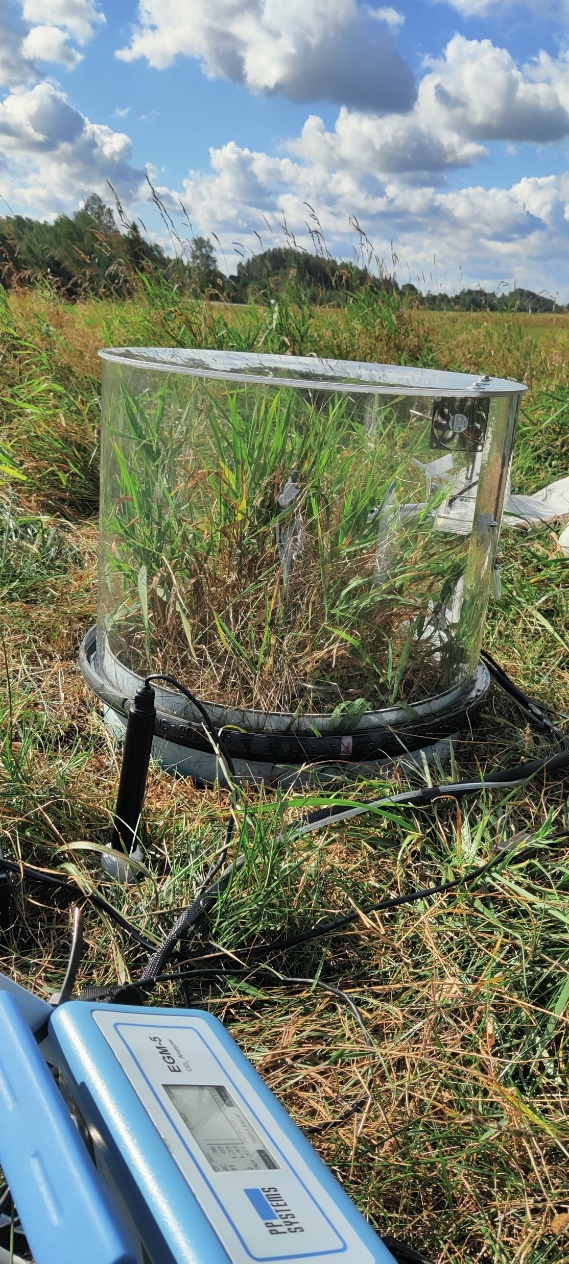 NEE – läbipaistva kambriga mõõtmised
CH4, N2O – manuaalne pimekambrimeetod;
Heterotroofne CO2 - kolme punkti klaster; analüsaator dünaamilise pimekambriga
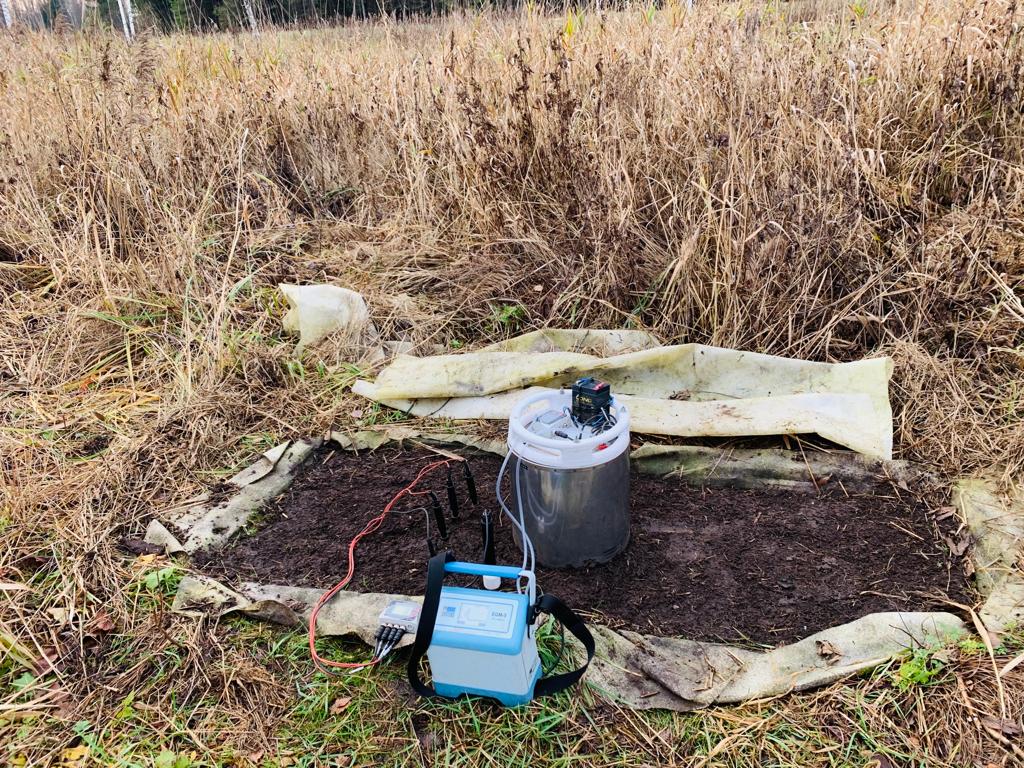 Heterotroofne & 
autotroofne CO2 voog
Heterotroofne CO2 voog
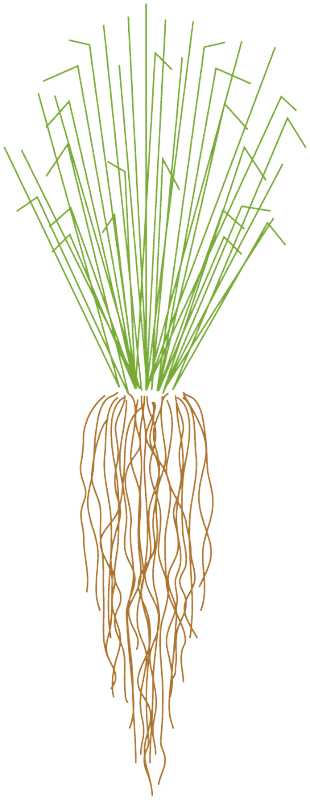 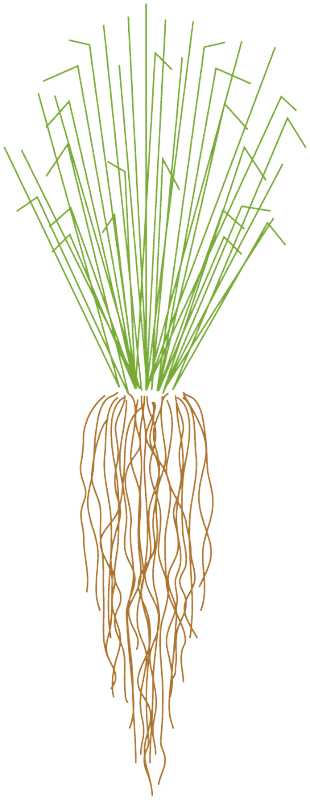 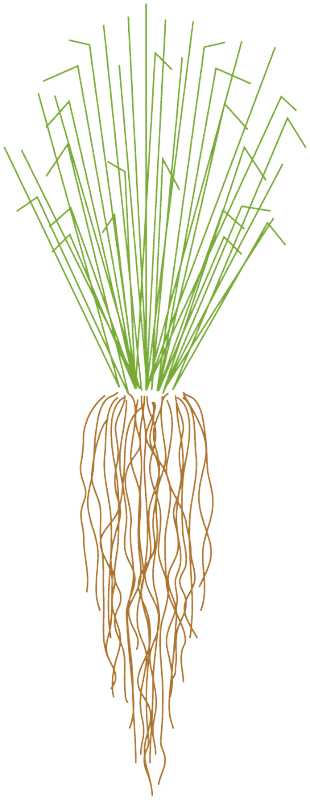 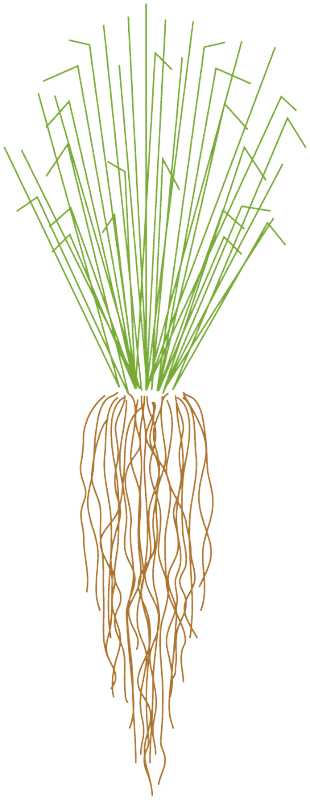 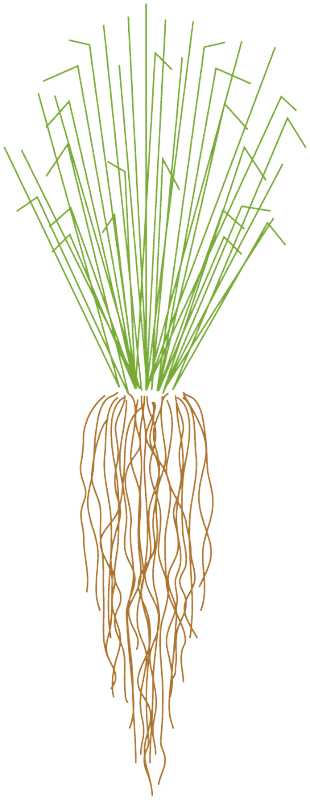 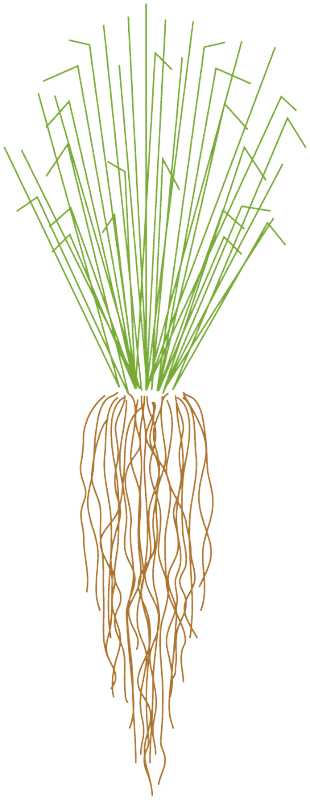 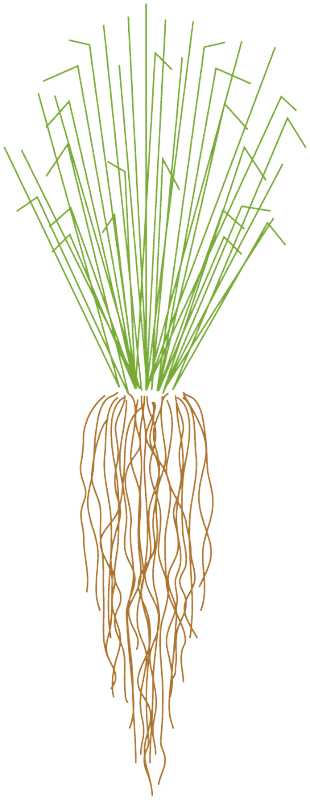 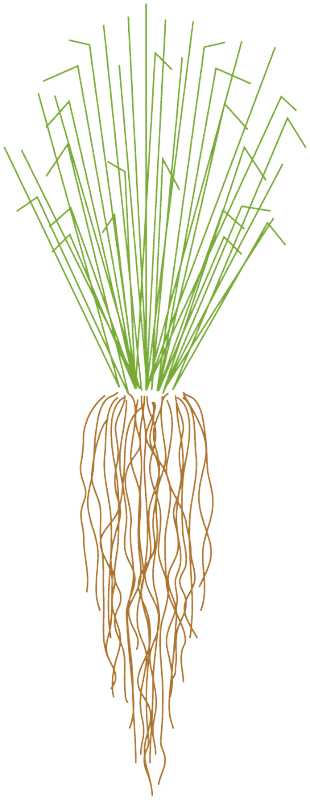 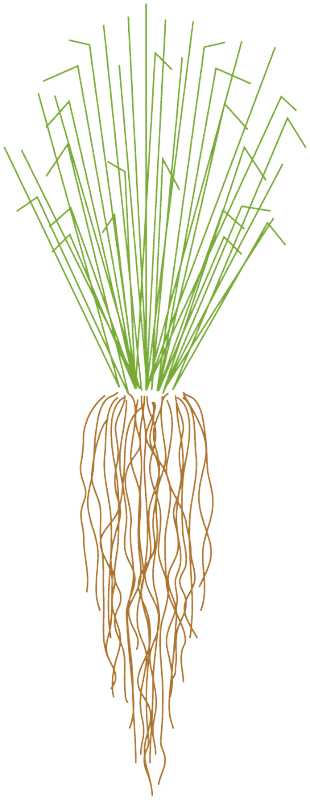 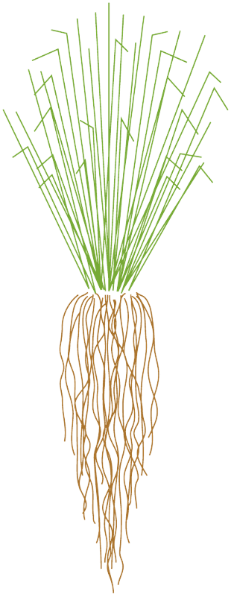 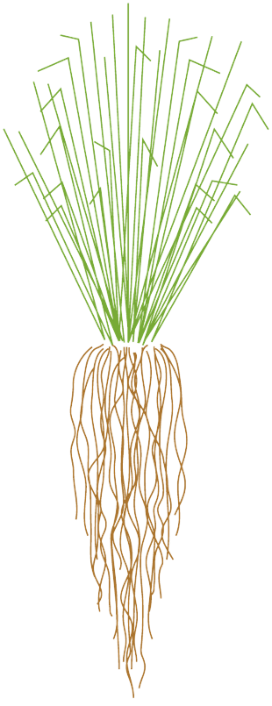 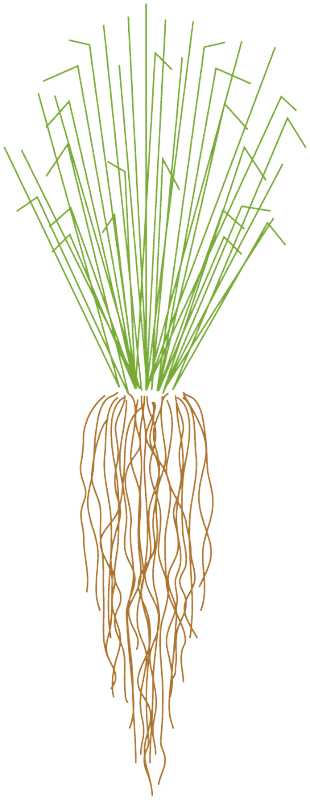 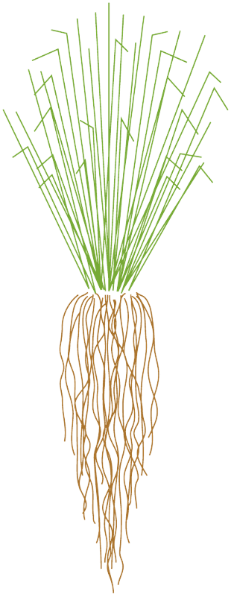 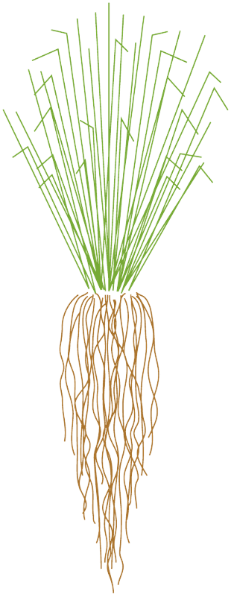 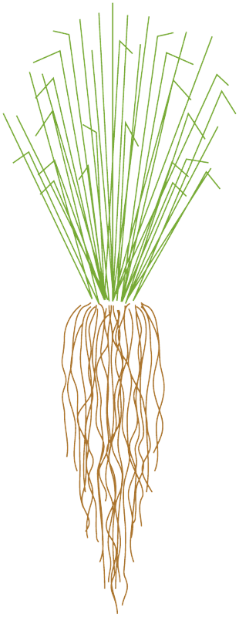 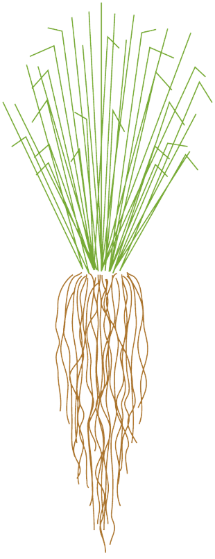 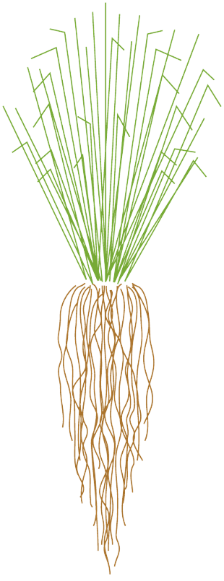 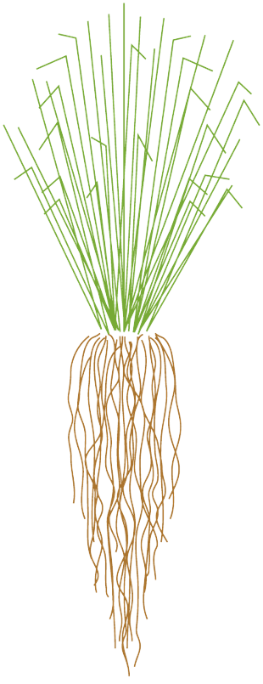 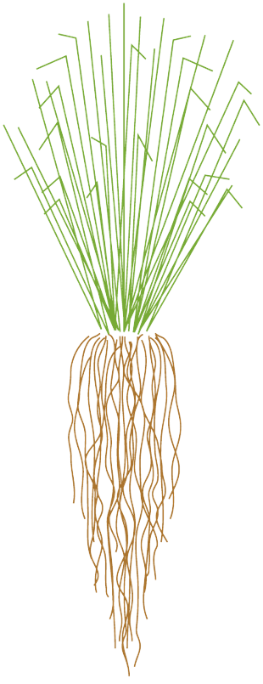 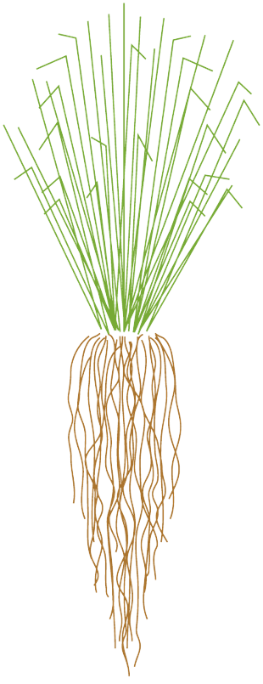 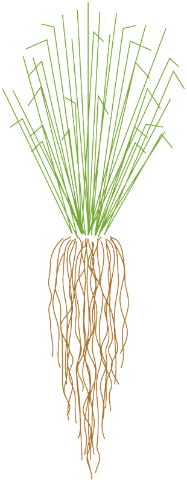 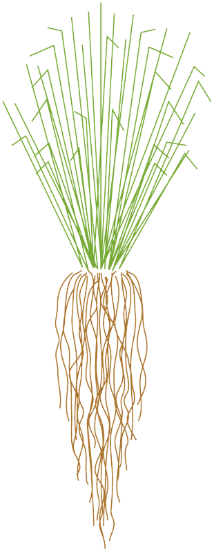 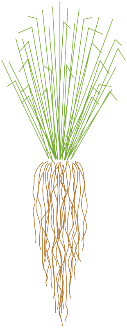 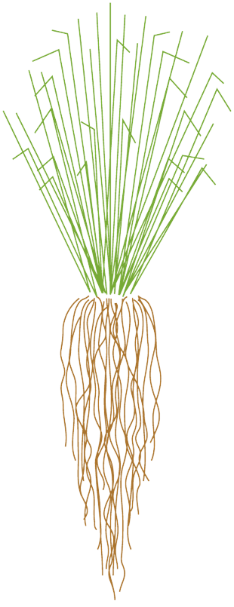 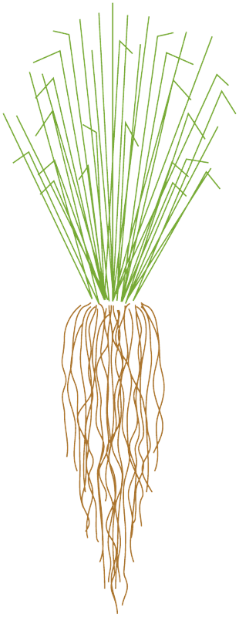 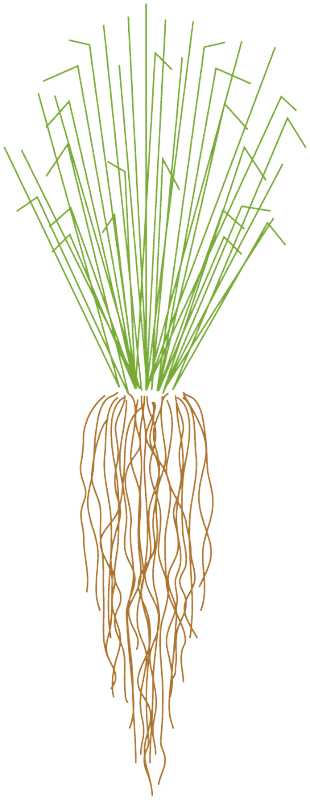 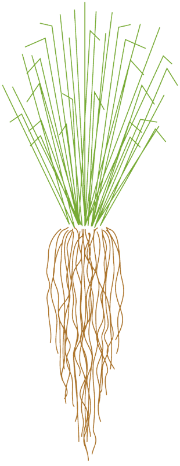 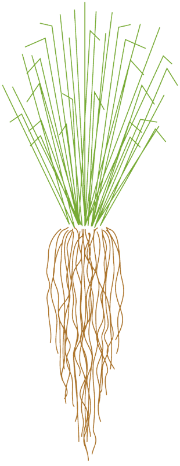 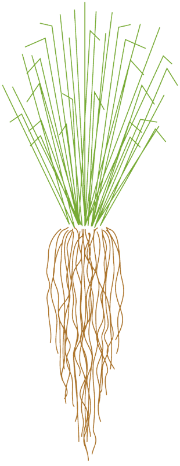 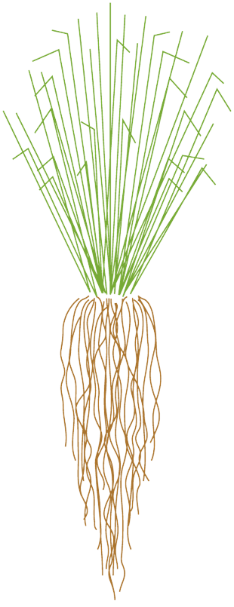 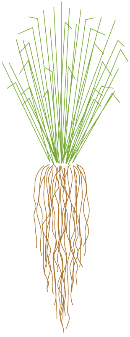 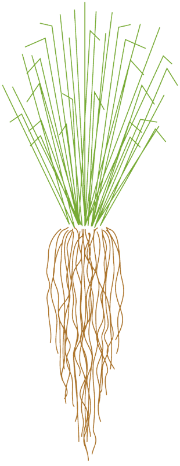 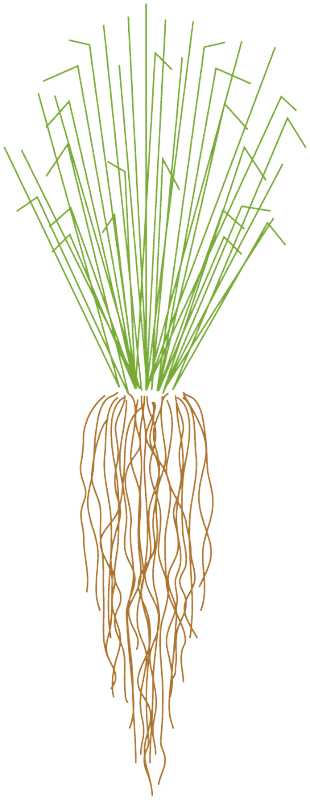 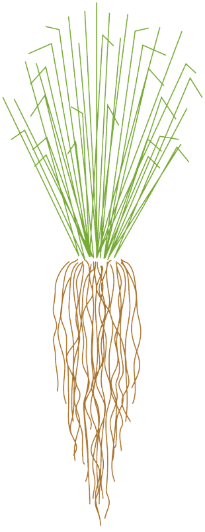 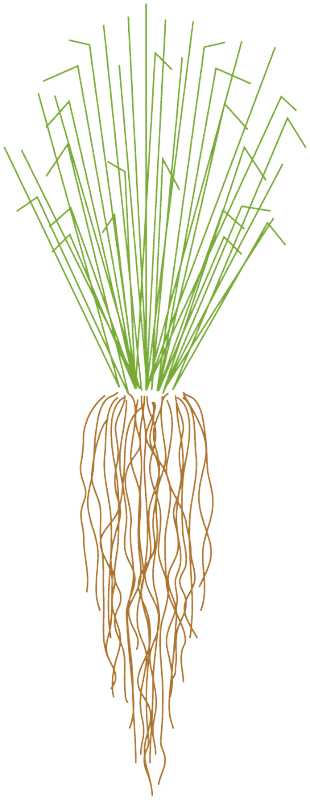 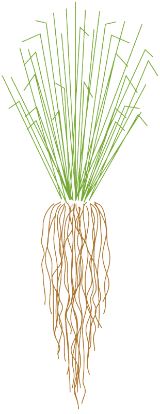 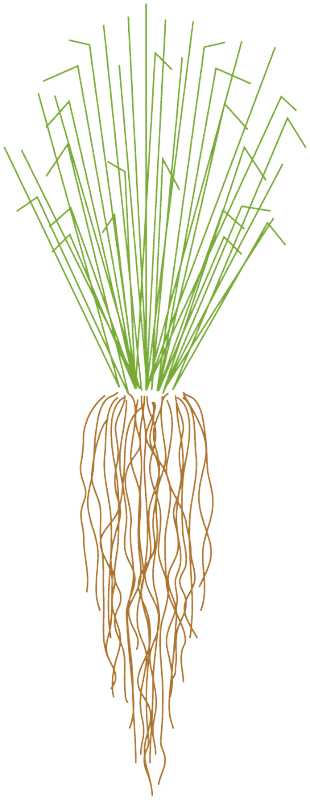 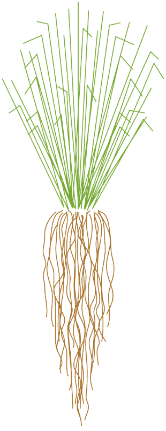 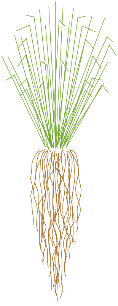 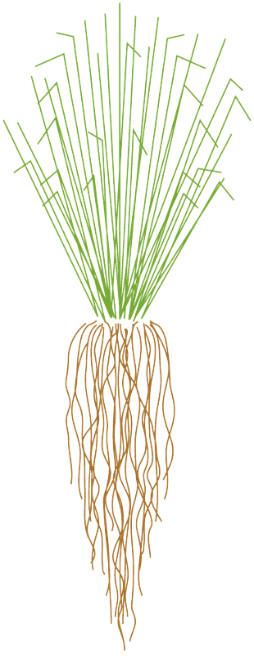 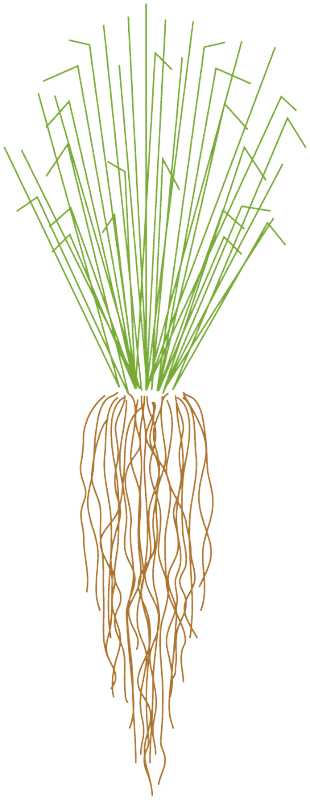 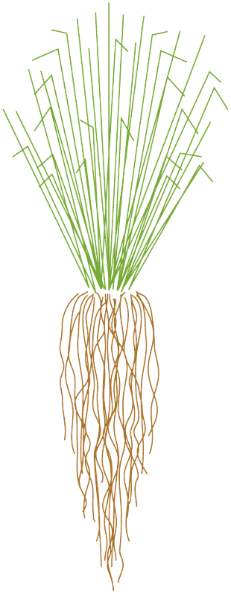 Taimedeta
Koos taimedega
CO2  voo mõõtepunkt
Heterotroofne CO2 voog
Autotroofne CO2 voog
[Speaker Notes: Heterotroofne hingamine viitab süsinikule, mida organismid kaotavad muudes ökosüsteemides kui taimed (C kaod allapanu detriidi ja mulla orgaanilise aine lagunemisel mikroorganismide poolt).
Mulla autotroofne hingamine (RA), mis on kogu mulla hingamise (RS) keskne komponent, kujutab endast süsiniku (C) voogu, mis pärineb taimejuurtest, mükoriisadest ja teistest risosfääri mikroorganismidest, mis sõltuvad otseselt juurtest lekkinud labiilsetest C-substraatidest]
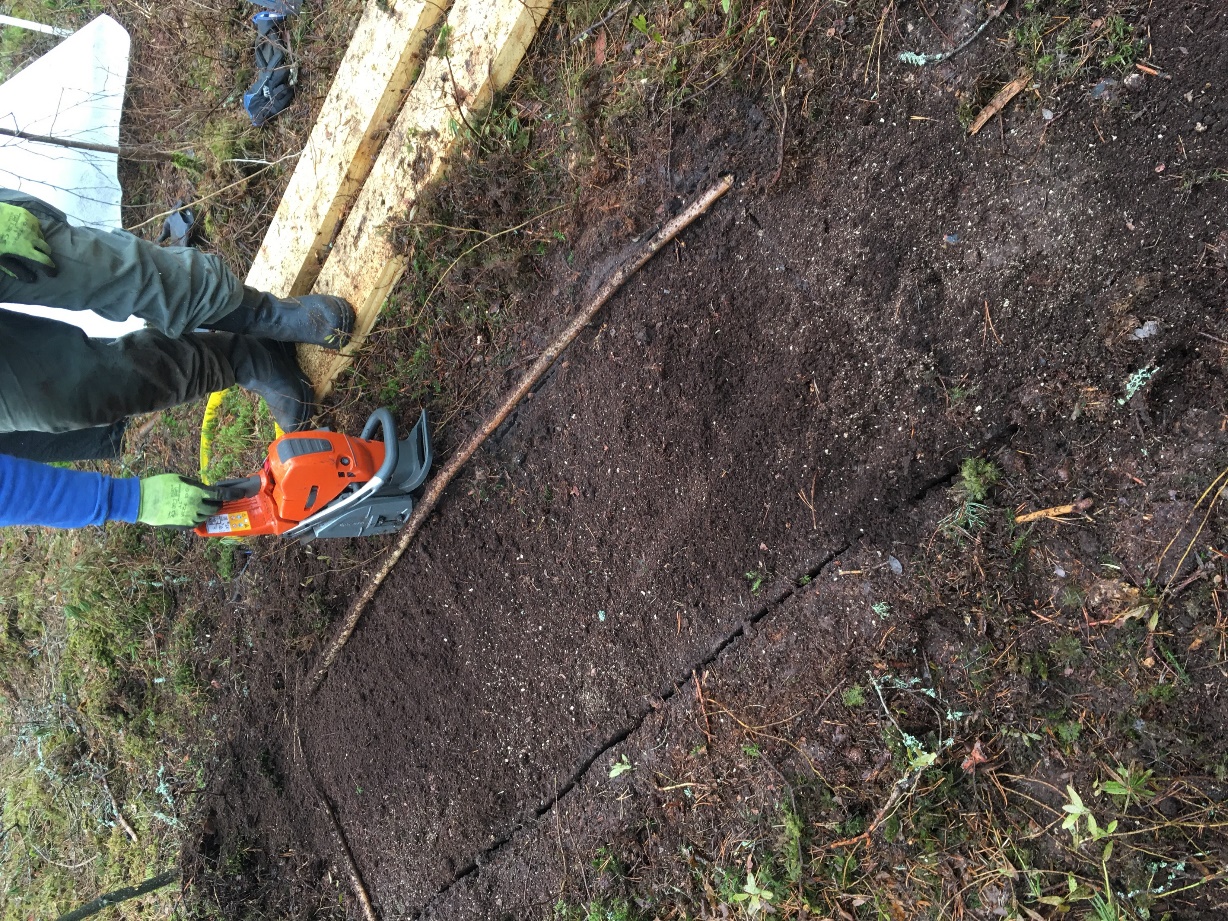 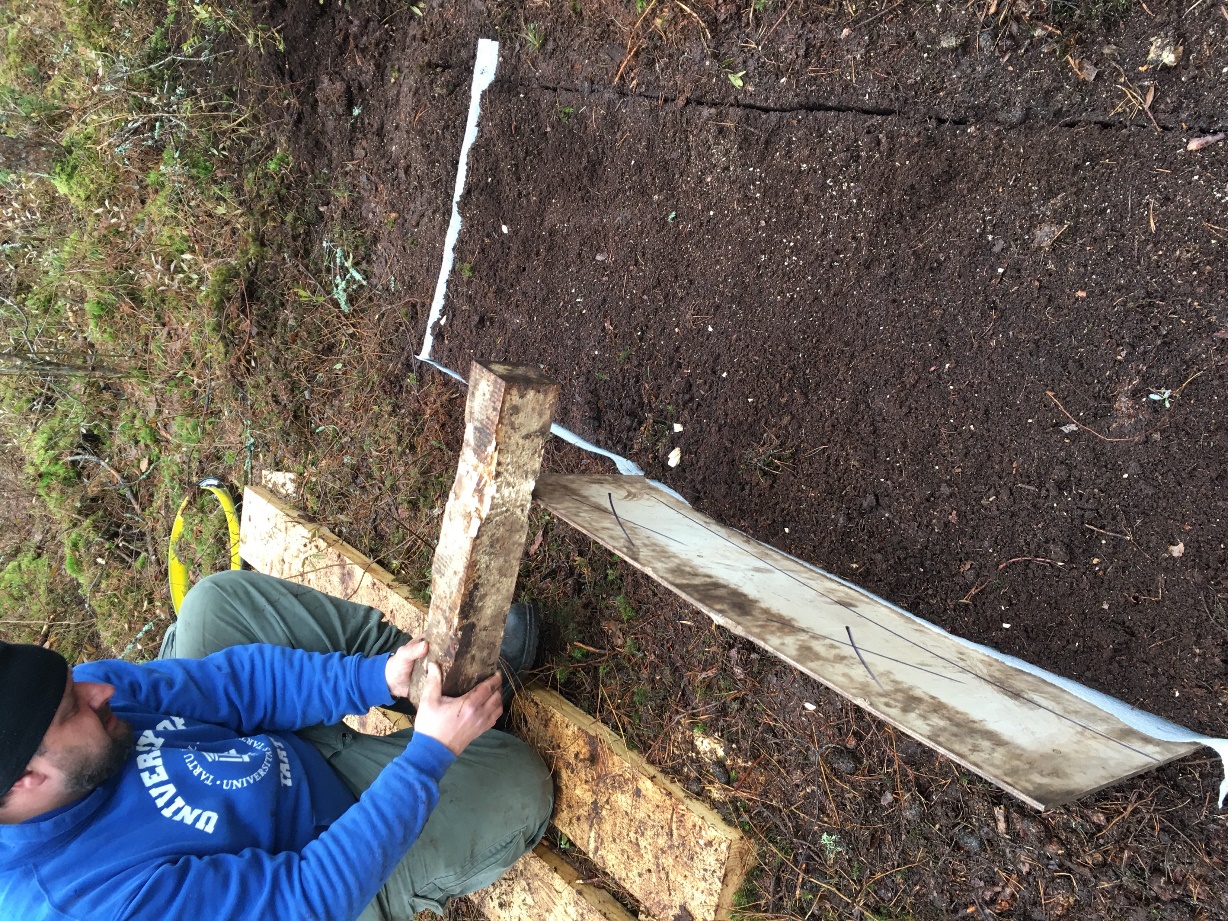 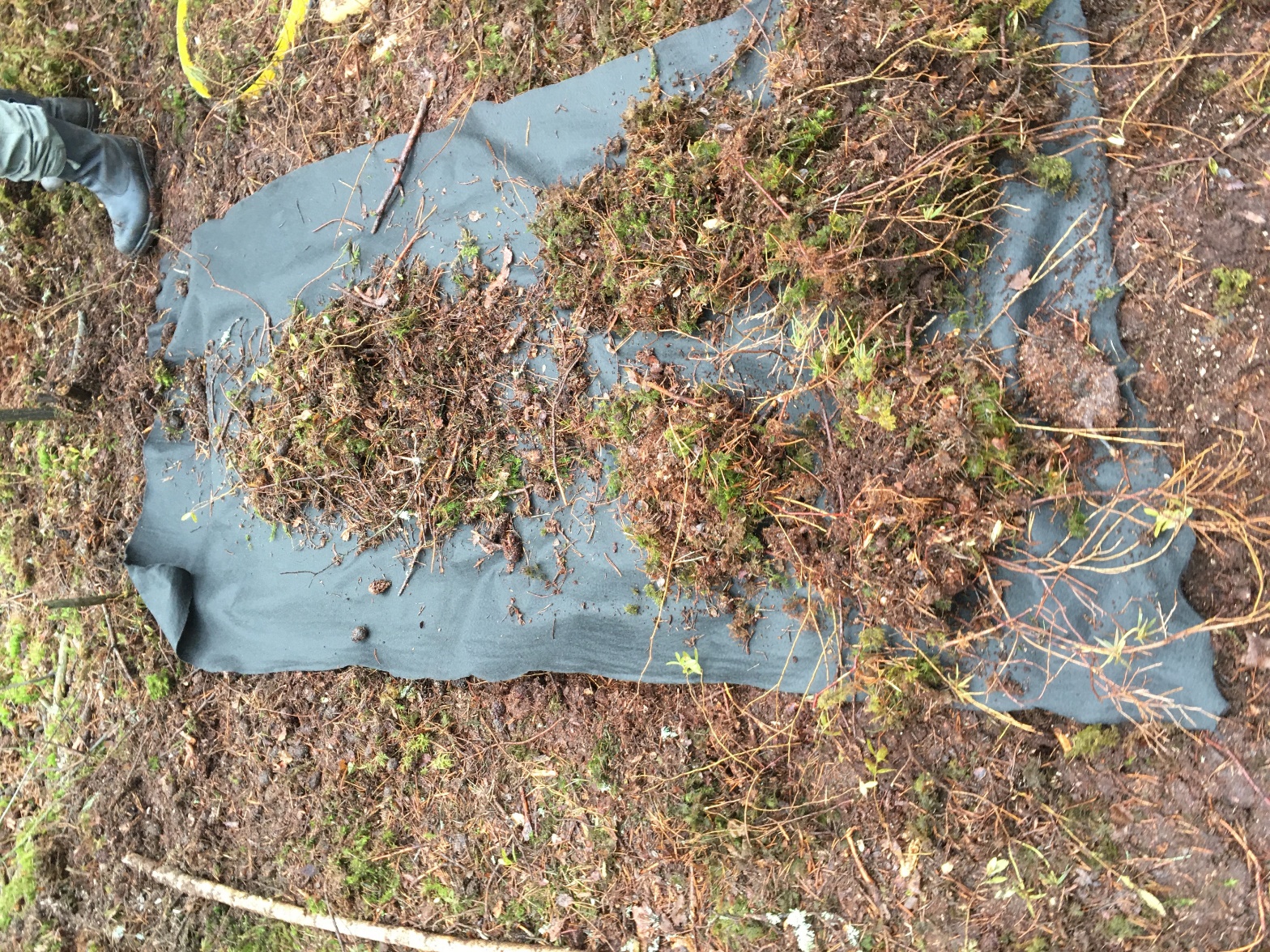 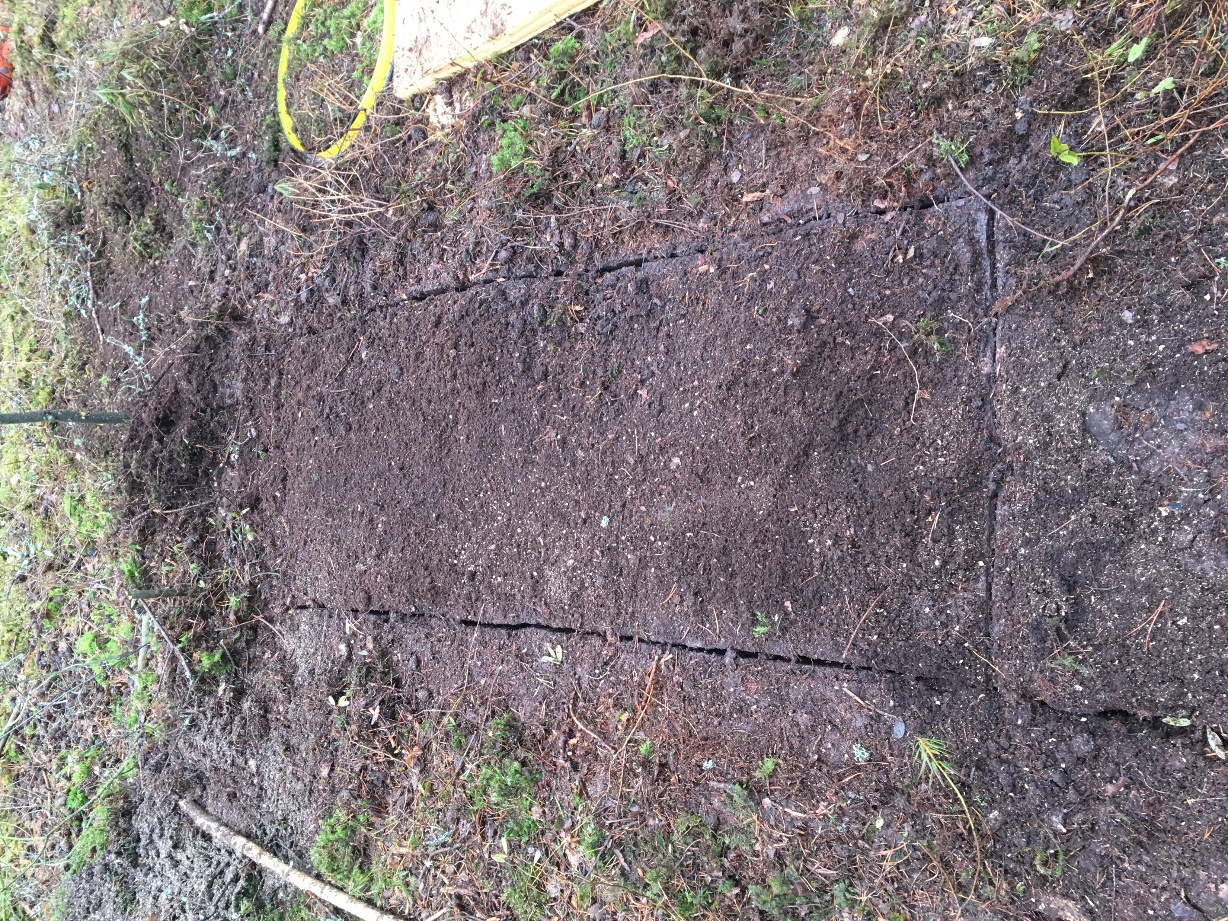 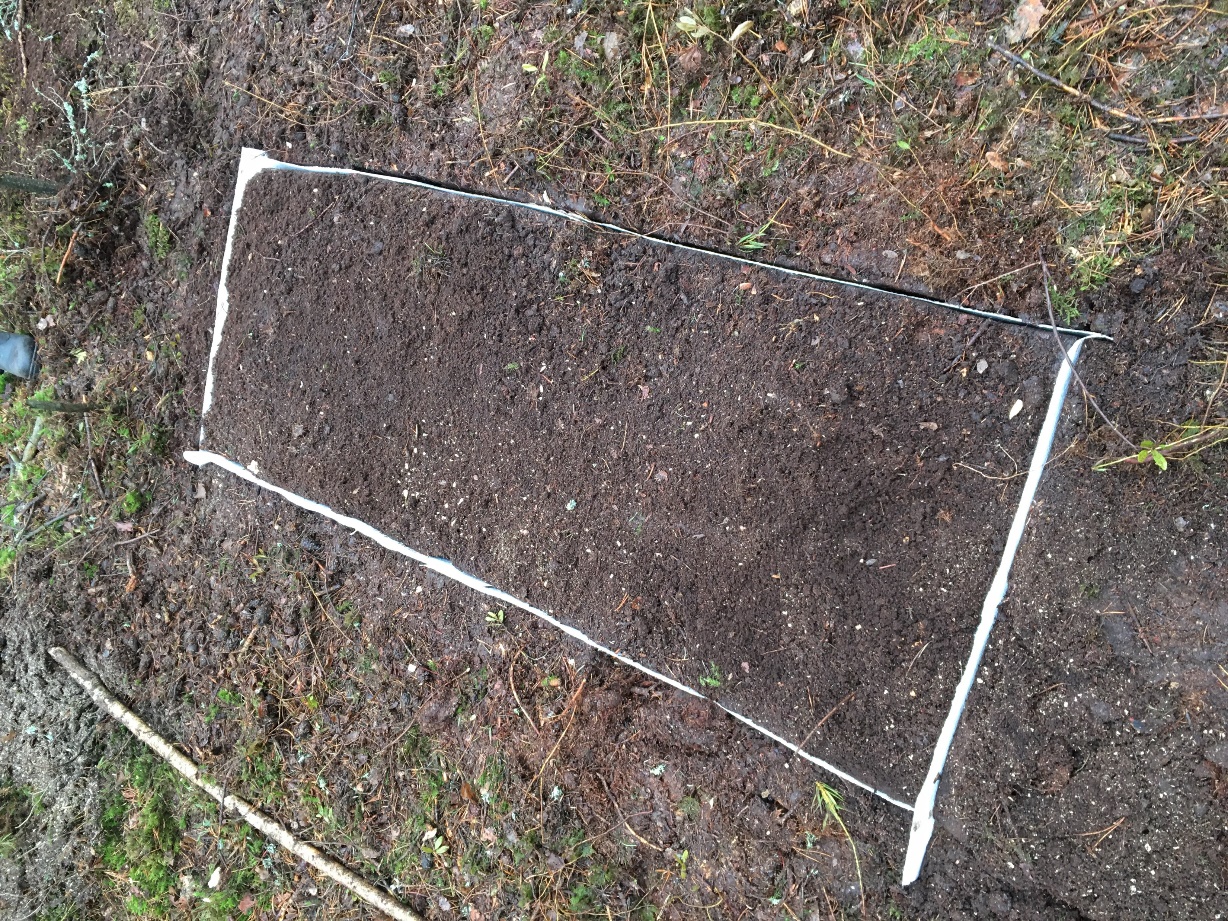 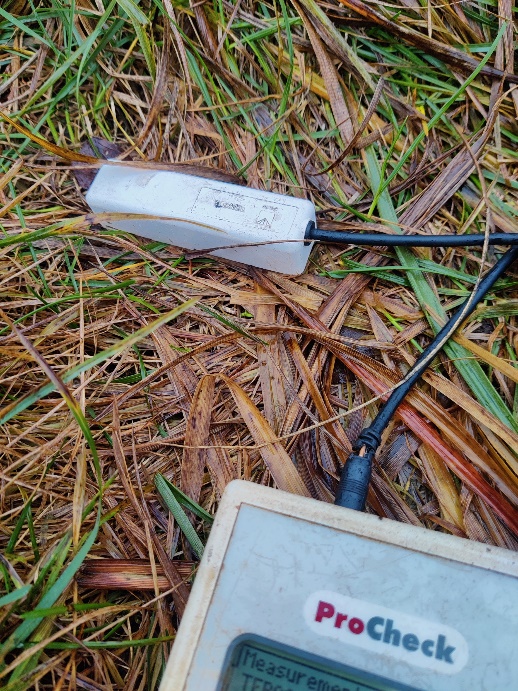 B
A
C
Kraav
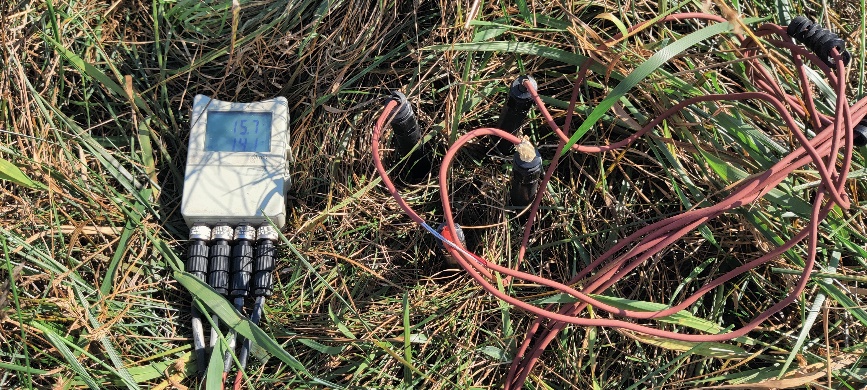 Kasvuhoonegaaside mõõtmine
NEE – läbipaistva kambriga mõõtmised
CH4, N2O – manuaalne pimekambrimeetod;
Heterotroofne CO2 - kolme punkti klaster; analüsaator dünaamilise pimekambriga
Keskkonnaparameetrid – perioodilised
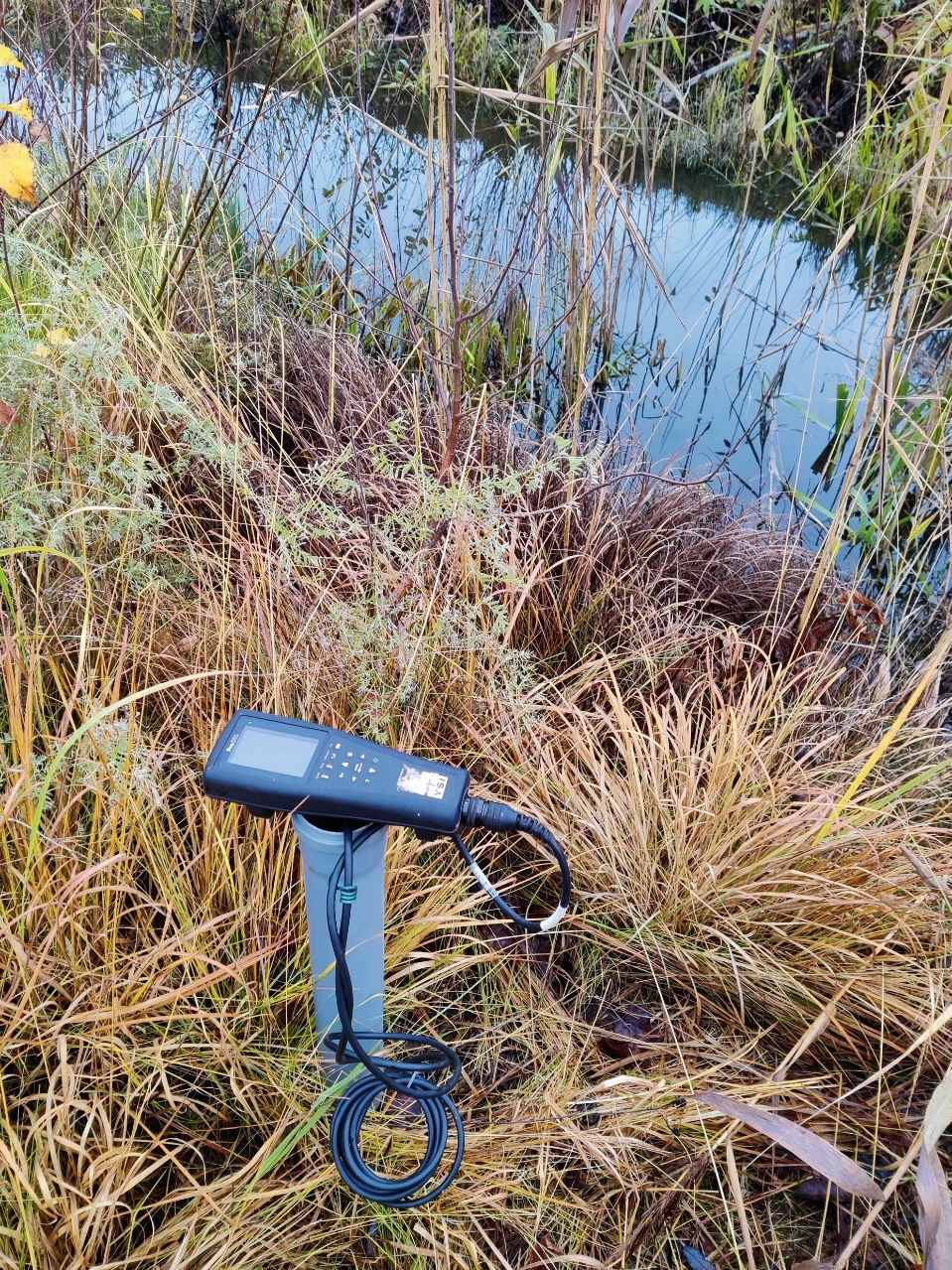 Mulla niiskus 0-6 cm
Mullatemperatuuri profiil 10, 20, 30 & 40 cm
Vaatluskaev - veetase, pH, SPC, EC, ORP, O2, BP & kord kuus vee keemia (pH, Ntot, NO3, DOC, PO4, K, Ca, Mg, NH4)
Mullakeemia (pHKCl, HNO3, P, K, Ca, Mg, Ctot, Ntot, tuha sisaldus); mulla lasuvustihedus (kord projeki jooksul)
B
A
C
Kraav
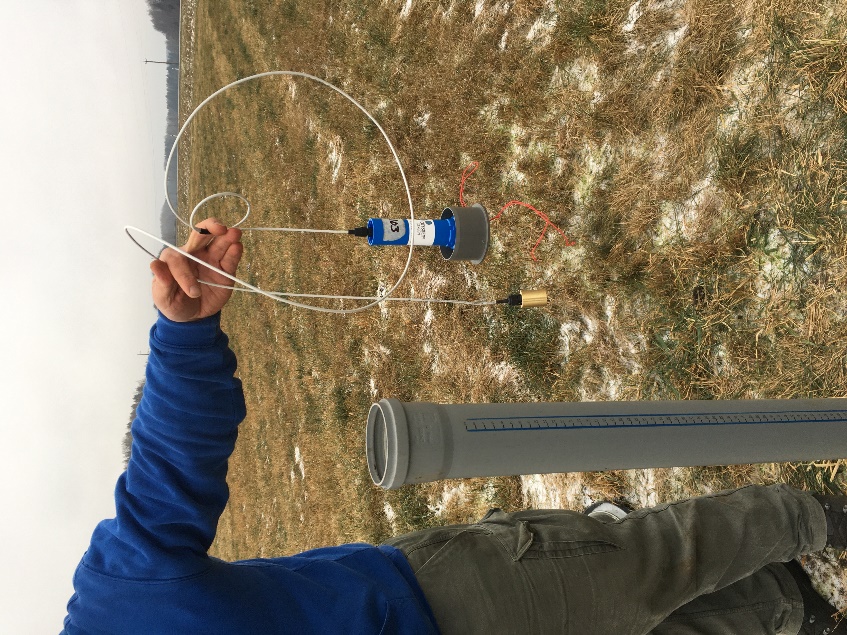 Kasvuhoonegaaside mõõtmine
NEE – läbipaistva kambriga mõõtmised
CH4, N2O – manuaalne pimekambrimeetod;
Heterotroofne CO2 - kolme punkti klaster; analüsaator dünaamilise pimekambriga
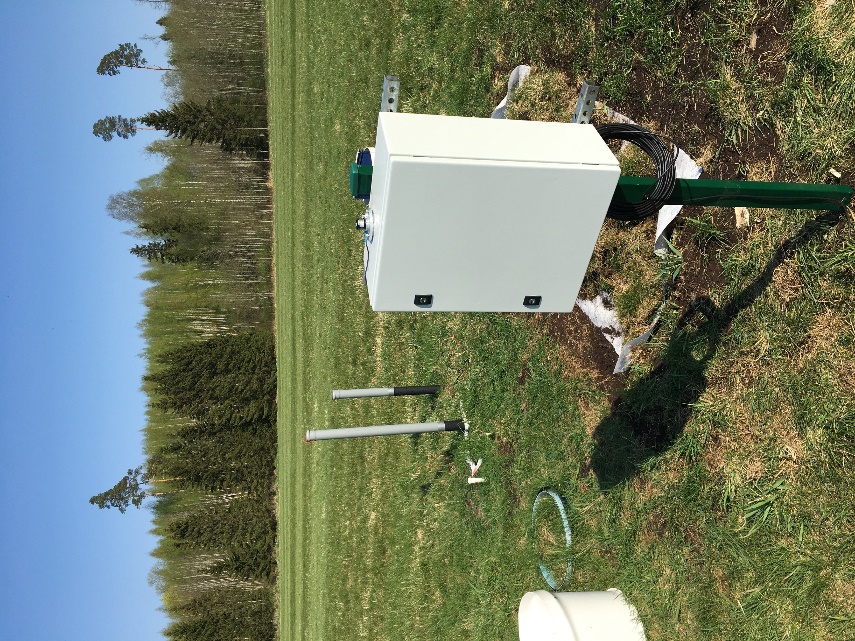 Keskkonnaparameetrid – perioodilised
Keskkonnaparameetrid – pidevad
Mulla niiskus 0-6 cm
Mullatemperatuur (oC) 10 & 40 cm; andmesalvesti
Mullatemperatuuri profiil 10, 20, 30 & 40 cm
Veetaseme kaev, piesomeeter; andmesalvesti
Fotosünteetiliselt aktiivne kiirgus – PAR
Vaatluskaev - veetase, pH, SPC, EC, ORP, O2, BP & kord kuus vee keemia (pH, Ntot, NO3, DOC, PO4, K, Ca, Mg, NH4)
Mullakeemia (pHKCl, HNO3, P, K, Ca, Mg, Ctot, Ntot, tuha sisaldus); mulla lasuvustihedus (kord projeki jooksul)
Mulla süsiniku (C) ja lämmastiku  (N) bilanss
Heterotroofne hingamine
Mulla C-bilanss =
C & N taimedes
C kaod
-
C sisse
Taimestik
Biomass
Varise sisend
Varise lagunemiskiirus
Mulla N-bilanss =
-
N sisse
N kaod
CO2
CH4
Väetis (mineraalne, orgaaniline)
N2O
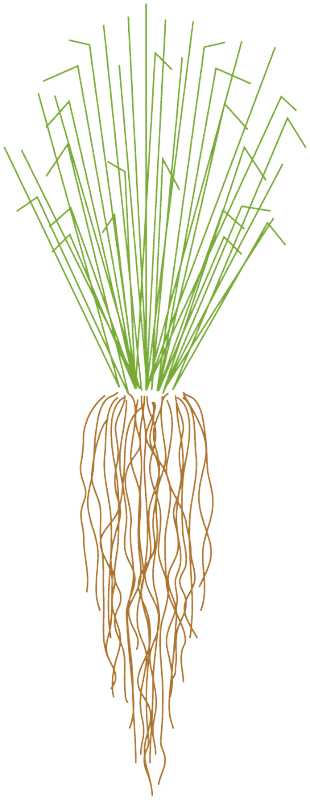 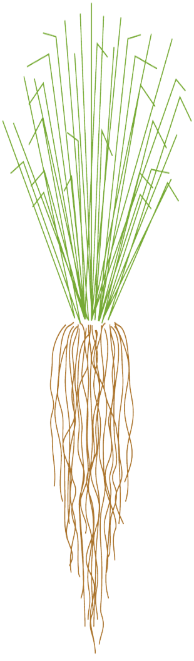 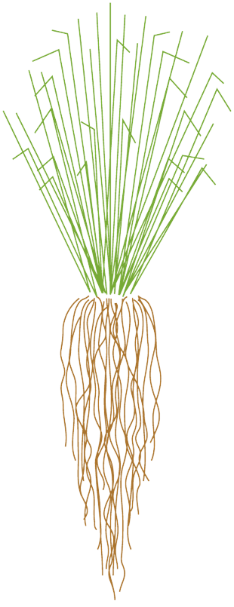 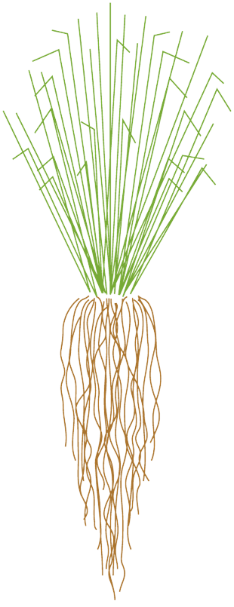 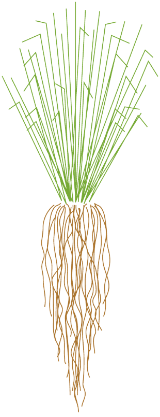 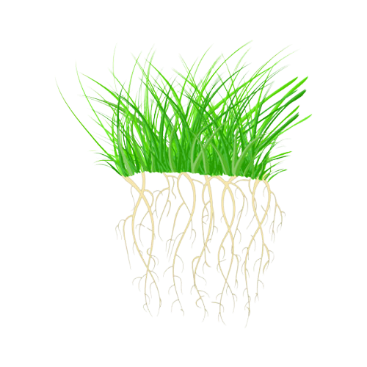 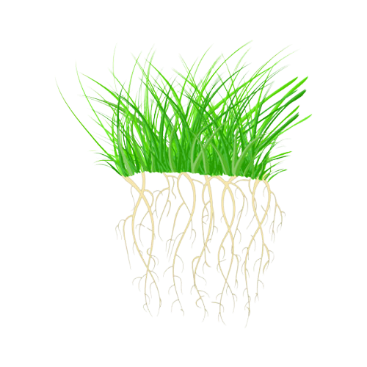 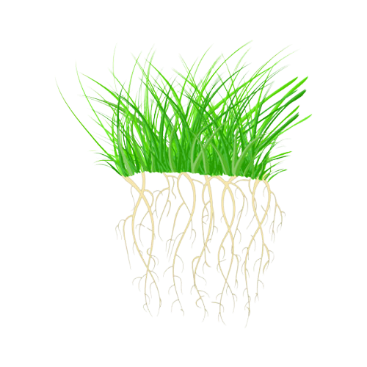 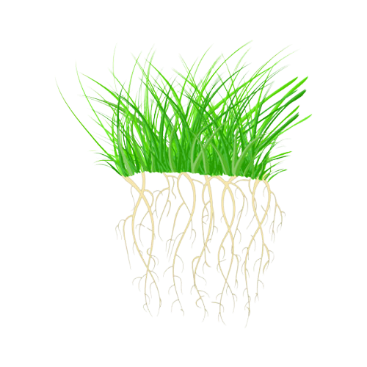 Maapealne varis
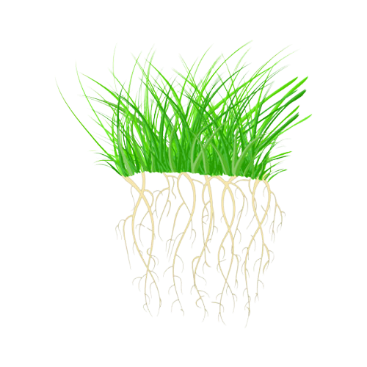 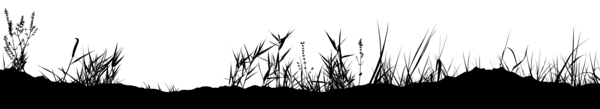 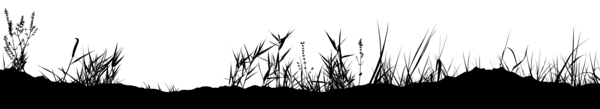 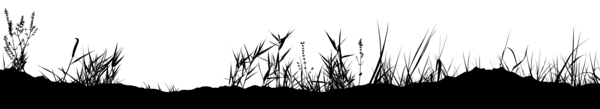 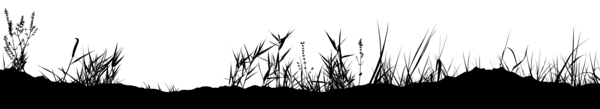 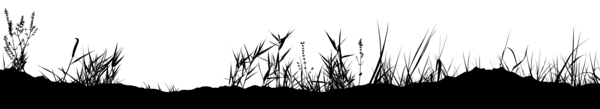 Maa-alune varis
Mulla C varu
Mulla N varu
Leostumine
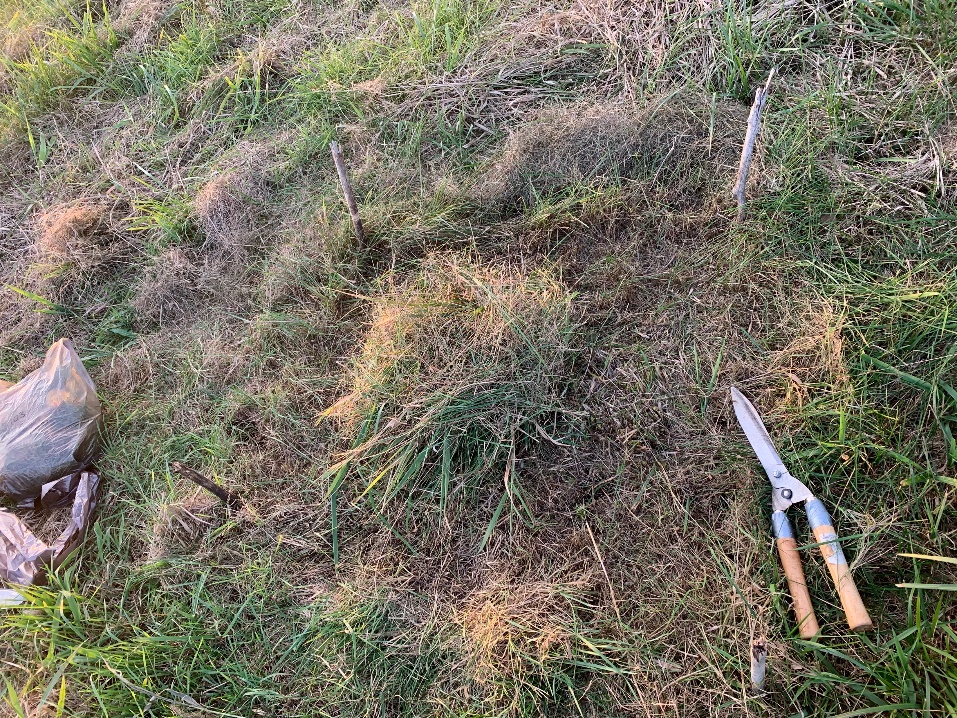 B
A
C
Kraav
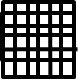 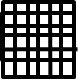 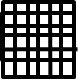 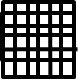 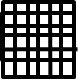 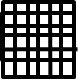 Kasvuhoonegaaside mõõtmine
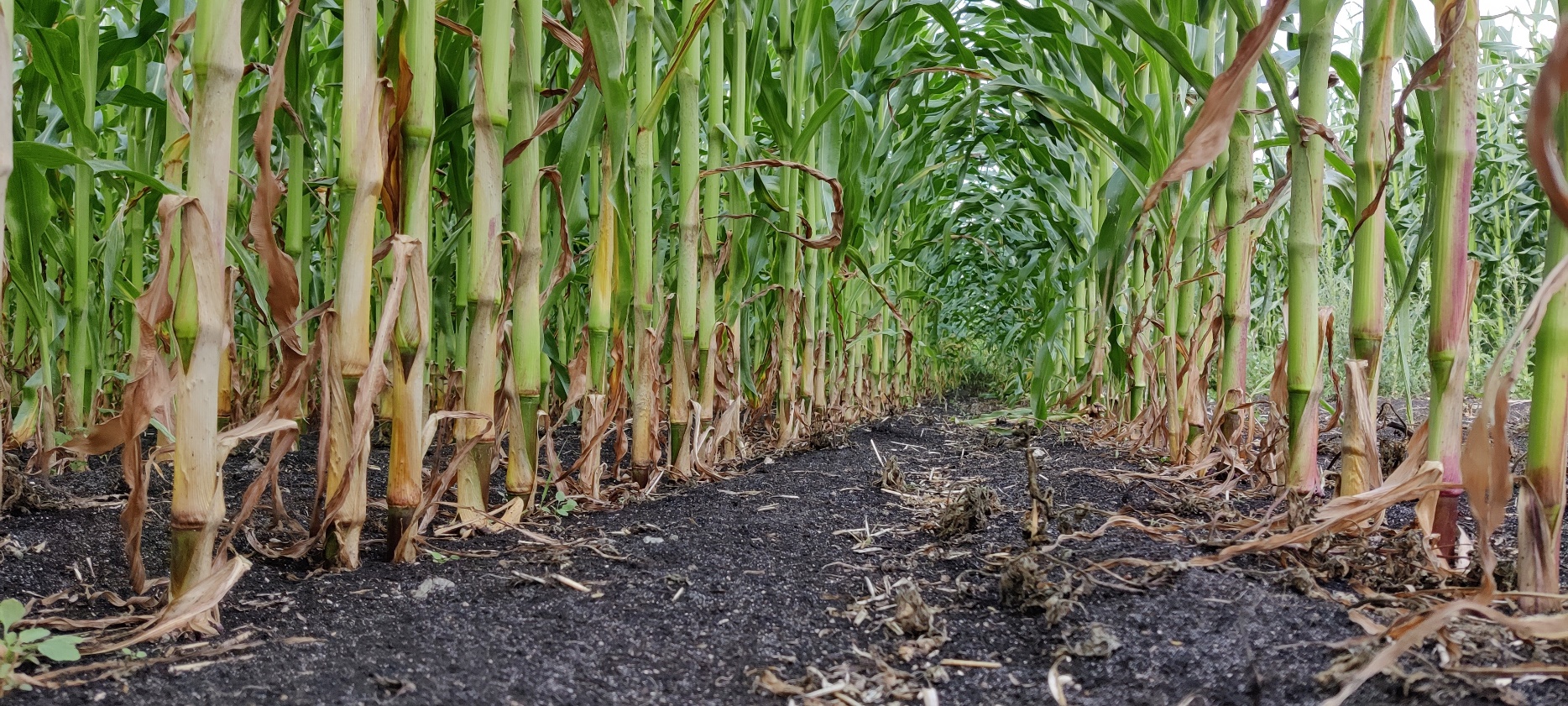 NEE – läbipaistva kambriga mõõtmised
CH4, N2O – manuaalne pimekambrimeetod;
Heterotroofne CO2 - kolme punkti klaster; analüsaator dünaamilise pimekambriga
Keskkonnaparameetrid – perioodilised
Keskkonnaparameetrid – pidevad
Mulla niiskus 0-6 cm
Mullatemperatuur (oC) 10 & 40 cm; andmesalvesti
Mullatemperatuuri profiil 10, 20, 30 & 40 cm
Veetaseme kaev, piesomeeter; andmesalvesti
Fotosünteetiliselt aktiivne kiirgus – PAR
Vaatluskaev - veetase, pH, SPC, EC, ORP, O2, BP & kord kuus vee keemia (pH, Ntot, NO3, DOC, PO4, K, Ca, Mg, NH4)
Biomassi proovide võtmine– kord projekti jooksul
Alustaimestik & maapealse varise produktsioon
Mullakeemia (pHKCl, HNO3, P, K, Ca, Mg, Ctot, Ntot, tuha sisaldus); mulla lasuvustihedus (kord projeki jooksul)
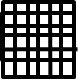 Maa-alune biomass
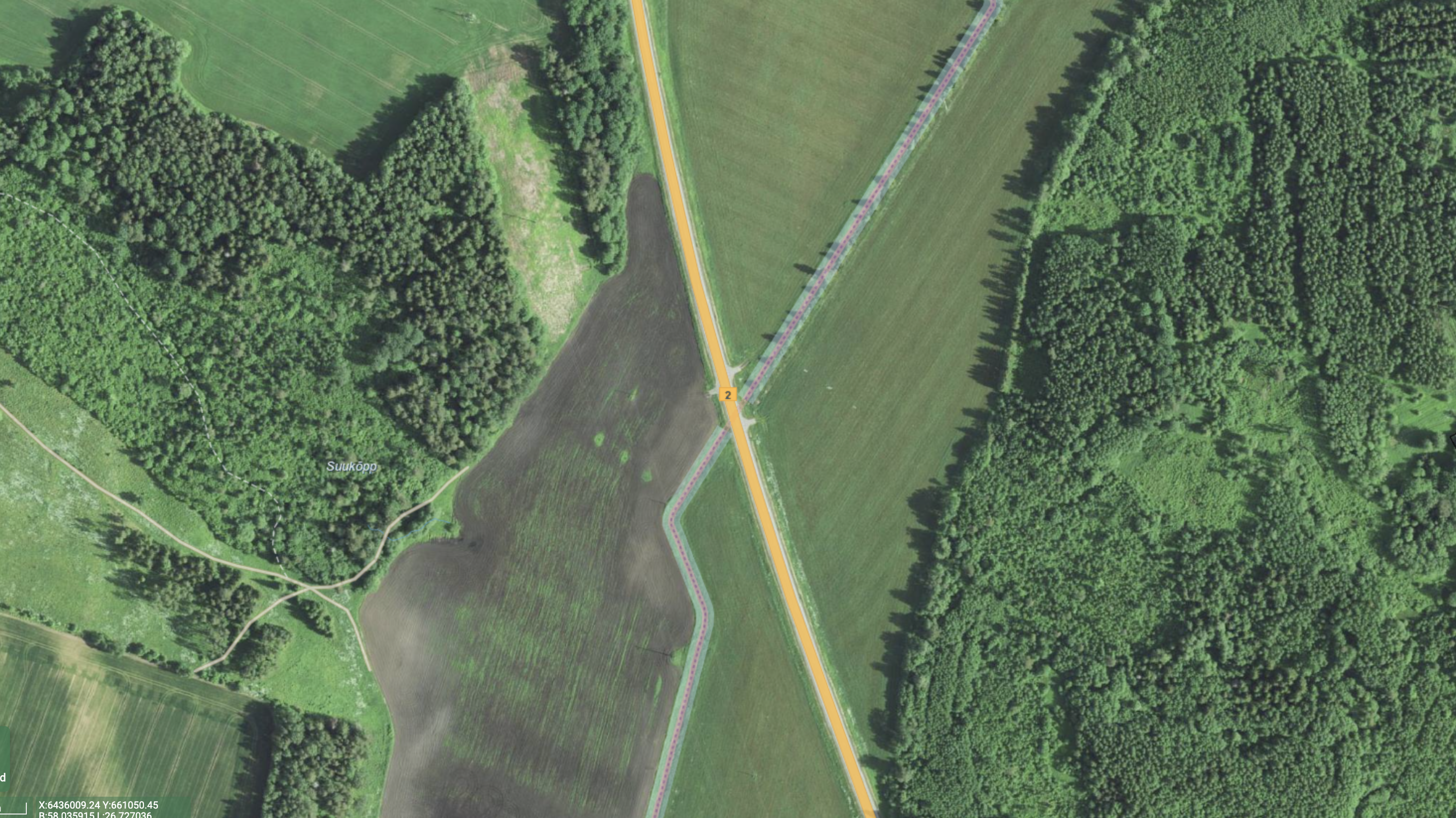 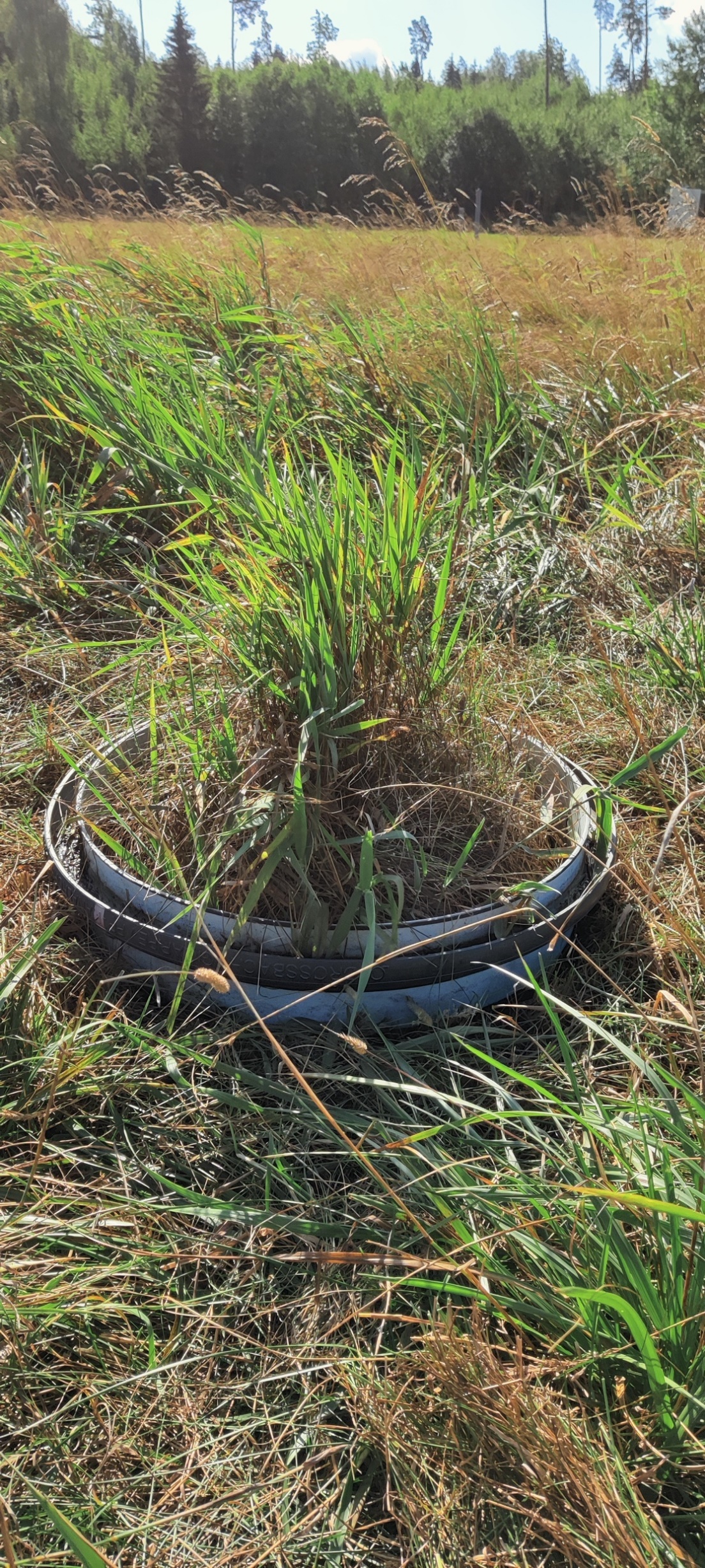 (II) Saverna sügava kuivendusega rohumaa
Kraav
(II) Saverna sügava kuivendusega rohumaa
A
B
C
C
B
A
Kraav
(I) Saverna kuivendatud põllumaa
[Speaker Notes: Alamplottide vaheline kaugus on ca 20 m.
Rohumaa on 5 hektarit
Põllumaa 34 hektarit
Põllumaa - 1. aasta labürint, 2. aasta nisu]
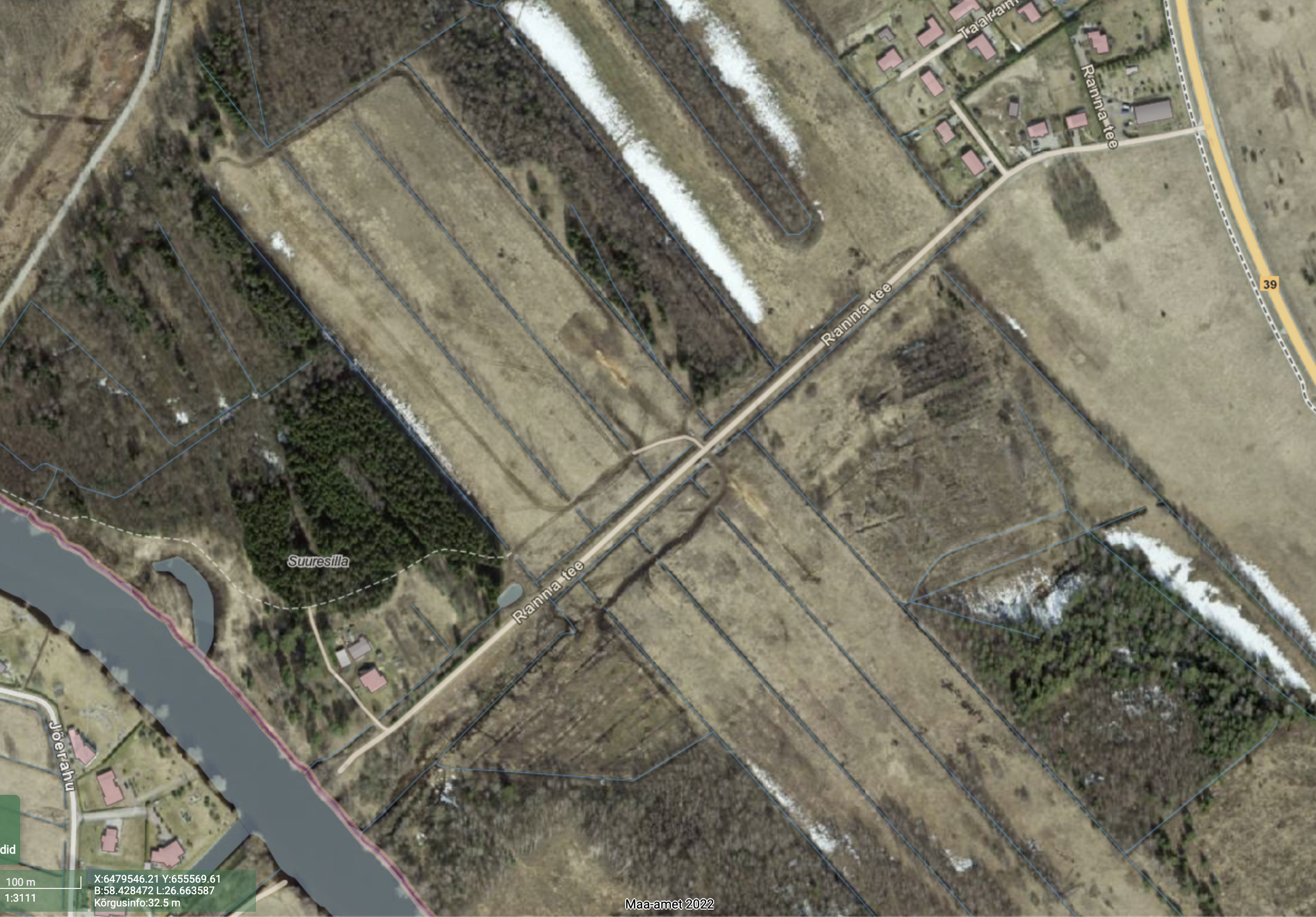 (IV) Maramaa mittetöötava kraavitusega rohumaa
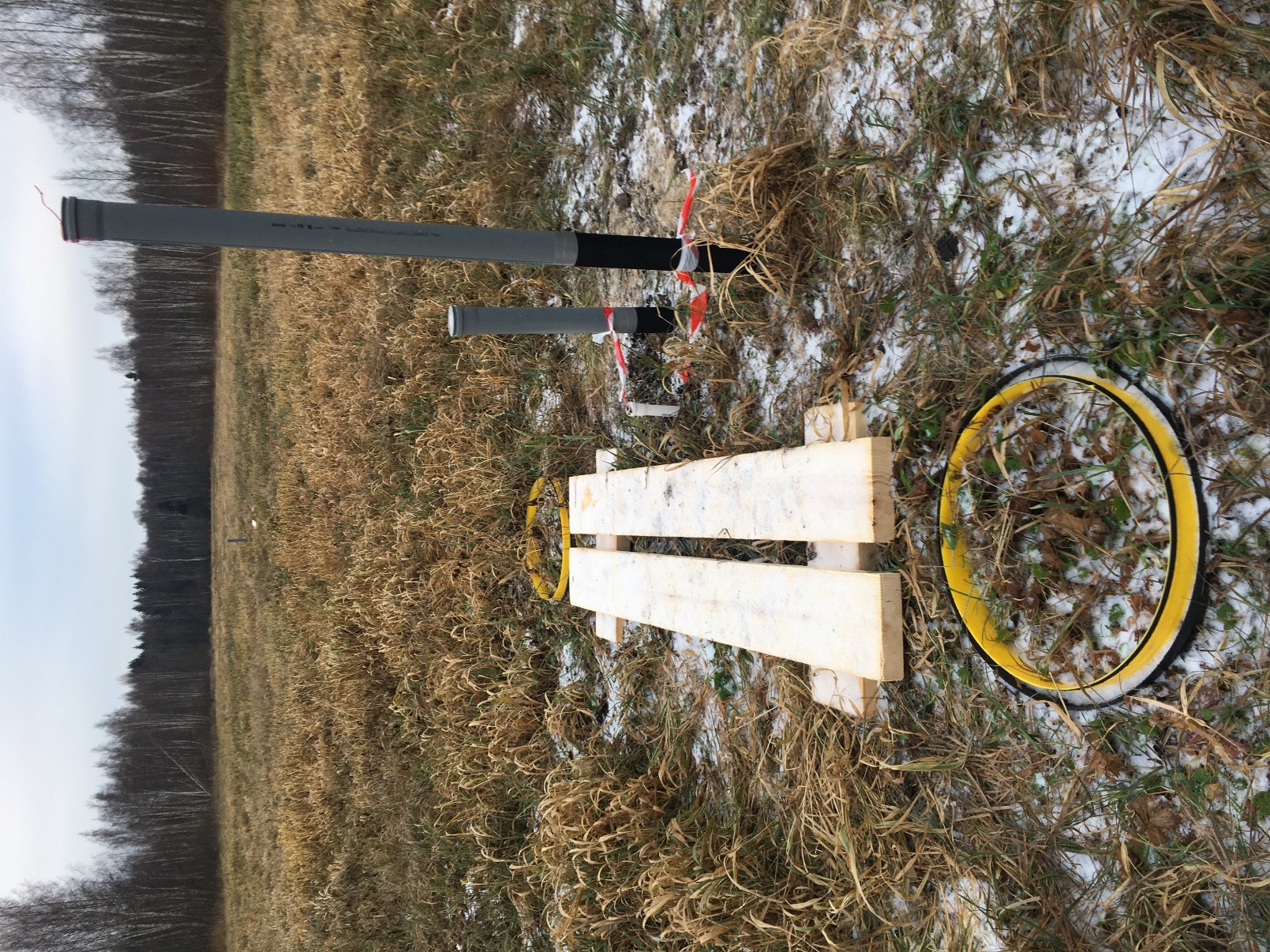 (III) Maramaa madala kuivendusega rohumaa
C
B
A
A
B
C
(IV) Maramaa mittetöötava kraavitusega rohumaa
[Speaker Notes: Mõõdukalt kuivendatud rohumaade kruntide vaheline kaugus on ca 27 m
Mõõdukalt 7,5 ha
Kruntide vaheline kaugus on samuti 27 m.
Rewetted (kraavid enam ei tööta) - 12 ha]
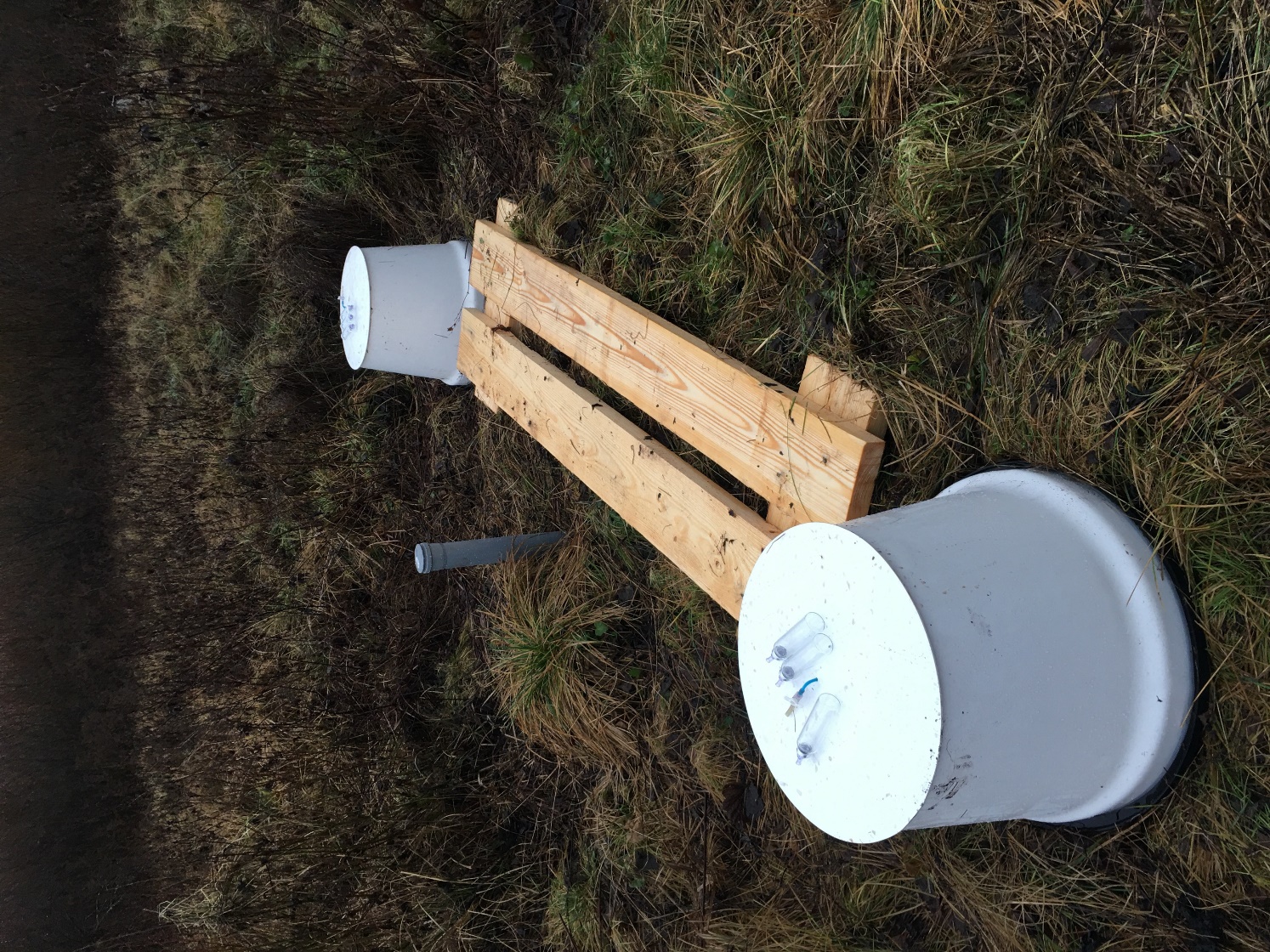 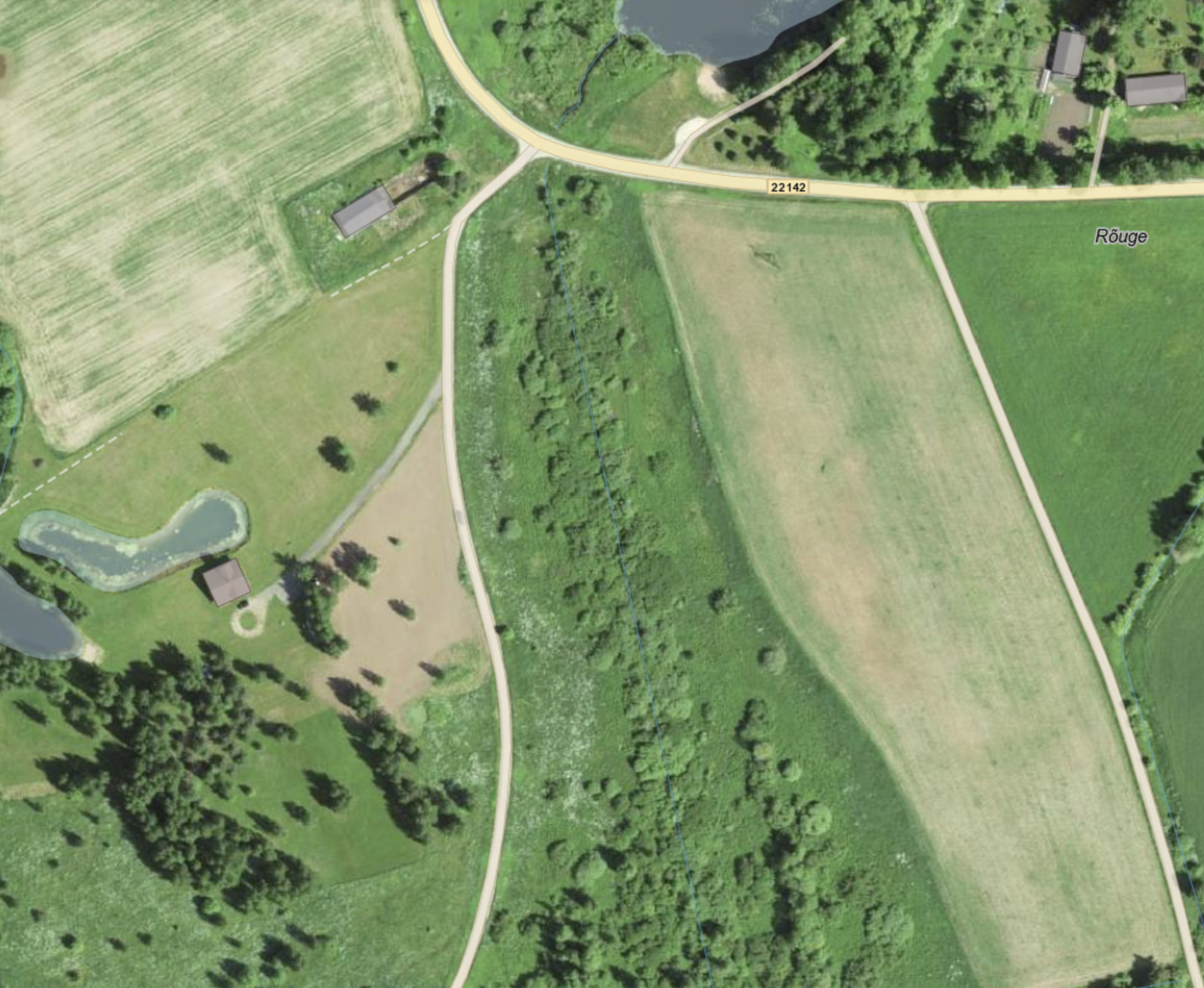 A
B
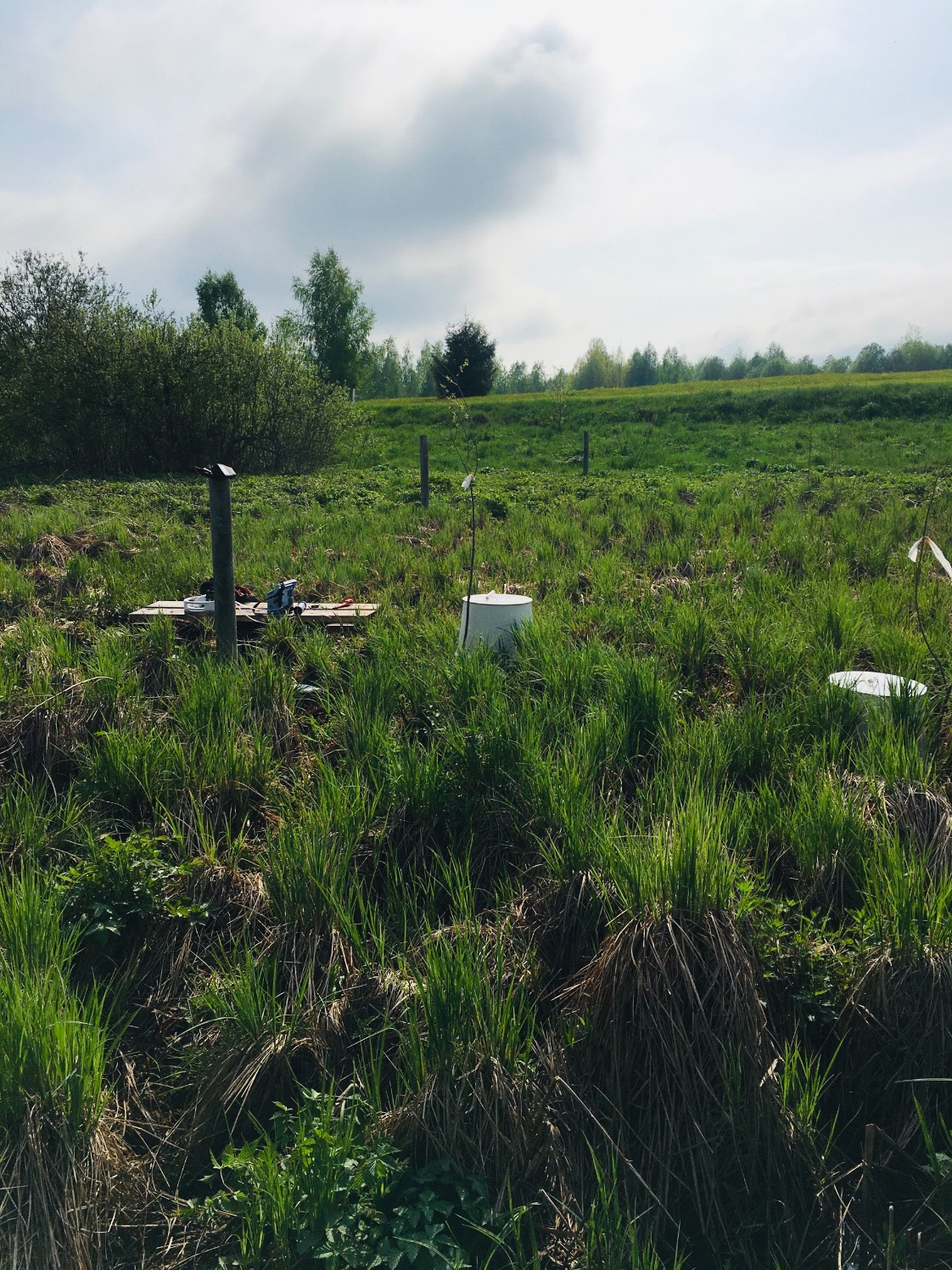 C
(V) Sipe lamm
[Speaker Notes: Aluslõikude vaheline kaugus ca 40 m.
Pajuvõsa - paju põõsas]
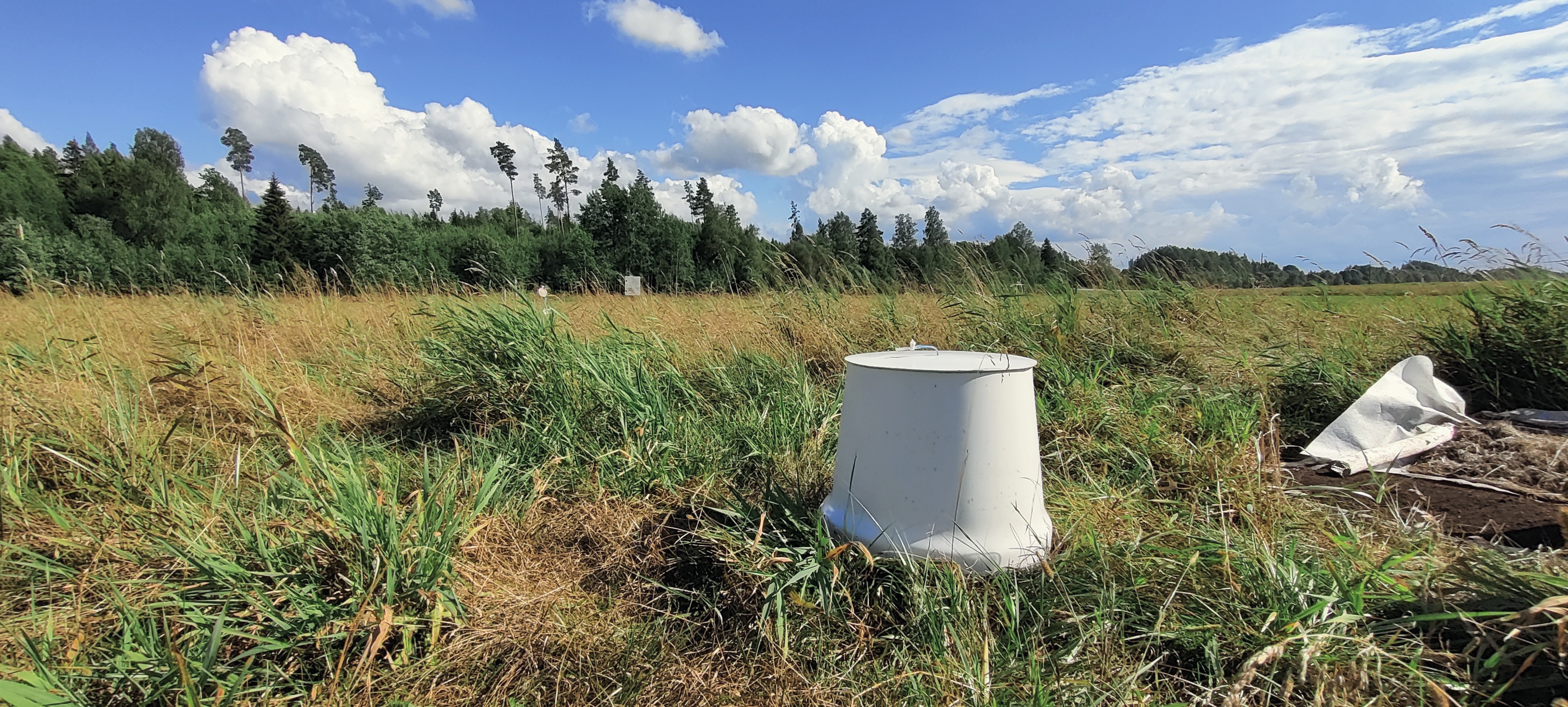 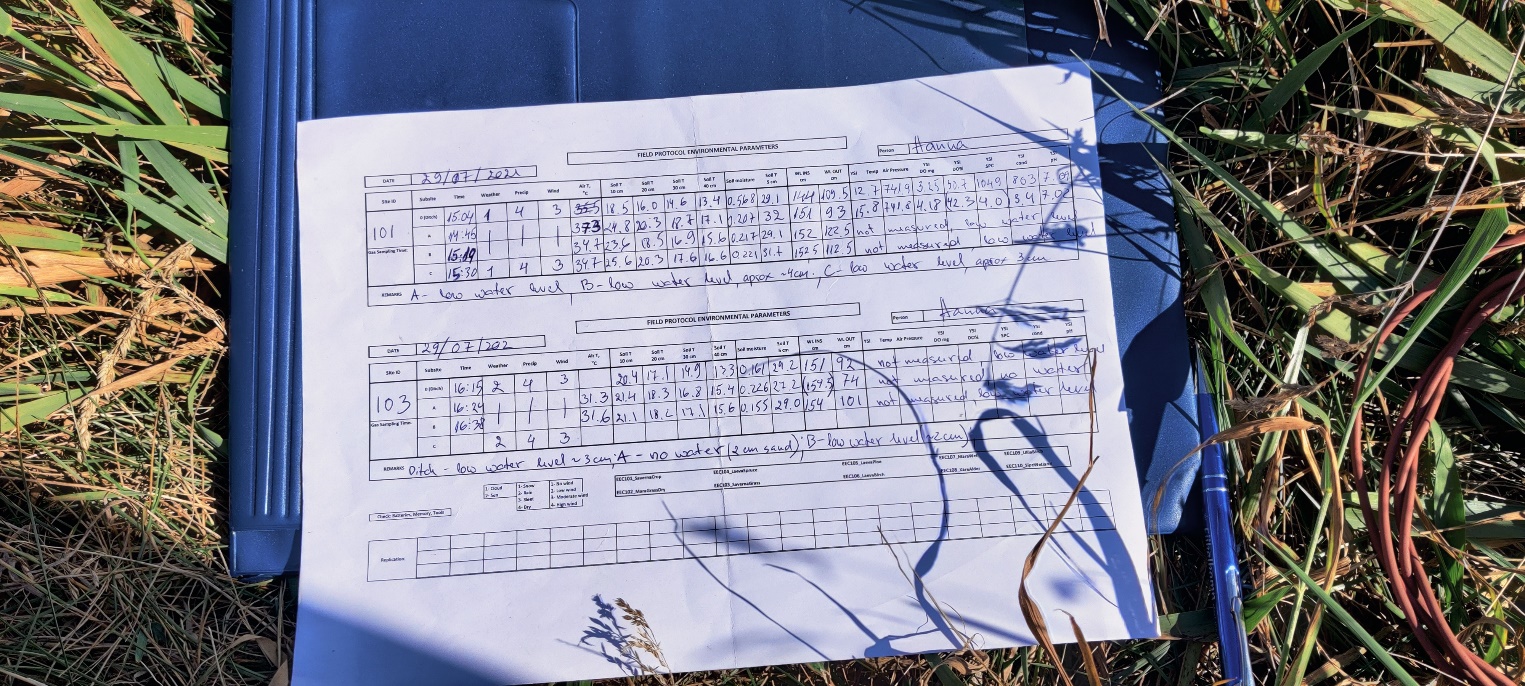 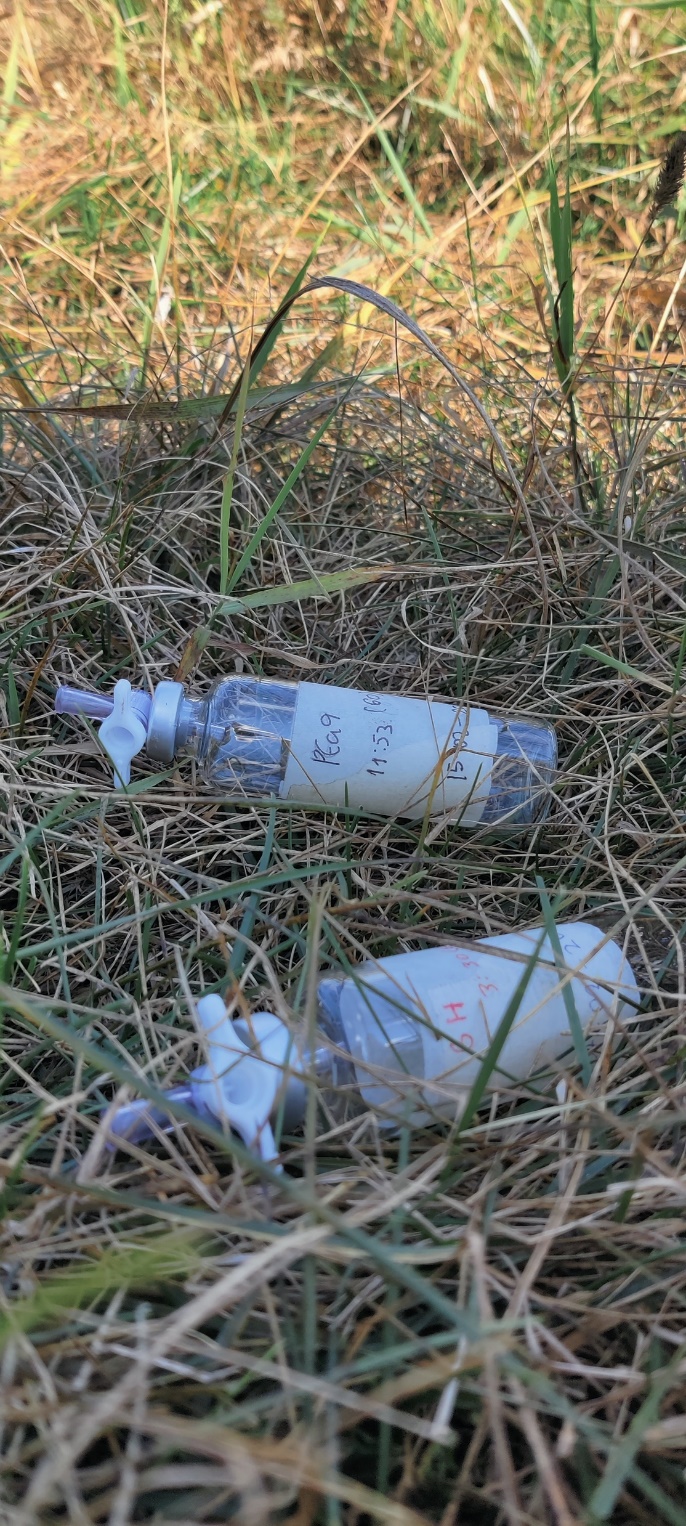 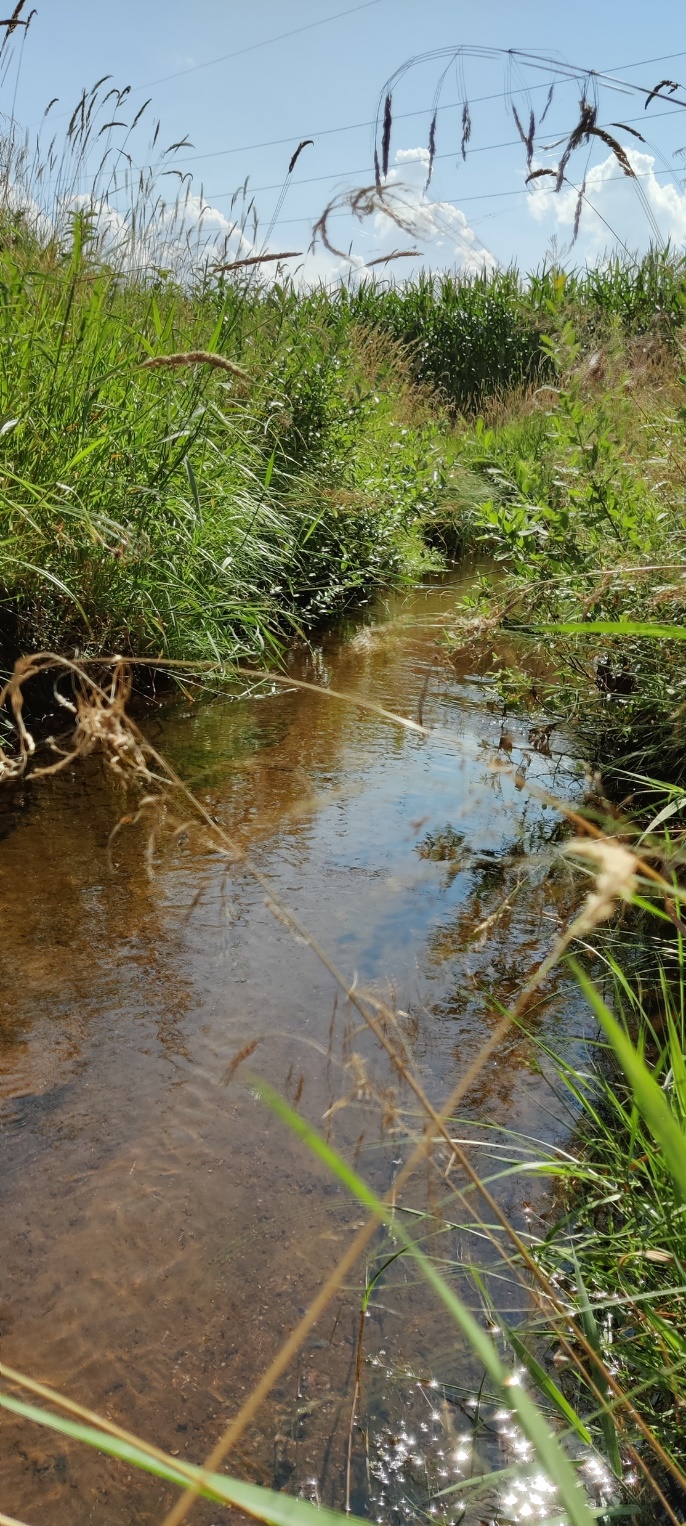 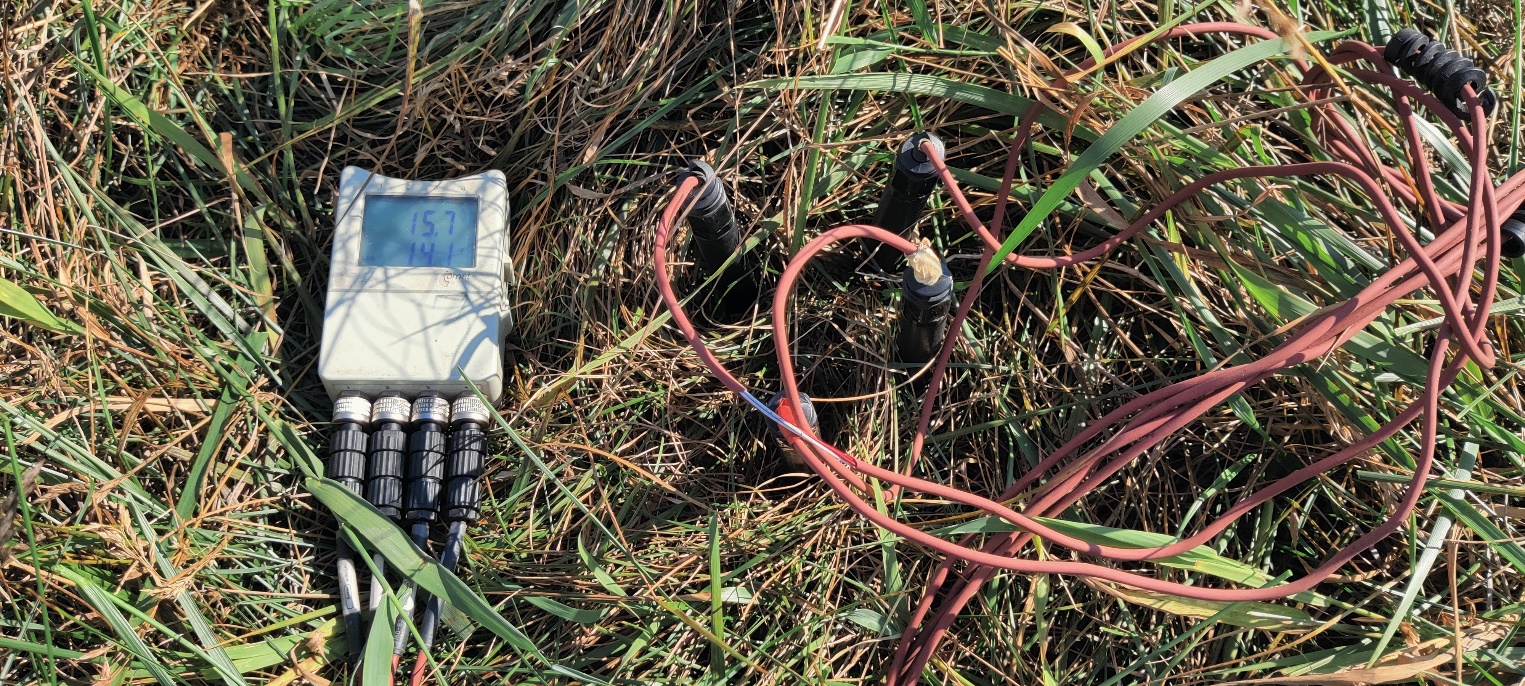 Tulemused
(III) Maramaa madala kuivendusega rohumaa
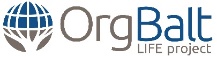 (I) Saverna põld
Mulla N2O voog
&
keskkonna-parameetrid
Suur varieeruvus         		vajalik suurem mõõtesagedus
Oluline aastate vaheline erinevus
		vajalik pikk        	mõõteperiood
Selge keskkonnapara-meetritega seos puudub
Kõrgemad vood kevadeti 
		mulla külmumine ja sulamine
(II) Saverna intensiivselt kuivendatud rohumaa
(IV) Maramaa taastatud rohumaa
[Speaker Notes: Oluline on minna välja ja mõõta sageli.
N2O-l ja CH4-l pole hooajalist trendi nagu CO2-l. N2O ja CH4 heitkogused võivad olla ka talvel. Tõenäoliselt külmutamise ja sulatamise tõttu.
Savernas kasutati põllumaal ka väetist.]
Naerugaasi vood Läti ja Eesti andmete põhjal
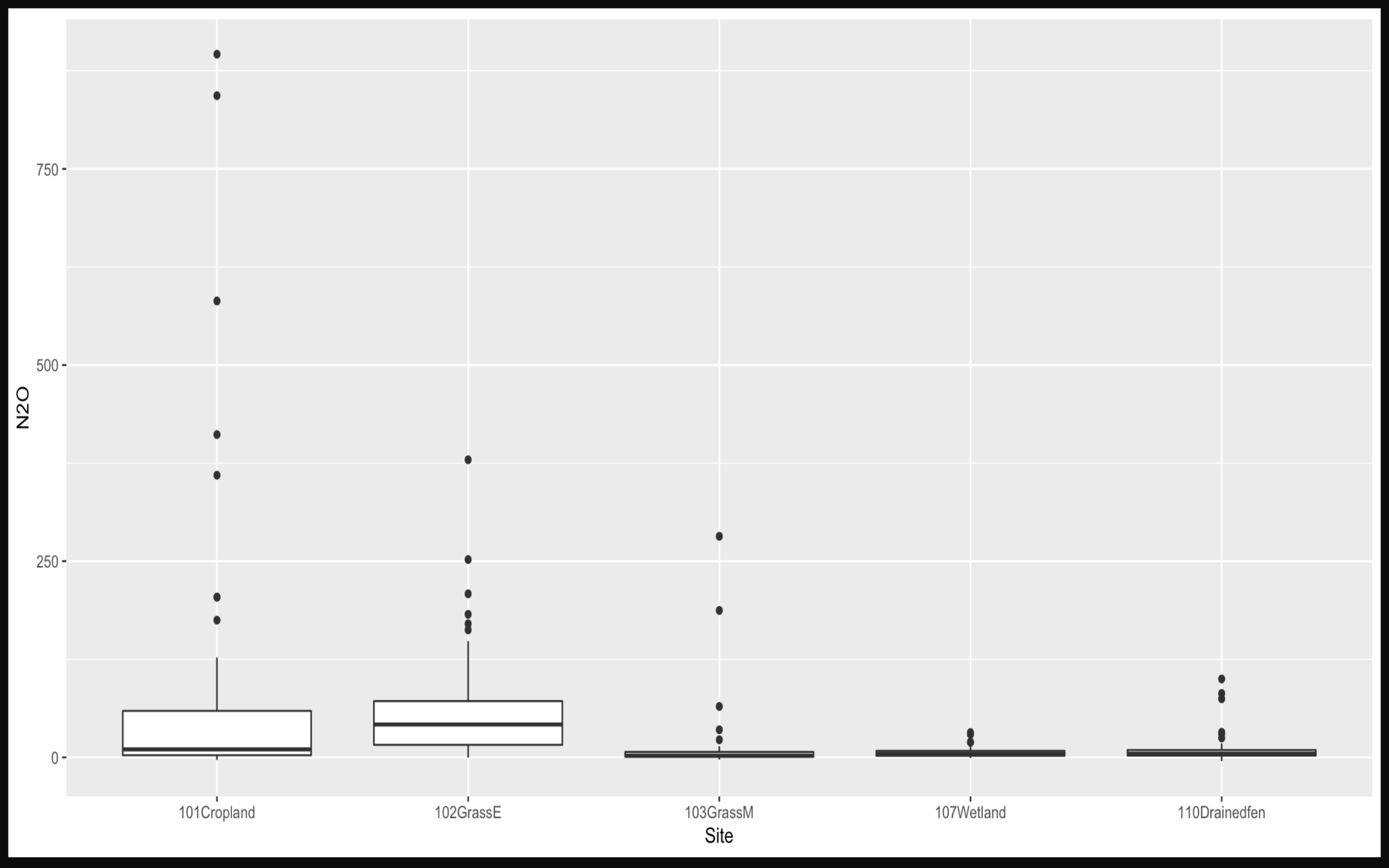 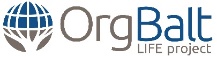 Põllumaa
Rohumaa
Madalsoo
750
500
Keskmine:
61.97±8.49
N2O (µg m-2 h-1)
Keskmine:
12.89±5.67
Keskmine:
78.60±22.62
250
Keskmine: 10.26±2.39
Keskmine:
6.76±1.13
0
Mittetöötava kraavitusega rohumaa
Sügava kuivendusega rohumaa
Madala kuivendusega rohumaa
Sügava kuivendusega põllumaa
Madalsoo
[Speaker Notes: Liiga kuivendatud ala heitkogused on suuremad, sest vihma- ja põuamõjud on suuremad. äkilised muutused mõjutavad kõige rohkem naerugaasi voogusid.
Mõõdukalt käib koguaeg üles-alla.Mida kuivem on keskkond, seda suurem on N2O heide.
Suur N2O voog hooajaline varieeruvus;
Kõik uuritud kohad olid N2O aastased kiirgajad (heitkogused varieerusid vahemikus -3,09 kuni 896,17 μg m-2 h-1). 
N2O-heite tekitajaks olid kõige rohkem põllumaad (keskmine emissioon 78,60±22,62)]
Punkti suurus: N2O (µg m-2 h-1)
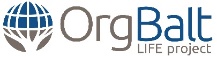 Madalsoo
Sügava kuivendusega põllumaa
Madala kuivendusega rohumaa
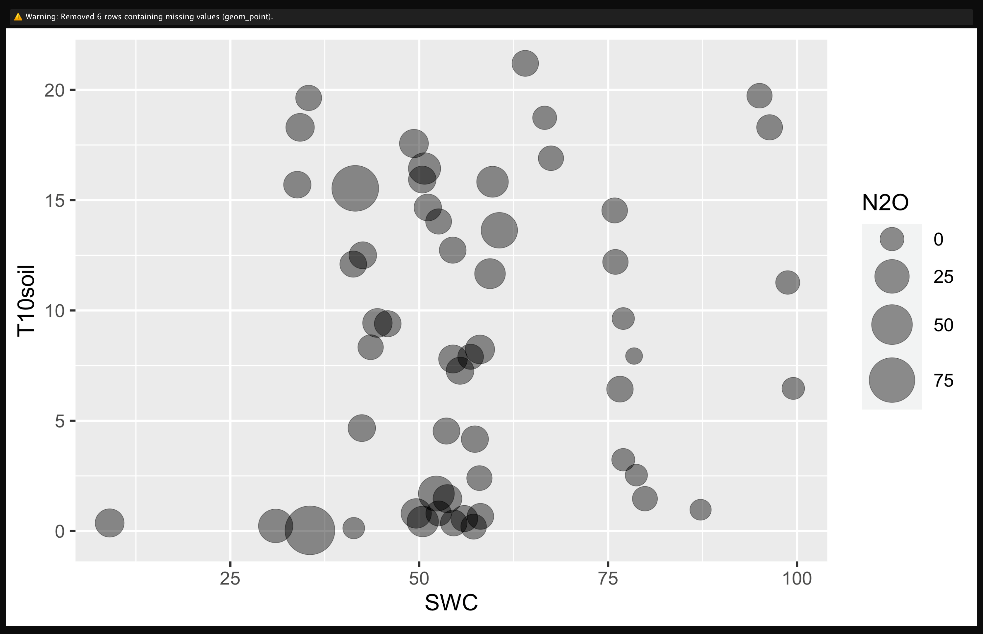 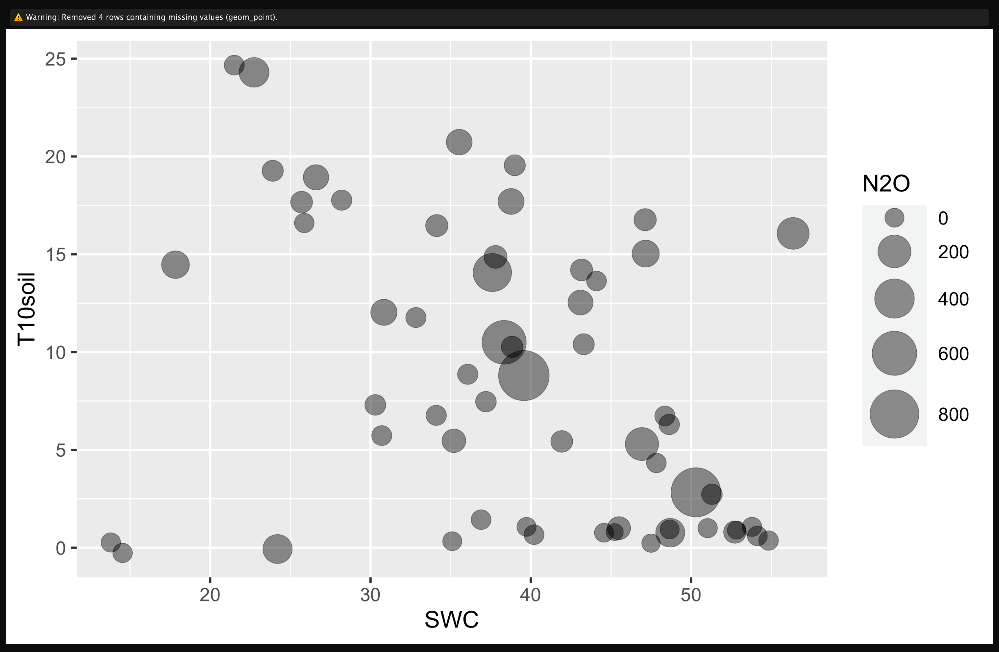 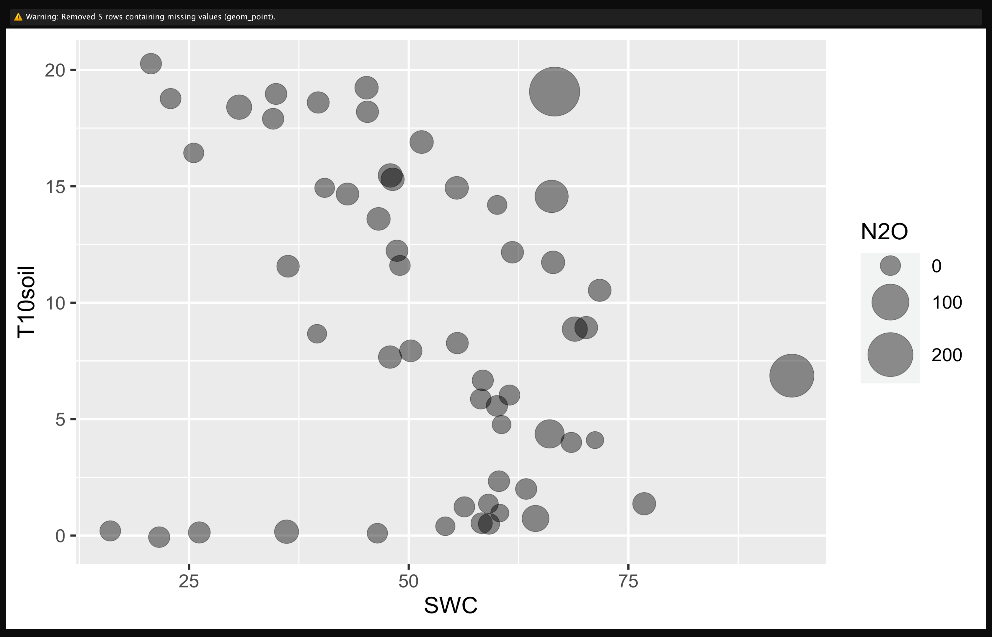 Fen
Mulla niiskus(%)
Mulla temperatuur10 cm (oC)
Mittetöötava kraavitusega rohumaa
Sügava kuivendusega rohumaa
Suuremad N2O vood mullast kui mullaniiskus jääb vahemikku 30-60 %
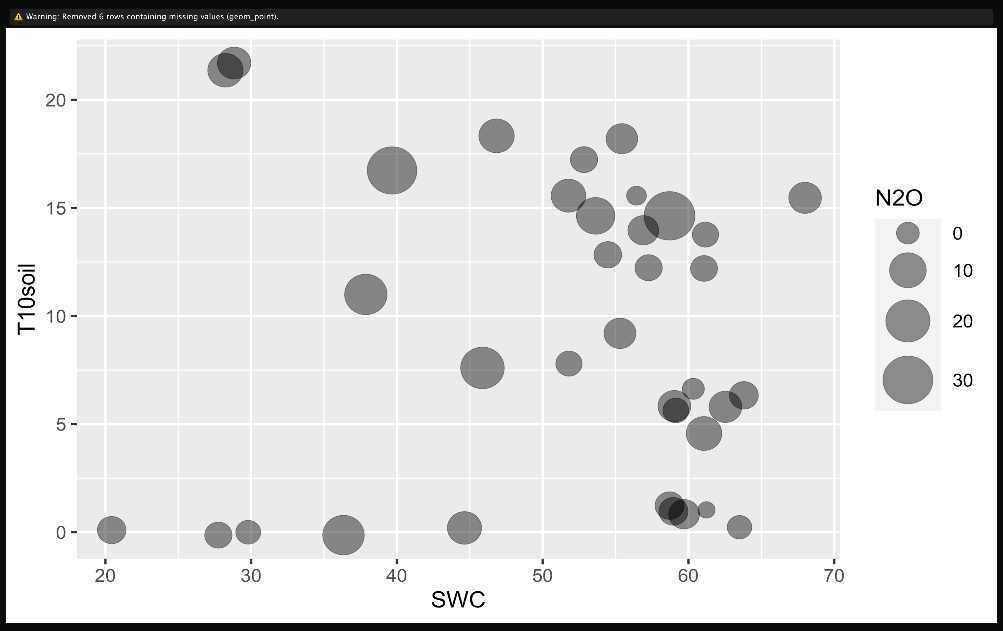 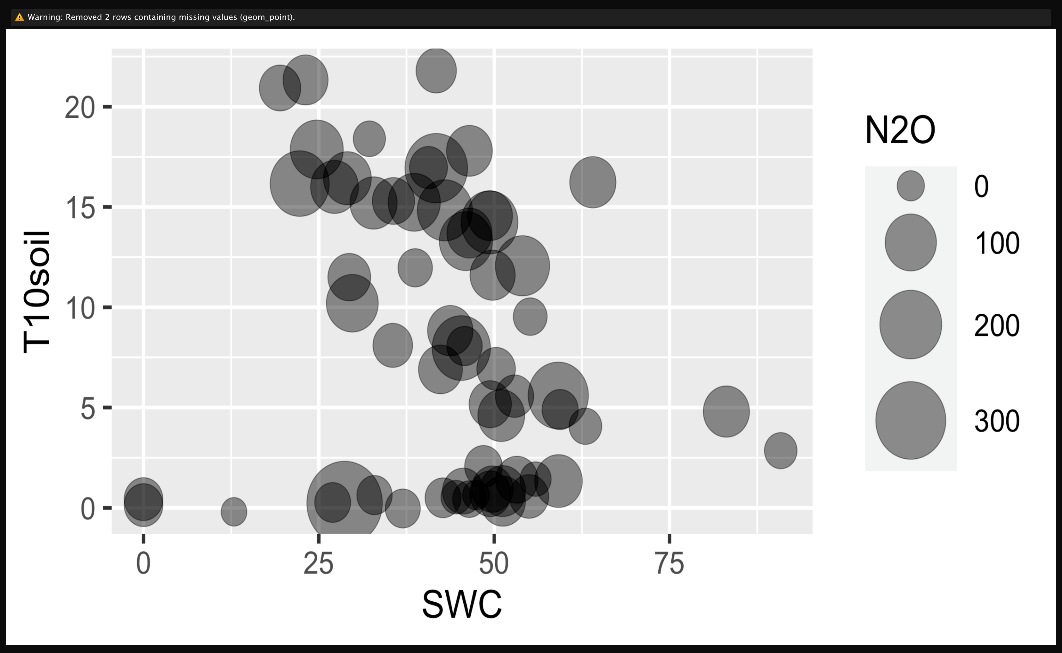 Mulla niiskus(%)
(III) Maramaa madala kuivendusega rohumaa
(I) Saverna sügava kuivendusega põllumaa
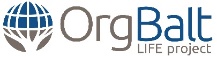 Mulla CH4 voog
&
keskkonna-parameetrid
Voo suur varieeruvus 		vajalik tihedam mõõtesagedus
Madalama mullaniiskusega (veetasemega) & kõrgema temperatuuriga suurem CH4 sidumine
(IV) Maramaa mittetöötava kraavitusega rohumaa
(II) Saverna sügava kuivendusega rohumaa
[Speaker Notes: Oluline on käia väljas sagedamini kui vaid üks kord kuus.
Maramaa puhul on näha metaanivoogude väga suurt varieeruvust. Kraavid seal enam ei tööta.]
2500
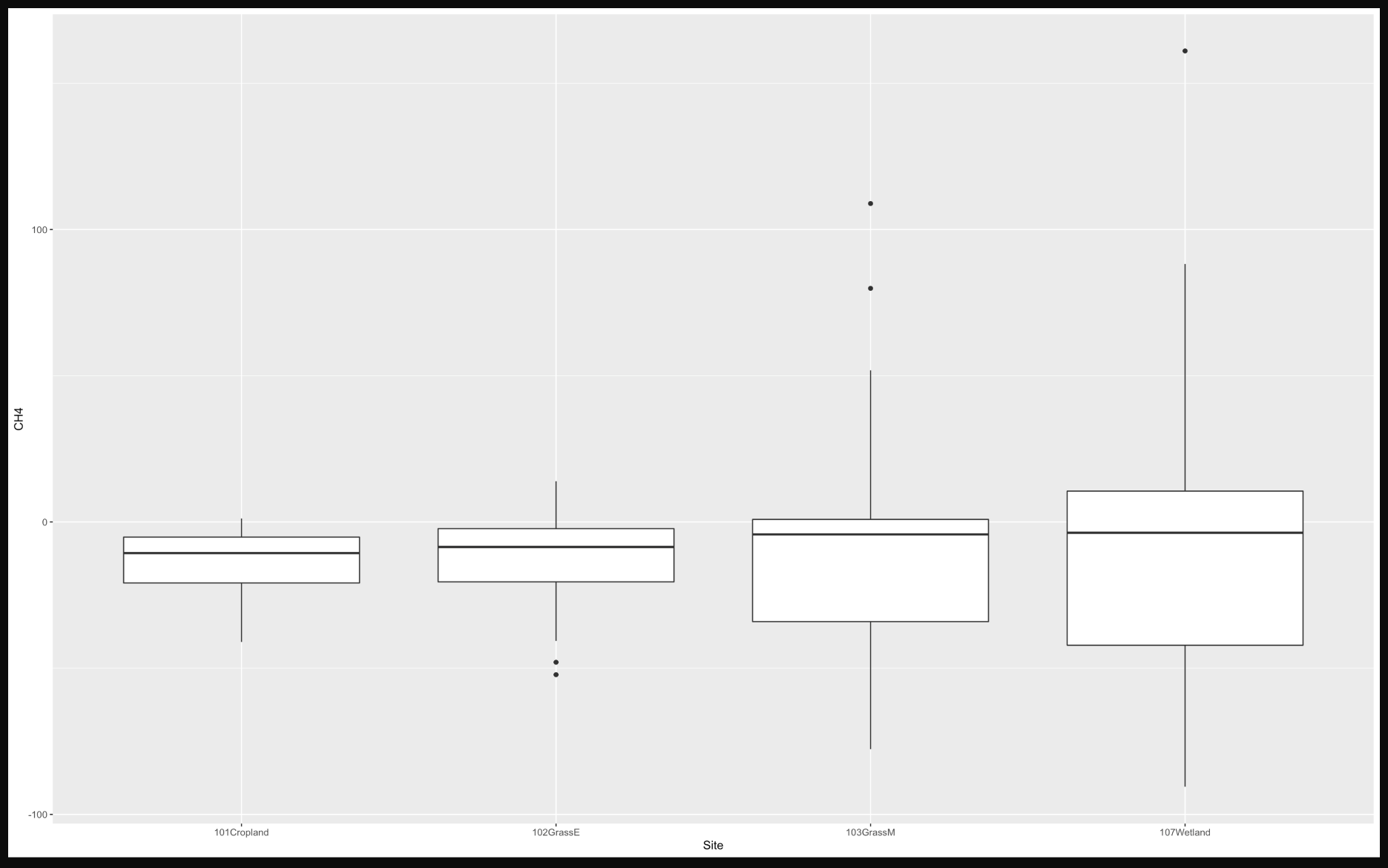 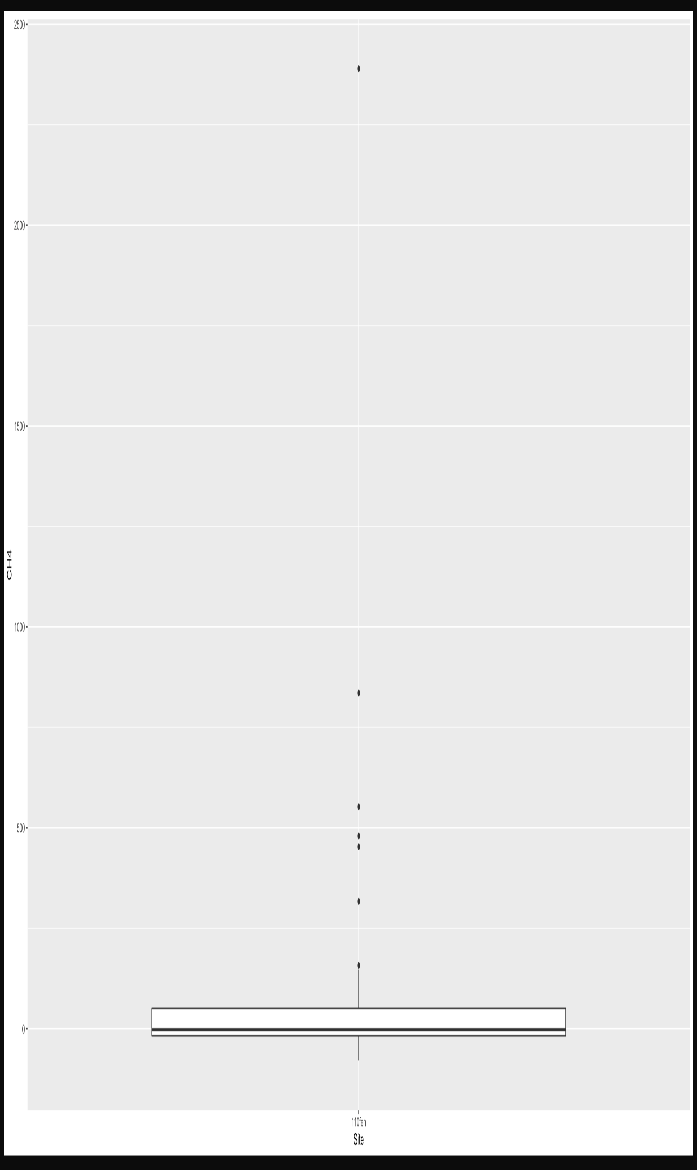 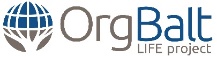 Metaani vood Läti ja Eesti andmete põhjal
2000
100
1500
CH4 (µg m-2 h-1)
1000
CH4 (µg m-2 h-1)
-100
Keskmine:
-8.58±6.92
Keskmine:
-11.83±4.43
Keskmine:
-12.99±1.27
Keskmine:
-12.45±1.78
500
0
Keskmine:
85.40±43.24
0
Sügavalt
kuivendatud rohumaa
Madal kuivendatud rohumaa
Kuivendatud põllumaa
Mittetöötava kuivendusega rohumaa
Madalsoo
Põllumaa
Rohumaa
[Speaker Notes: Suur CH4 voog põhjustab hooajalist varieeruvust;
Märg keskkond on metaani sidujad. 
Rühmade varieeruvus ei ole märkimisväärne.
Kõik põllumaad ja rohumaad olid iga-aastased CH4 sidujad (heitkogused varieerusid -90,54 kuni 108,88 μg m-2 h-1),
... samal ajal kui kõrgema põhjaveetasemega madalsoo mullad olid CH4 allikaks (heitkogused varieerusid vahemikus 2389,70 μg m-2 h-1);]
Lätis asuvad demoalad
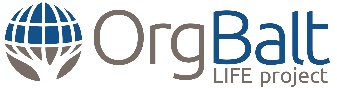 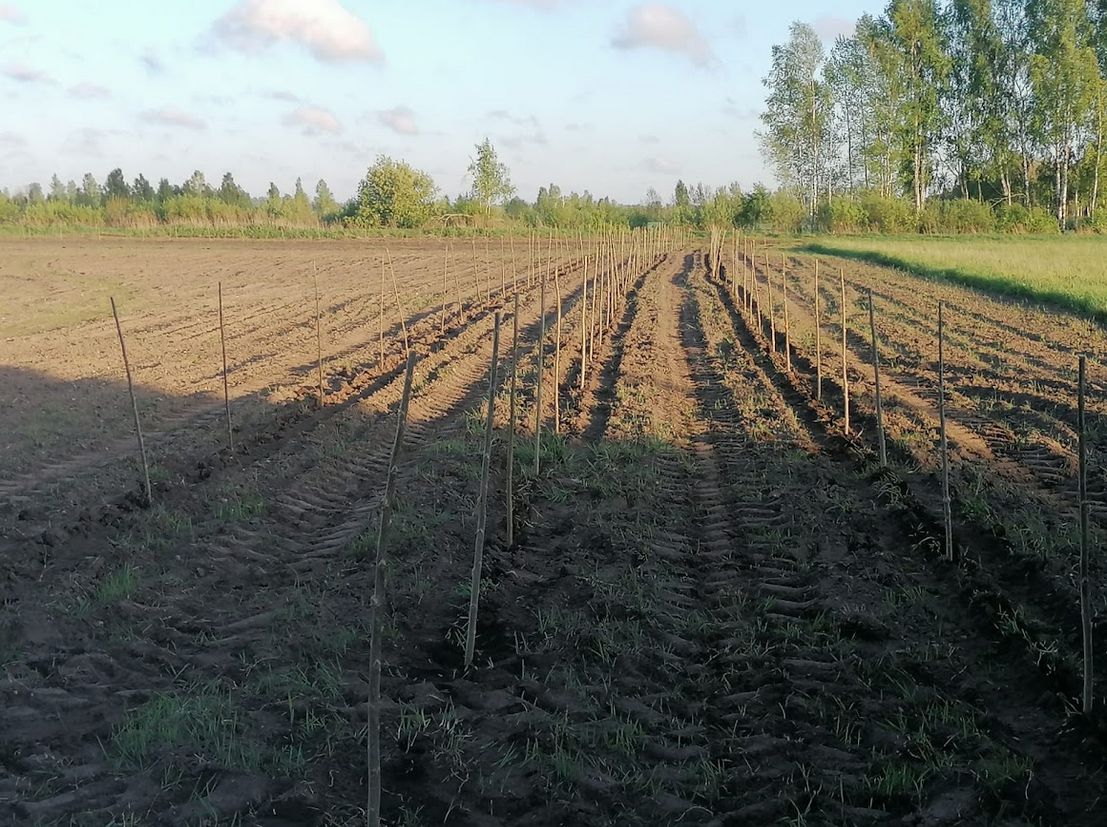 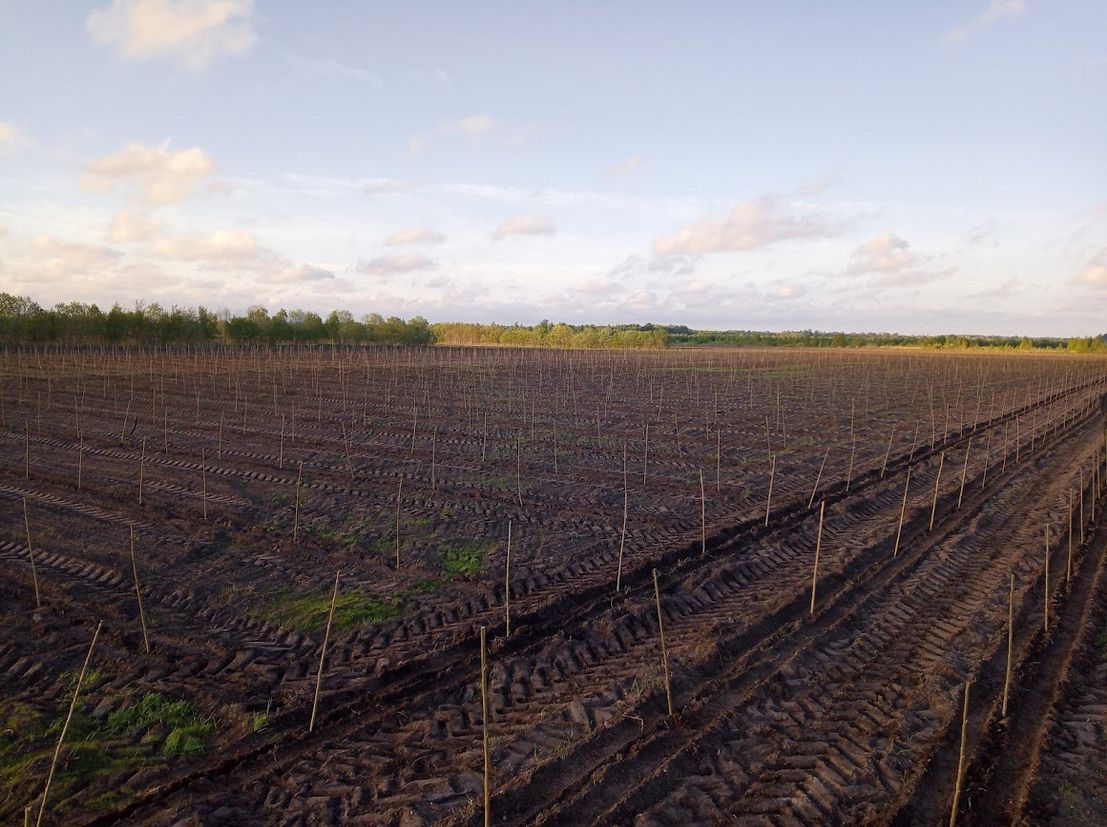 IPCC CO2 heitekoefitsiendid(tonni CO2-C ha-1 a-1)
IPCC Wetlands Supplement 2014
IPCC CH4 heitekoefitsiendid(tonni CH4 ha-1 a-1)
IPCC Wetlands Supplement 2014
IPCC N2O heitekoefitsiendid(tonni N2O ha-1 a-1)
IPCC Wetlands Supplement 2016
Esialgsed täpsustunud heitekoefitsiendid (Läti andmetel)
Märjutamisega oluliselt suuremad CH4 vood, kuid madalam N2O ja CO2 voog
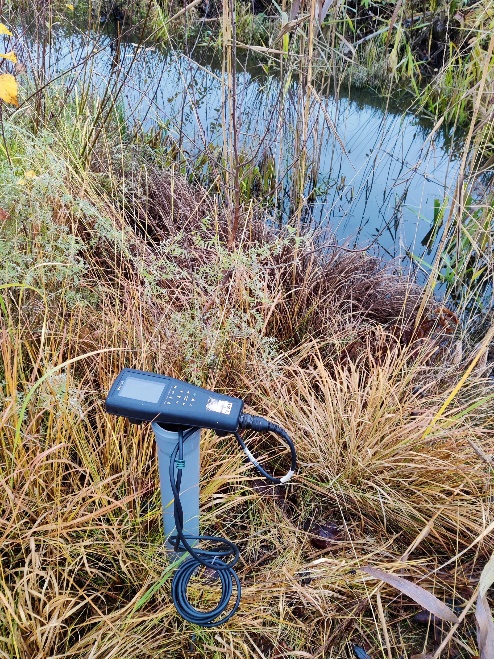 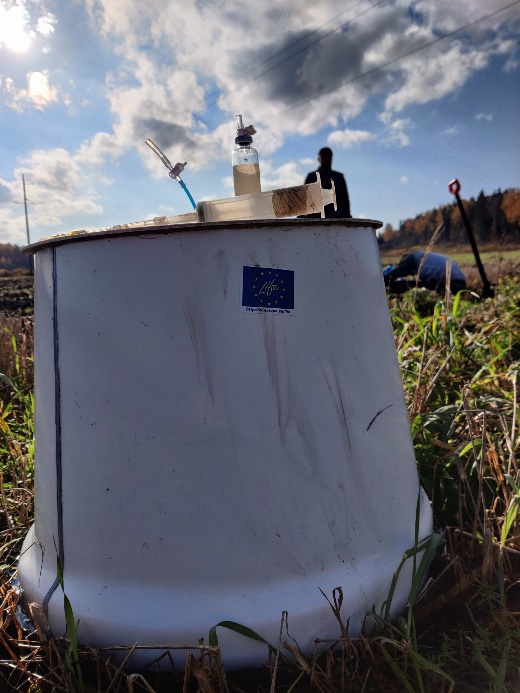 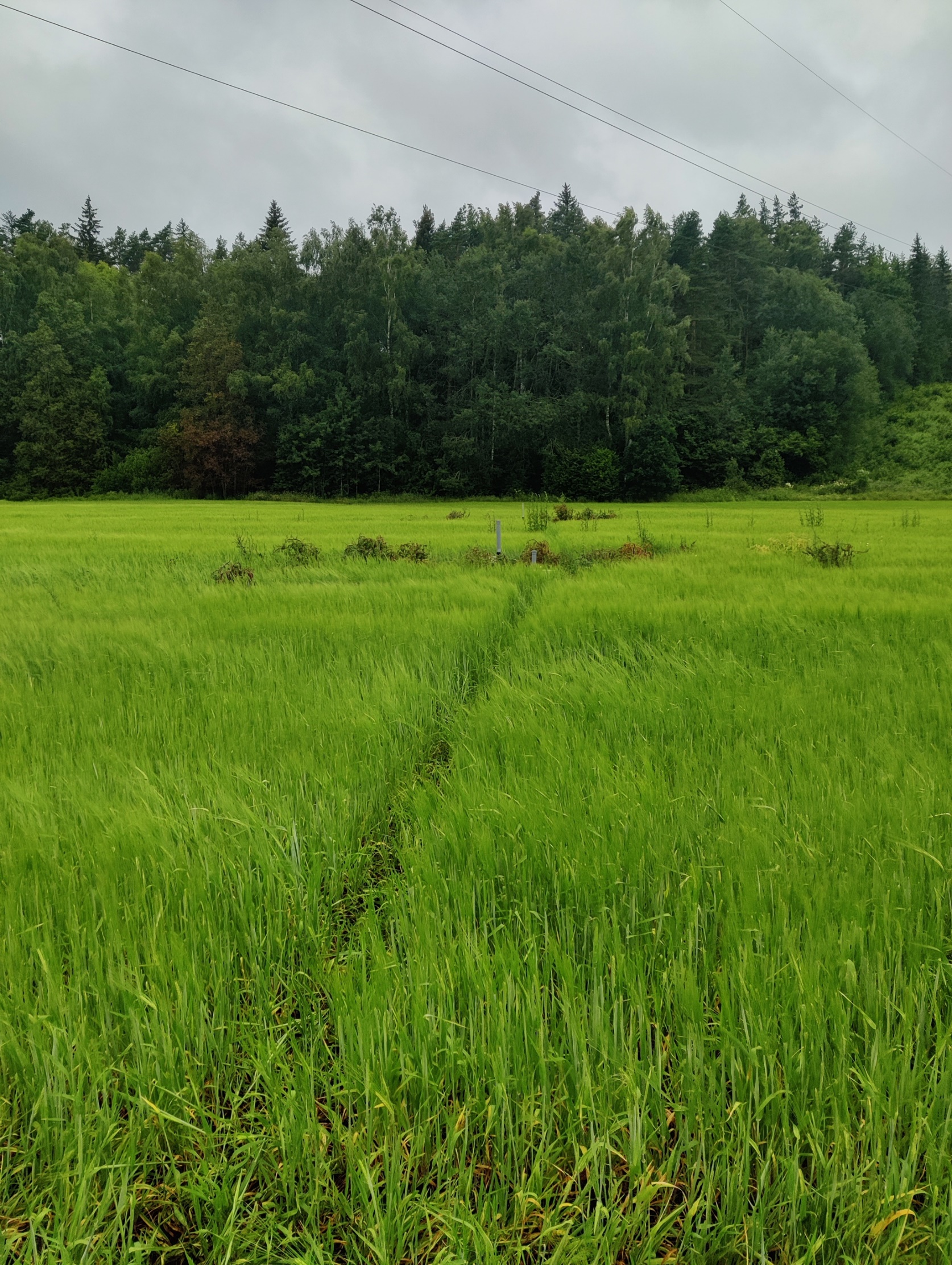 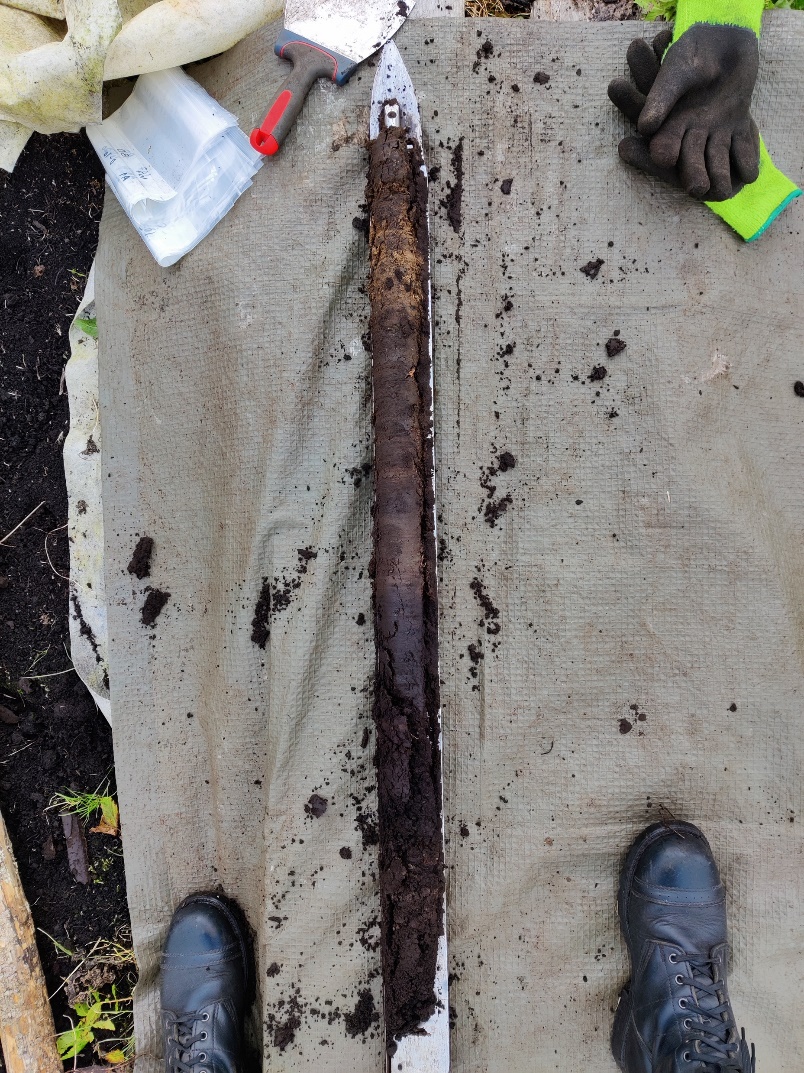 Järeldused
Fotod: Hanna Vahter
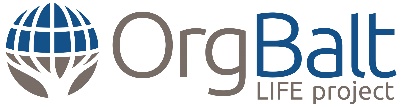 N2O ja CH4 voogude suur hooajaline varieeruvus - on vaja rohkem tihedama sammuga pikaajalisemaid uuringuid 
Kõik kuivendatud põllumaad ja rohumaad olid iga-aastased CH4 sidujad (heitkogused varieerusid -90,54 kuni 108,88 μg m-2 h-1) – madal põhjaveetase, samal ajal kui kõrgema põhjaveetasemega madalsoo mullad olid CH4 allikaks (heitkogused varieerusid kuni 2389,70 μg m-2 h-1)
Kõik toitainerikkad uurimisalad olid N2O aastased emiteerijad (heitkogused varieerusid vahemikus -4,72 kuni 896,17 μg m-2 h-1)
Põllumaad olid suurimad N2O heite tekitajad (keskmine emissioon 78,60±22,62 μg m-2 h-1) võrreldes rohumaaga – väetamise mõju.
Veetaseme tõstmisel väheneb CO2 ja N2O voog mullast, samas suureneb CH4 voog.
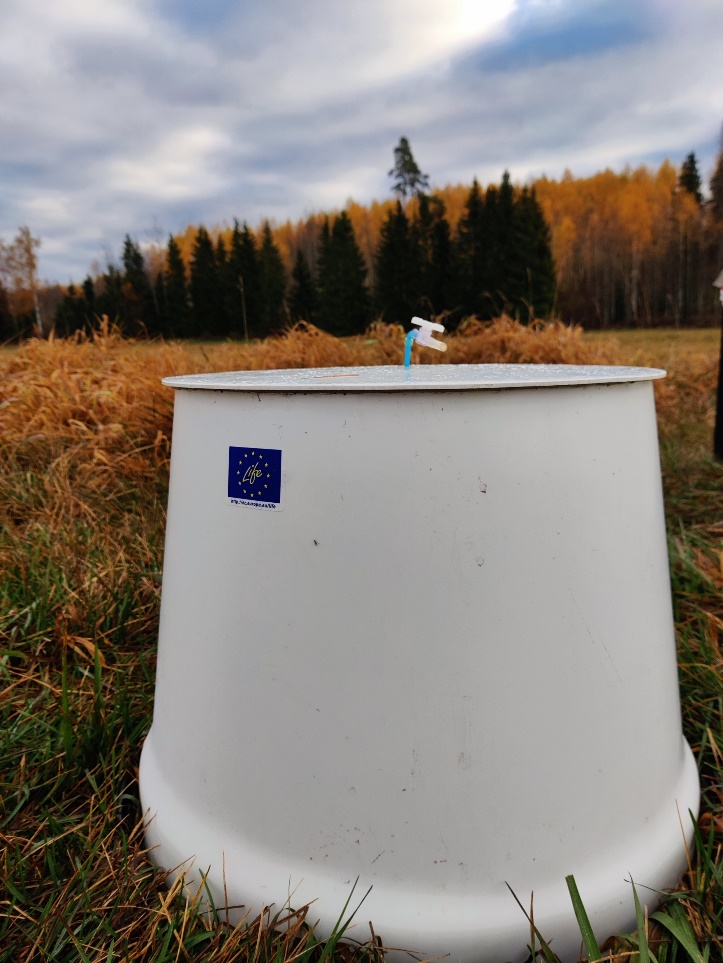 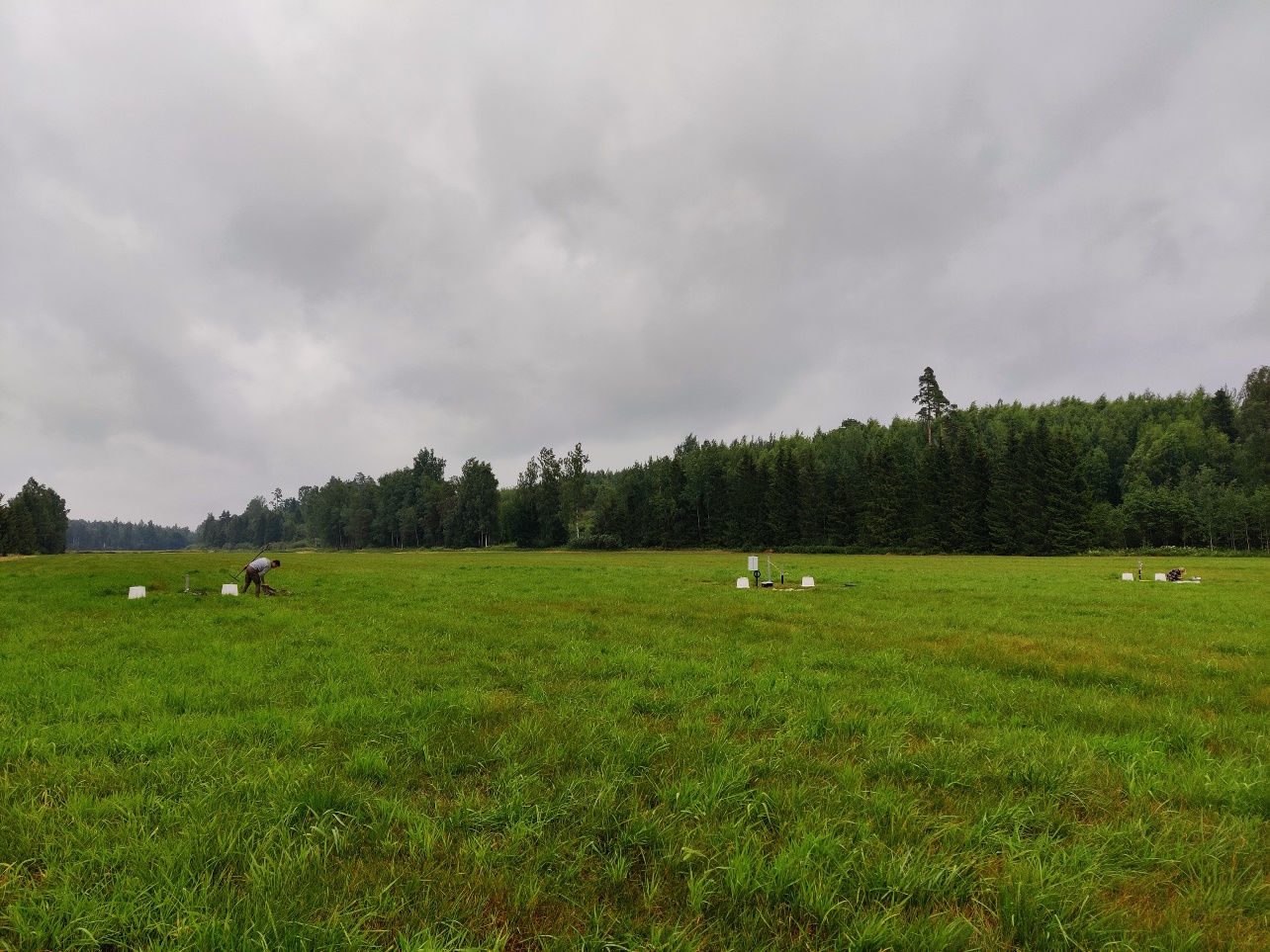 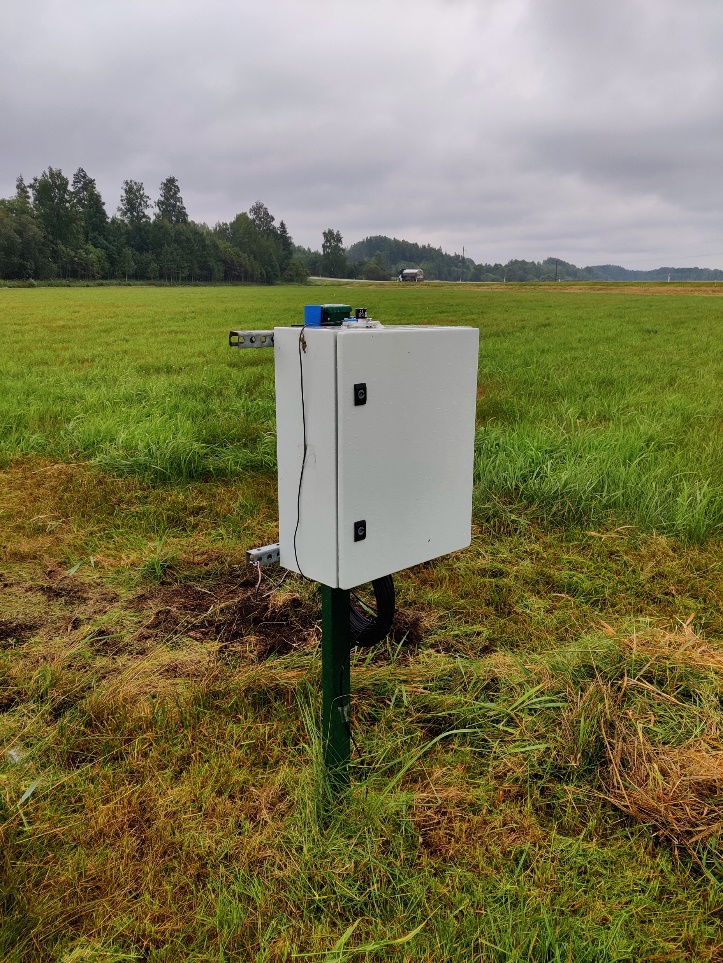 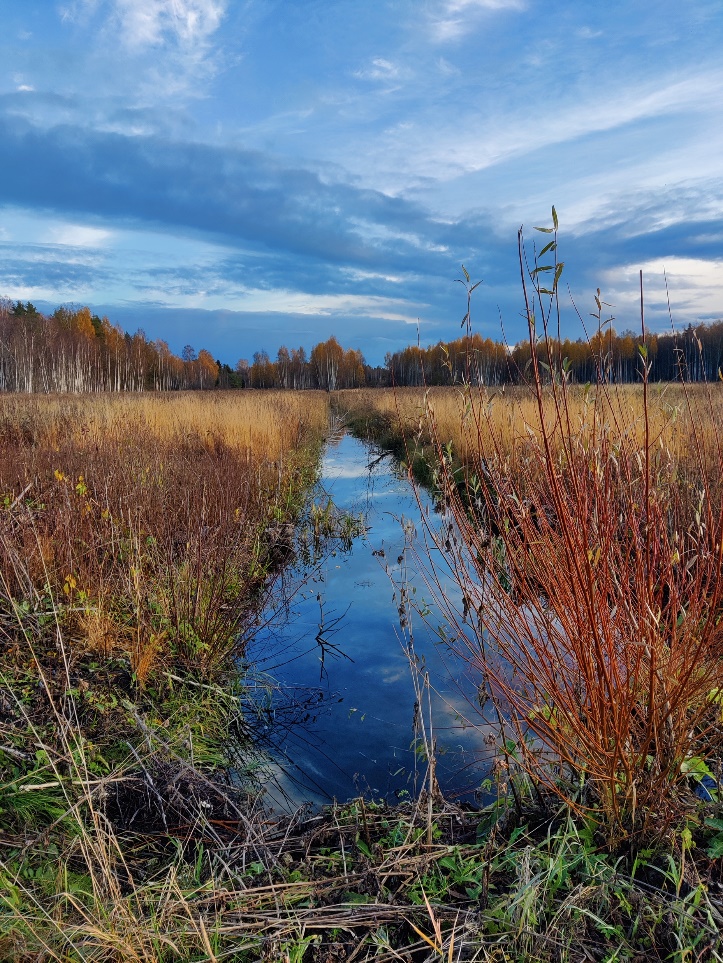 Fotod: Hanna Vahter
kaido.soosaar@ut.ee